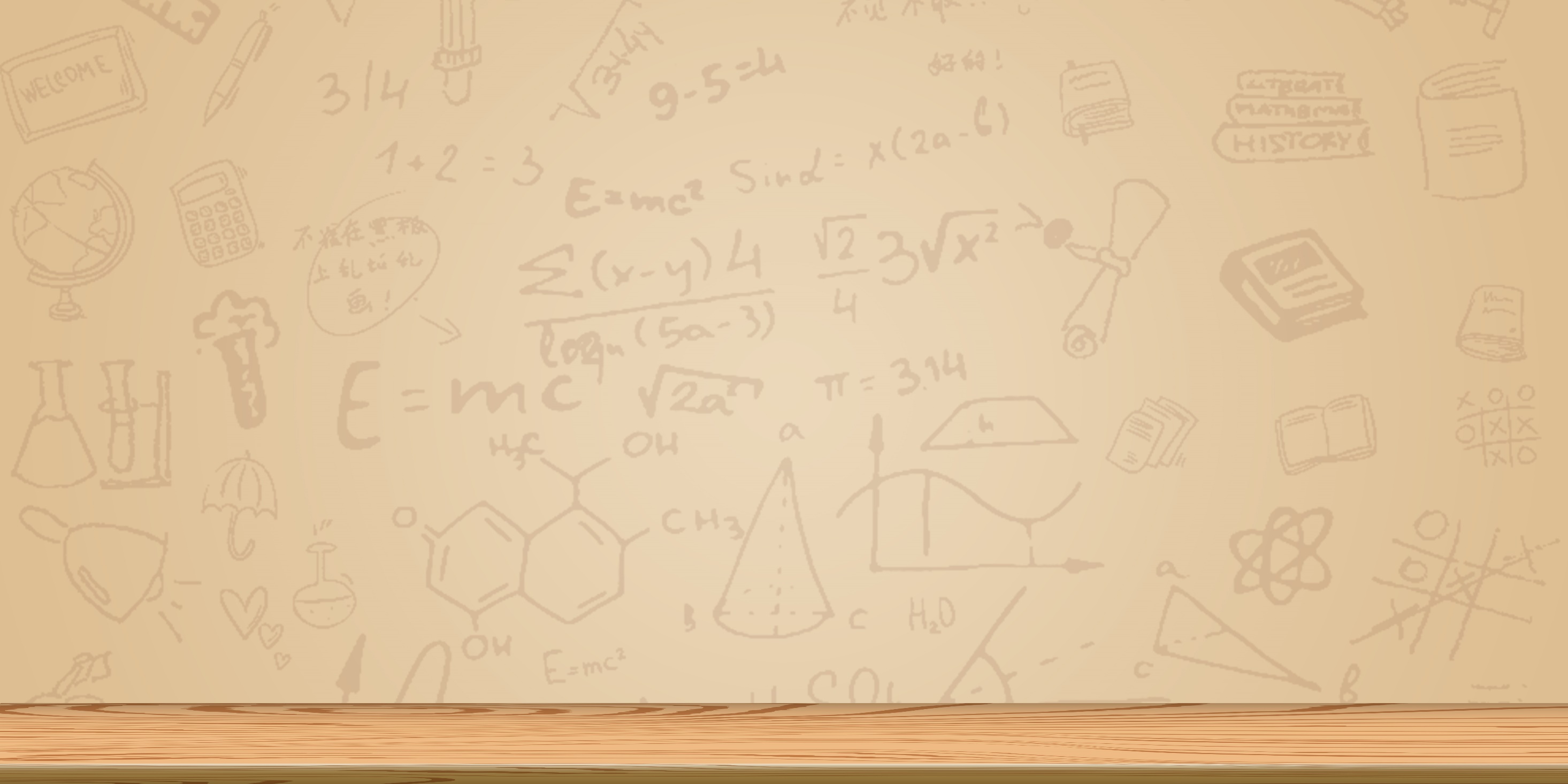 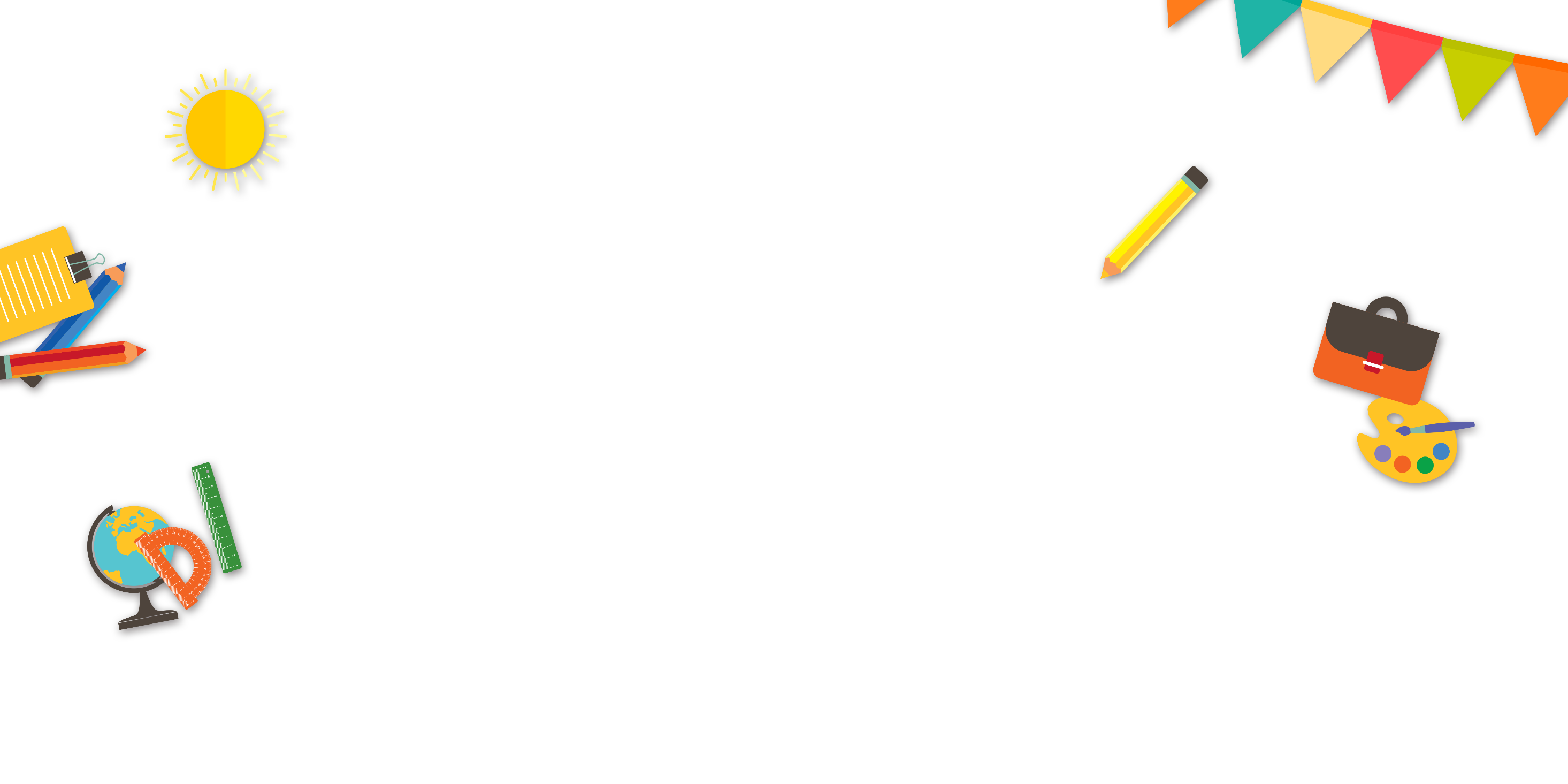 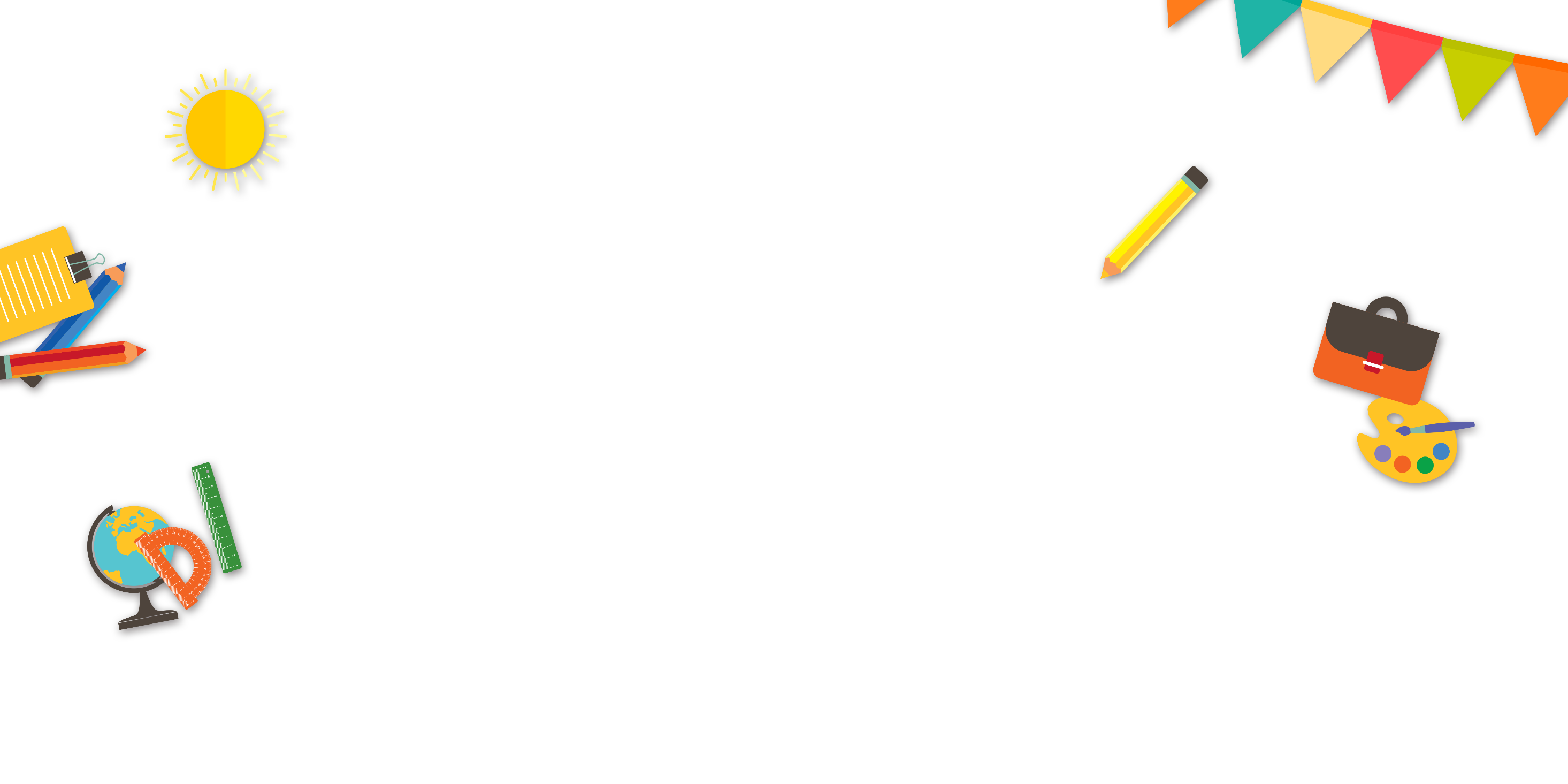 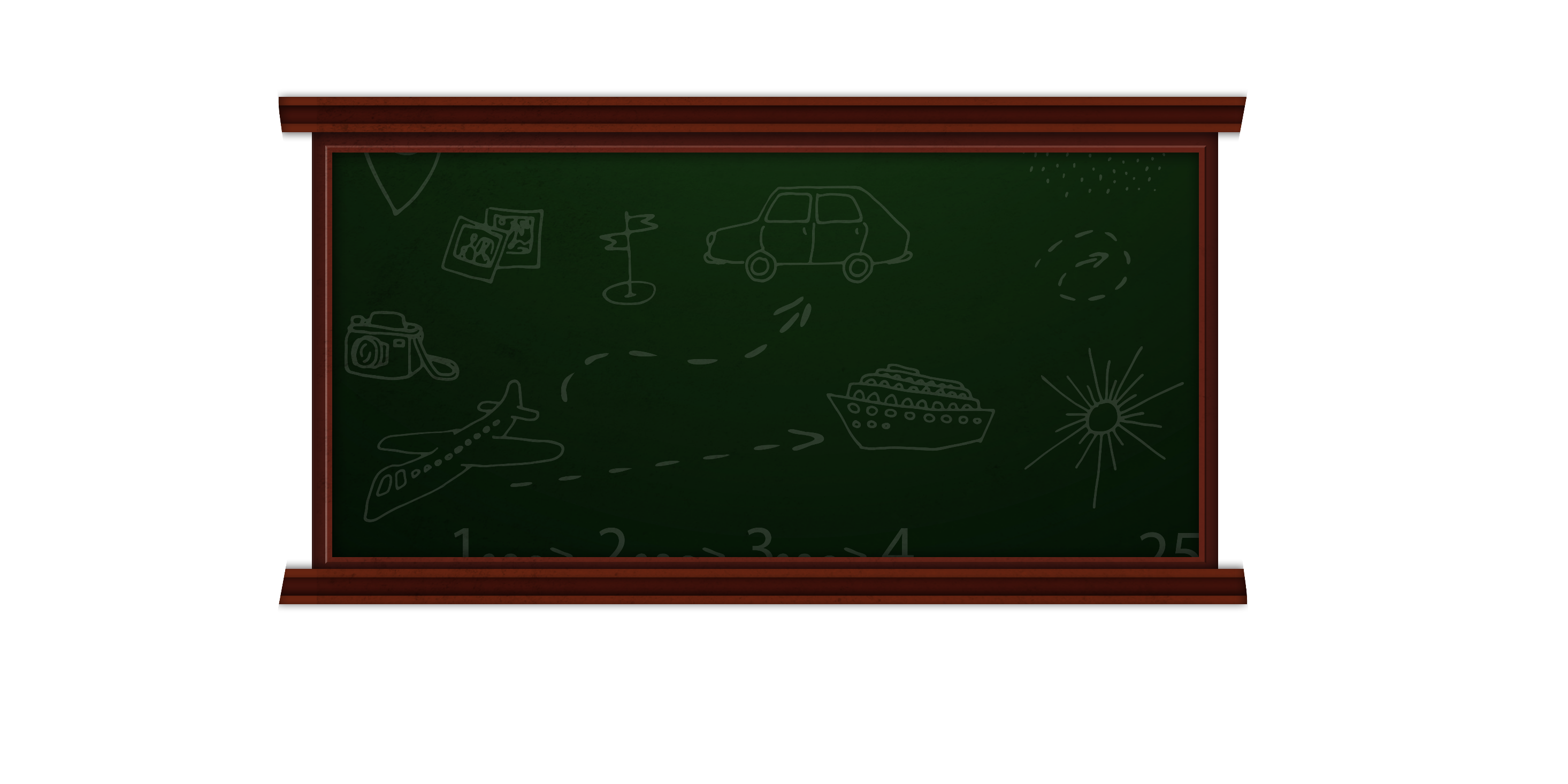 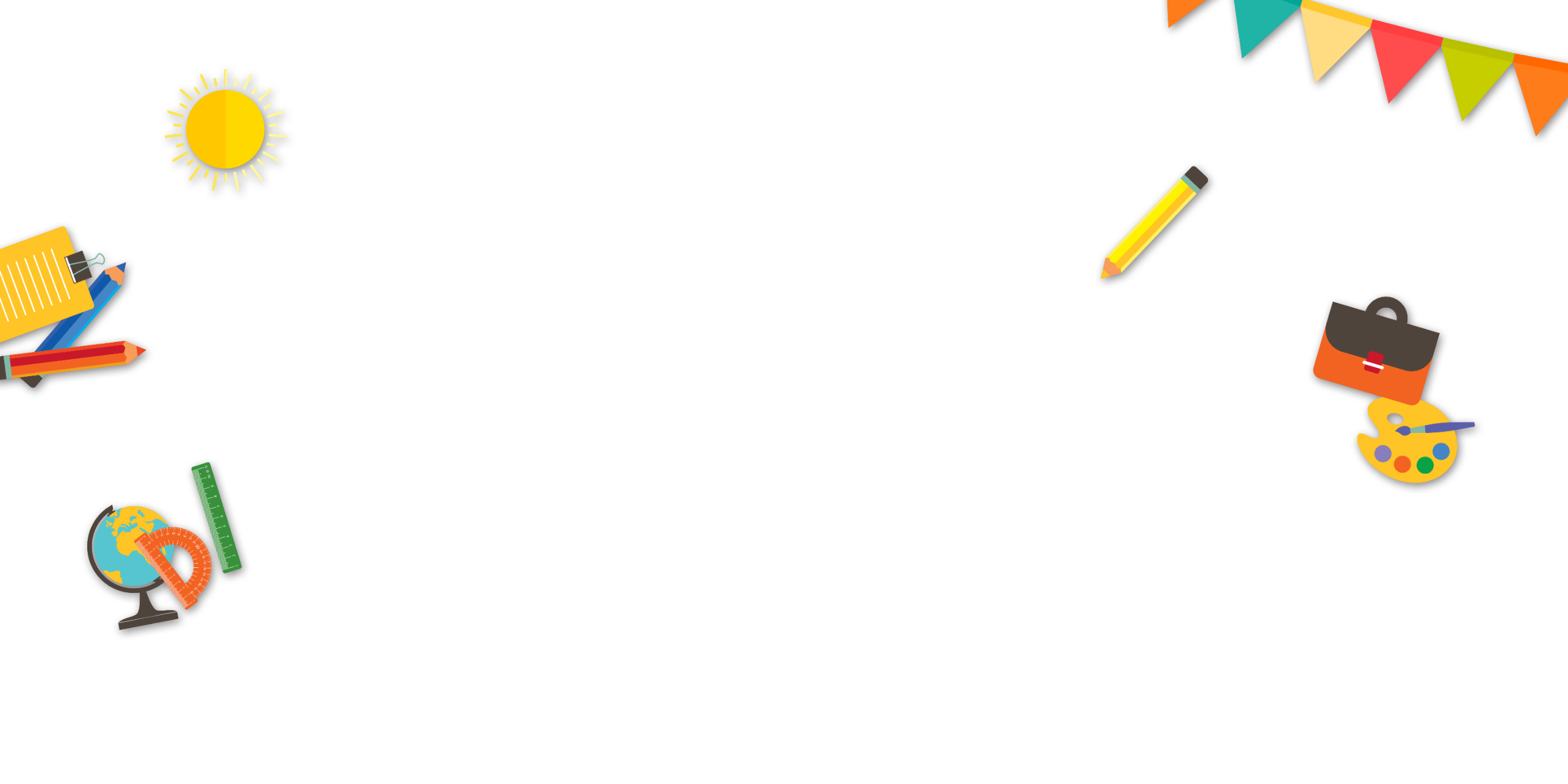 Bài giảng Hóa học 10
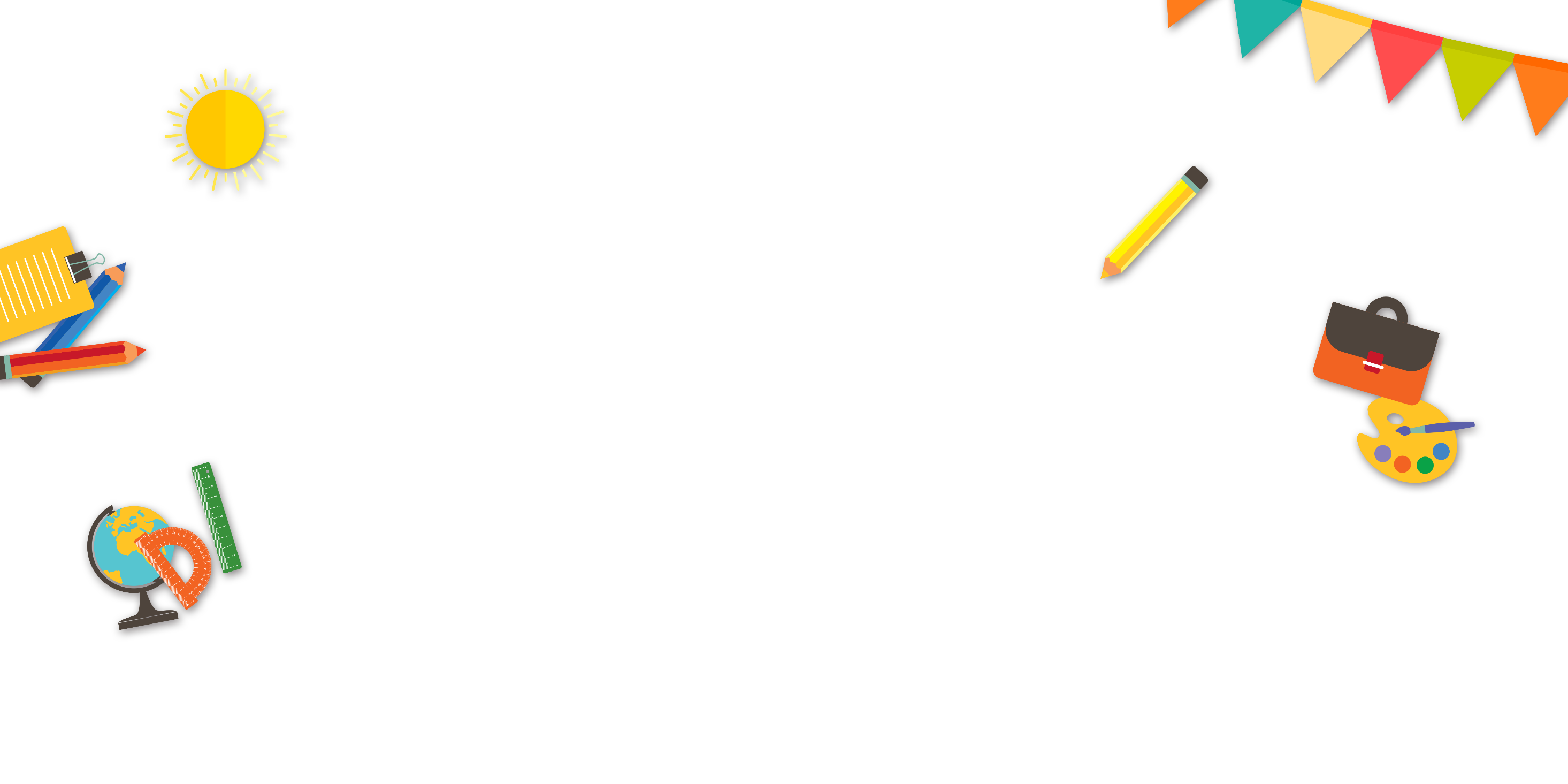 Sách : Cánh diều
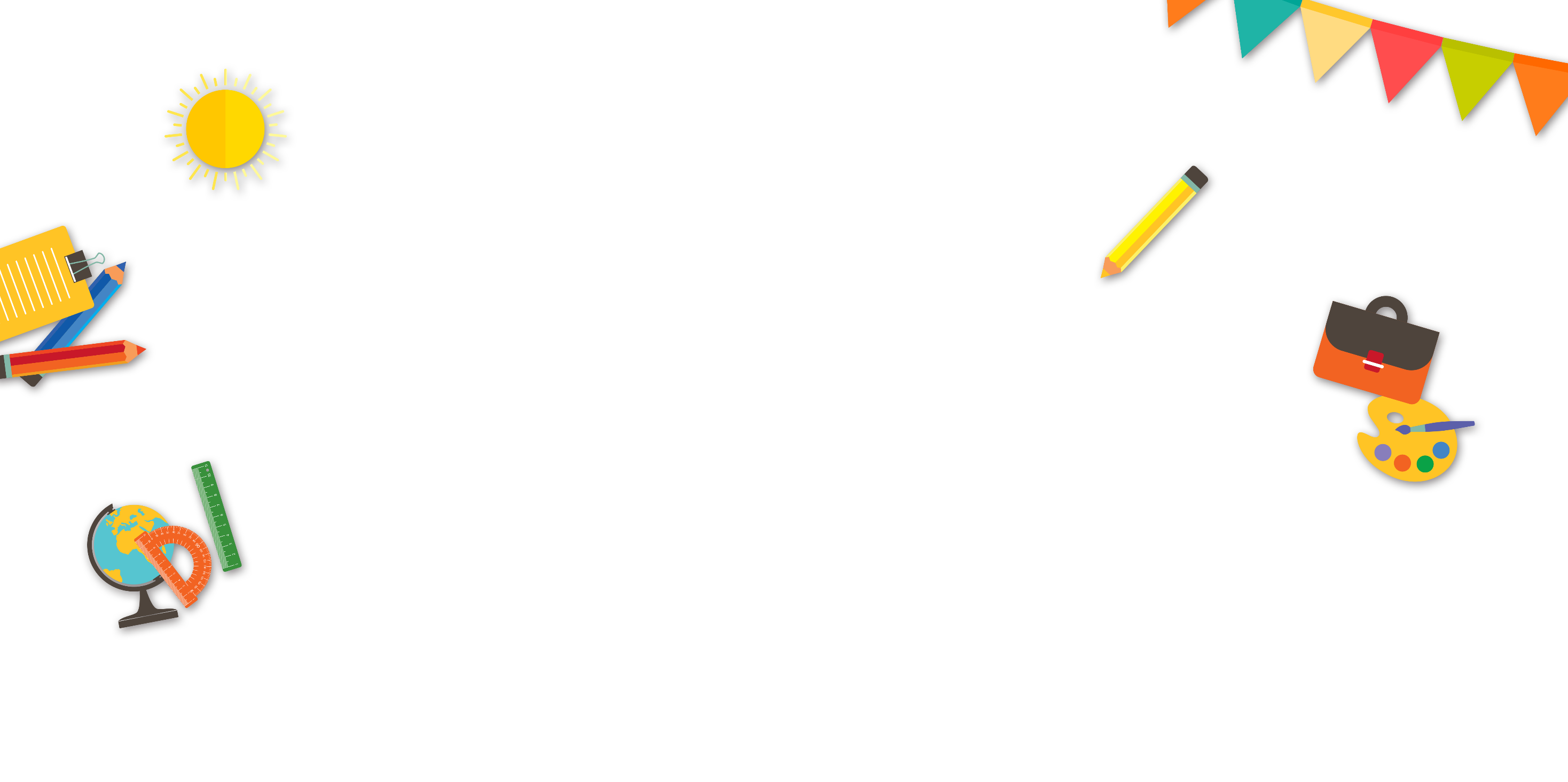 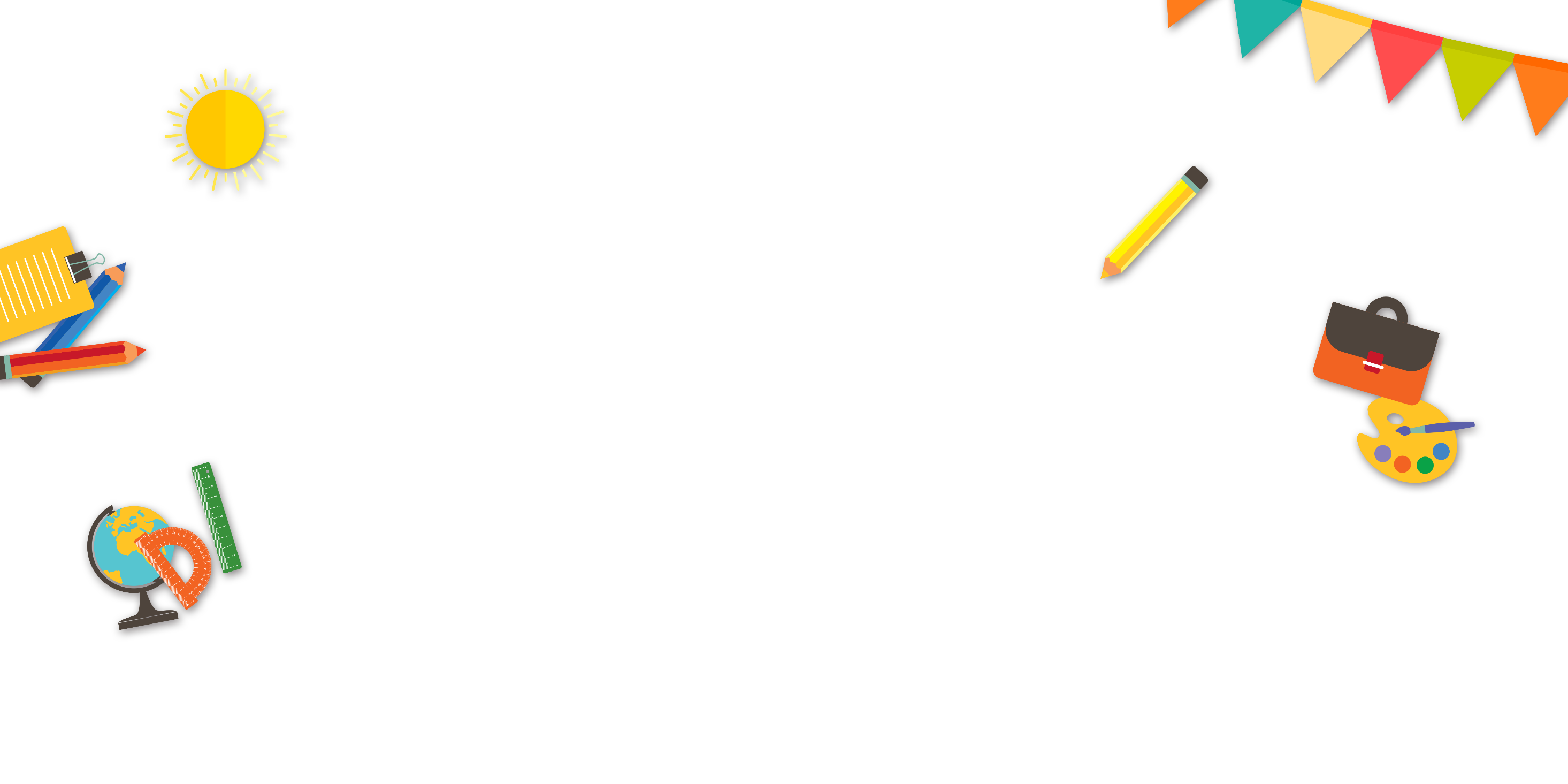 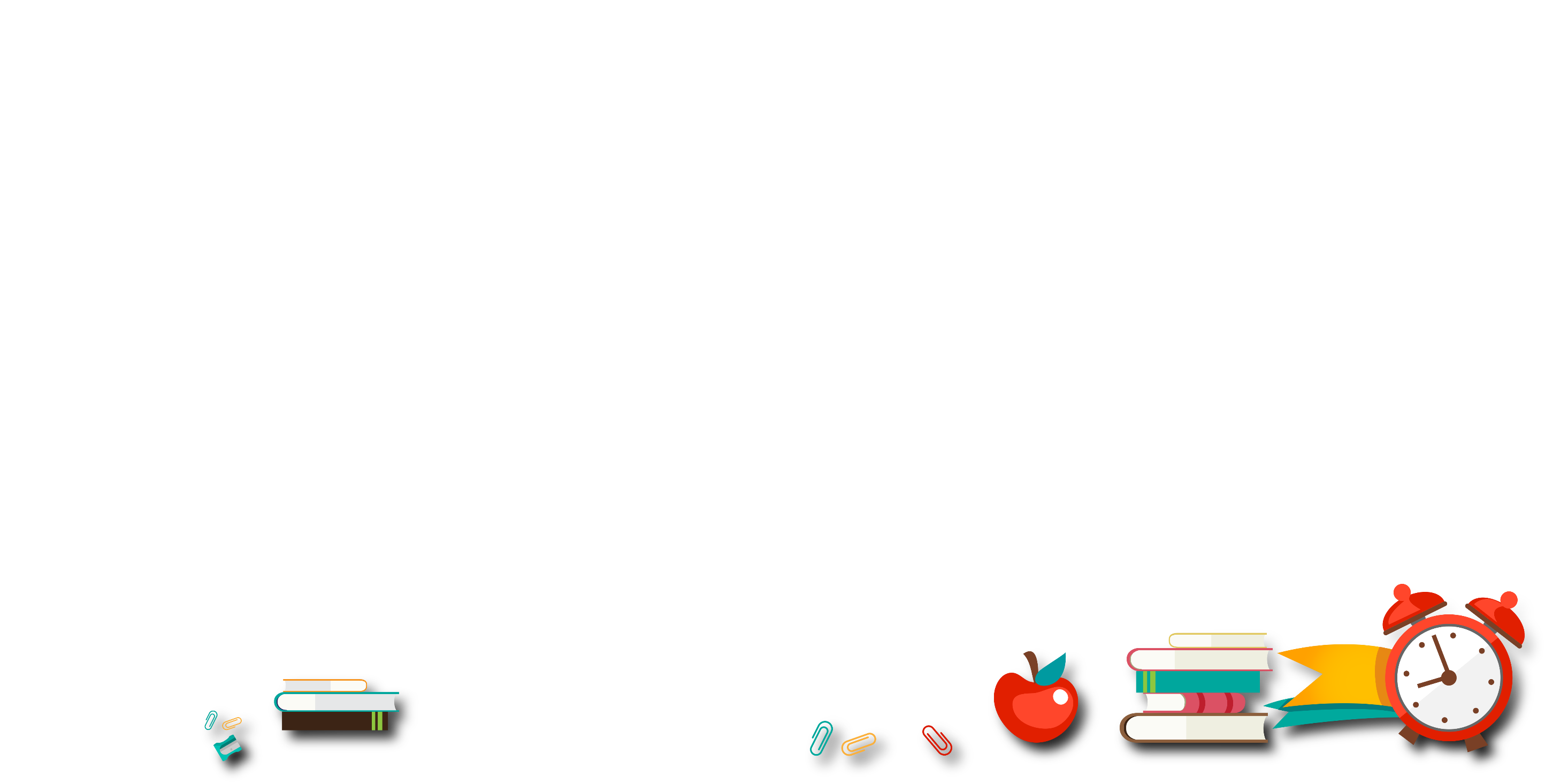 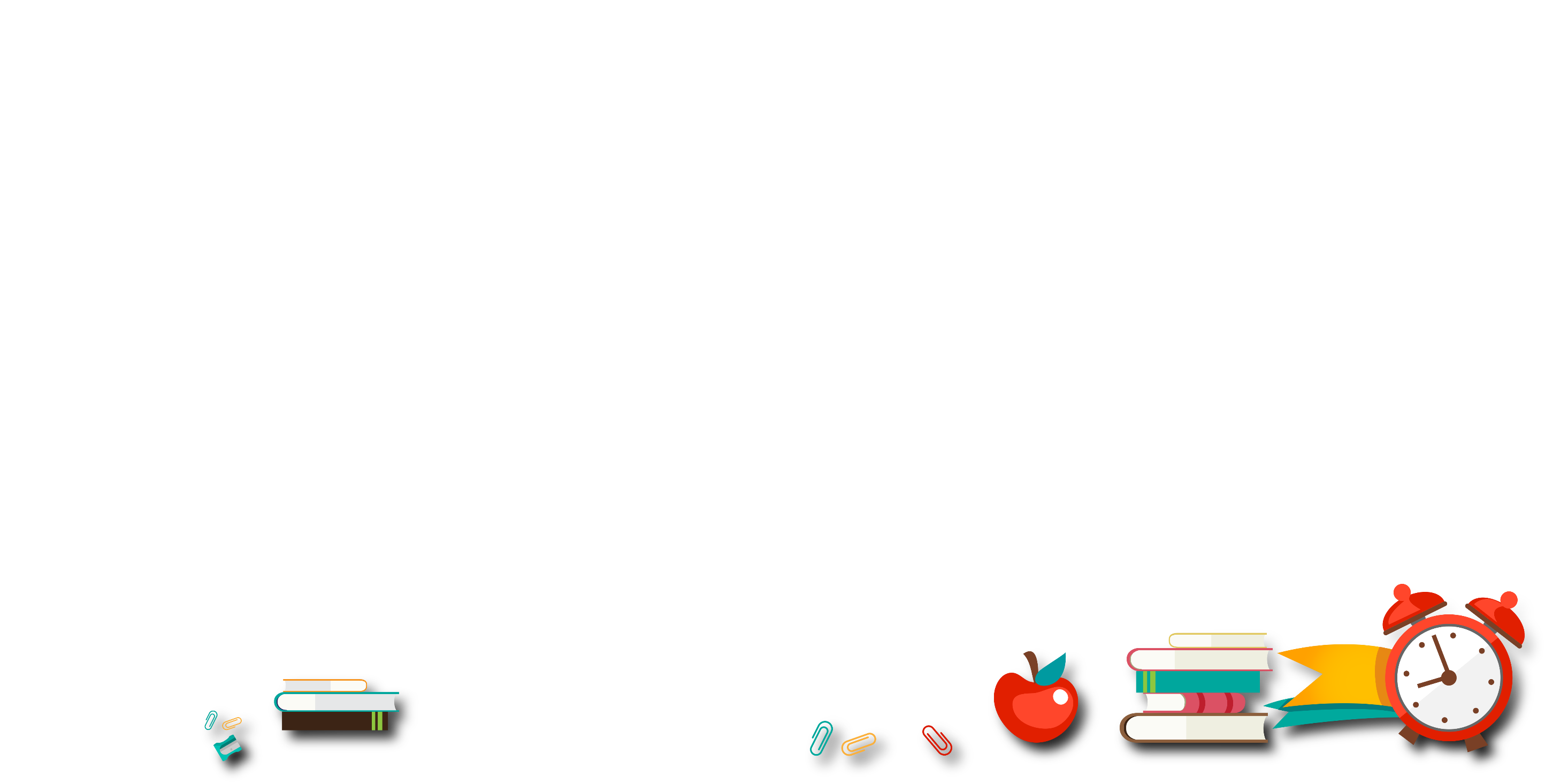 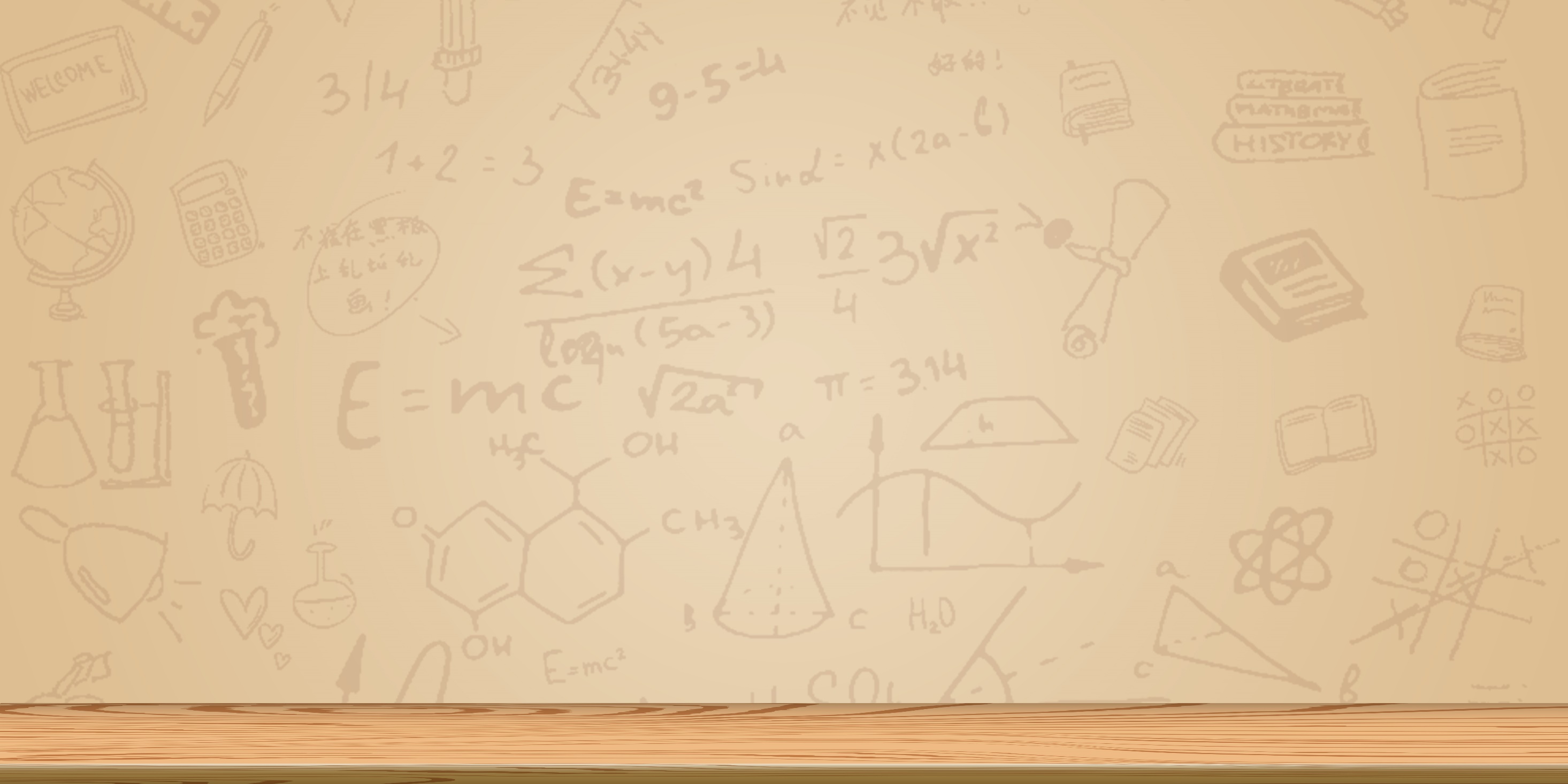 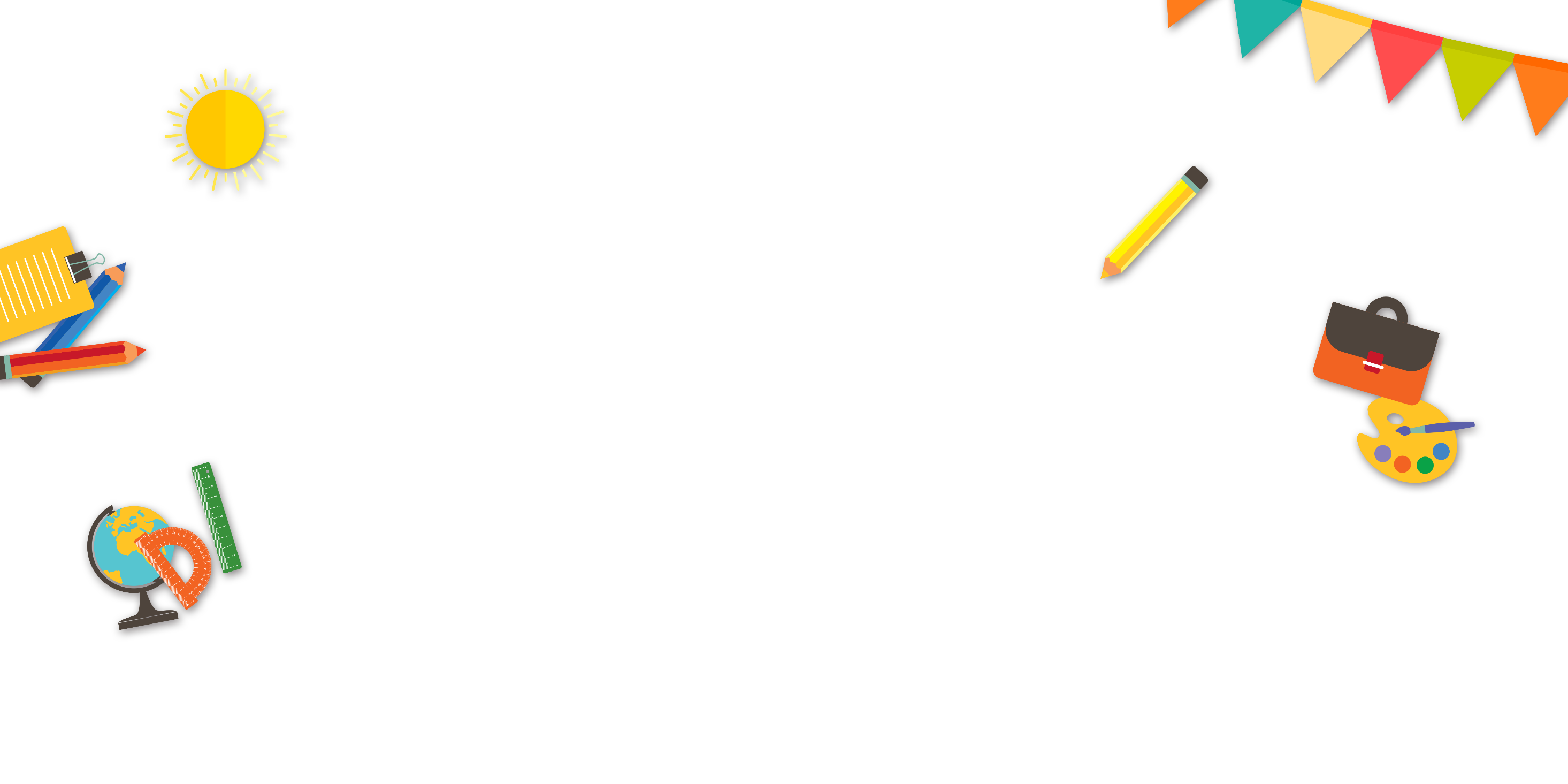 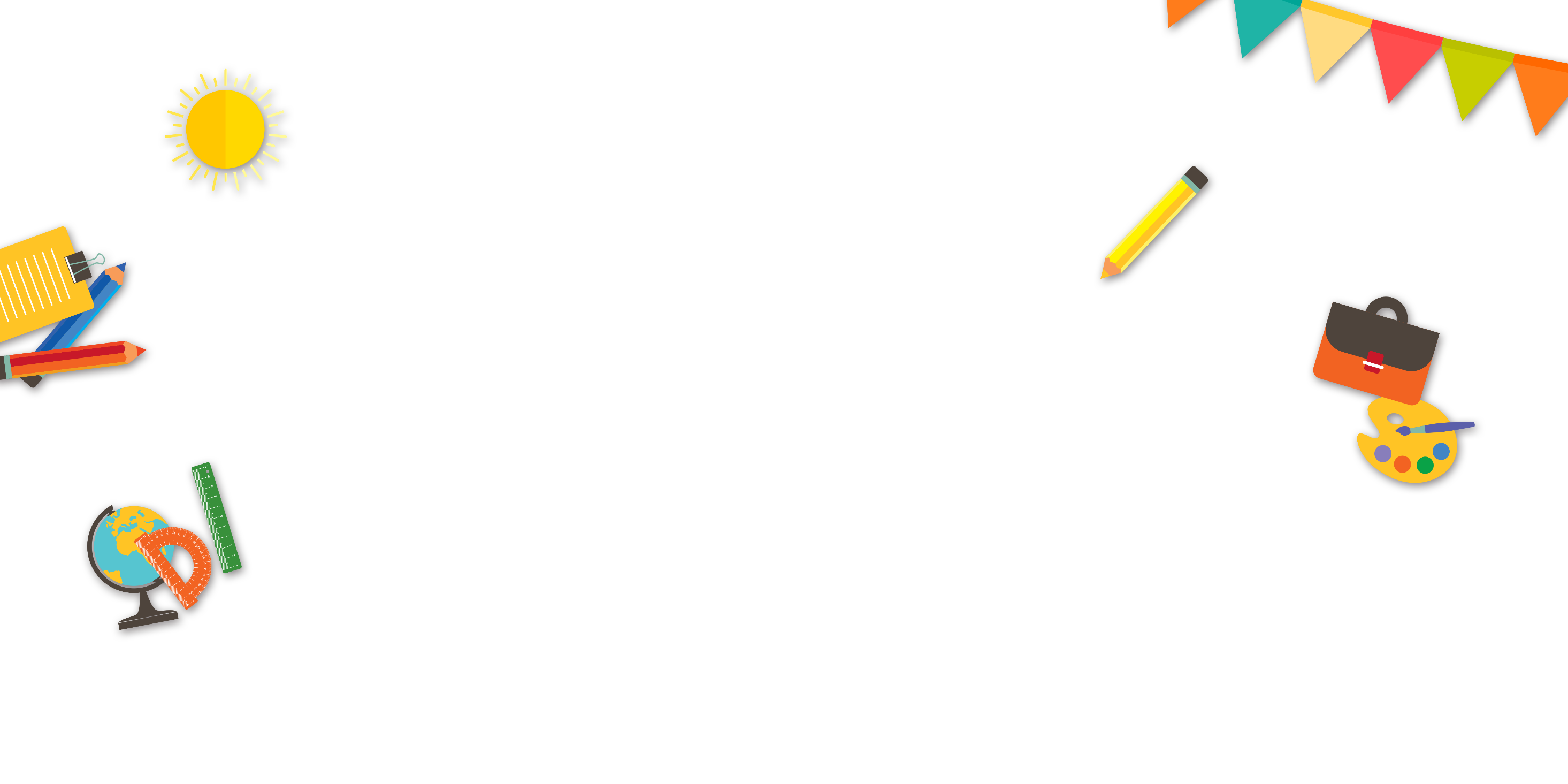 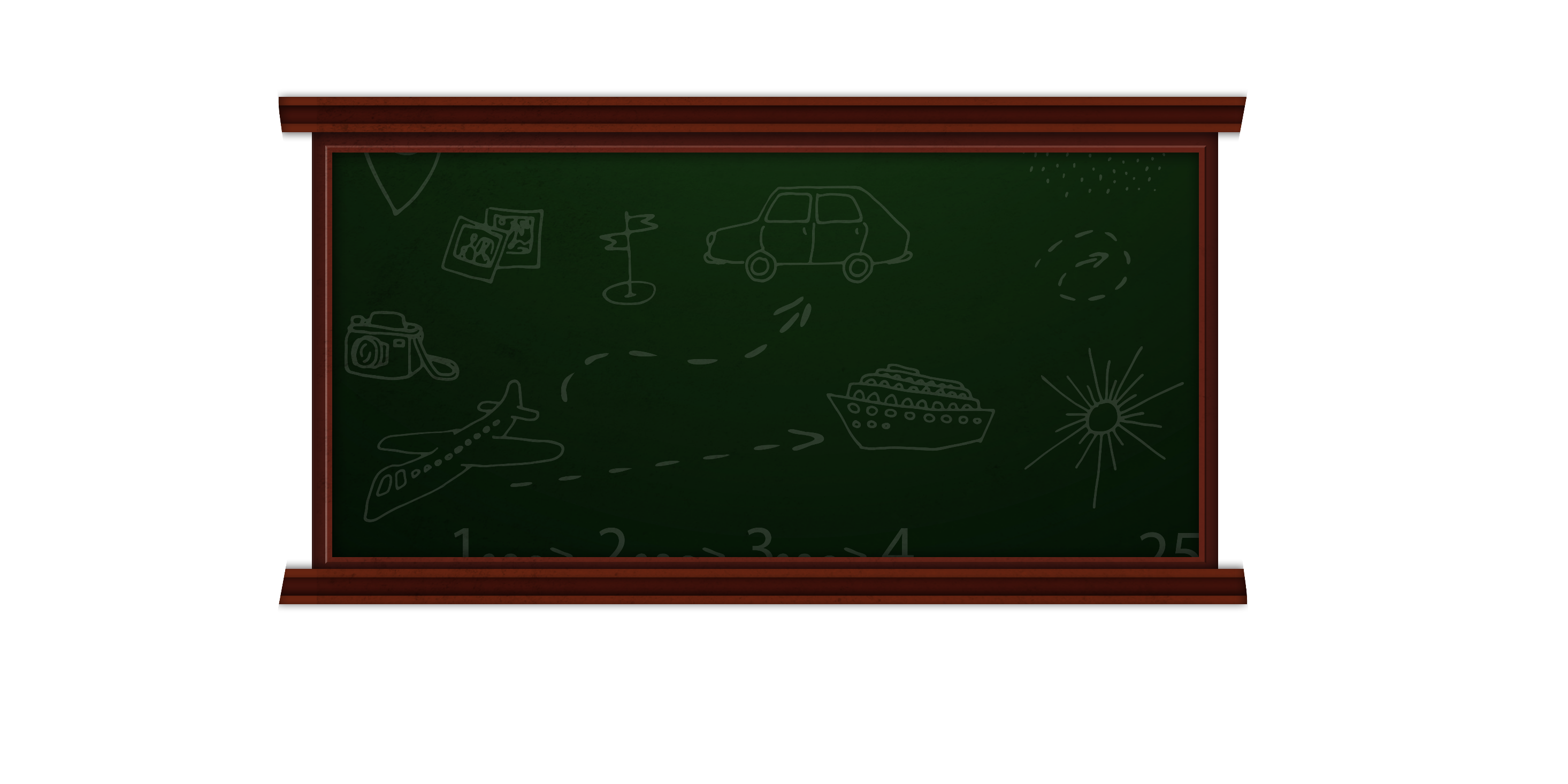 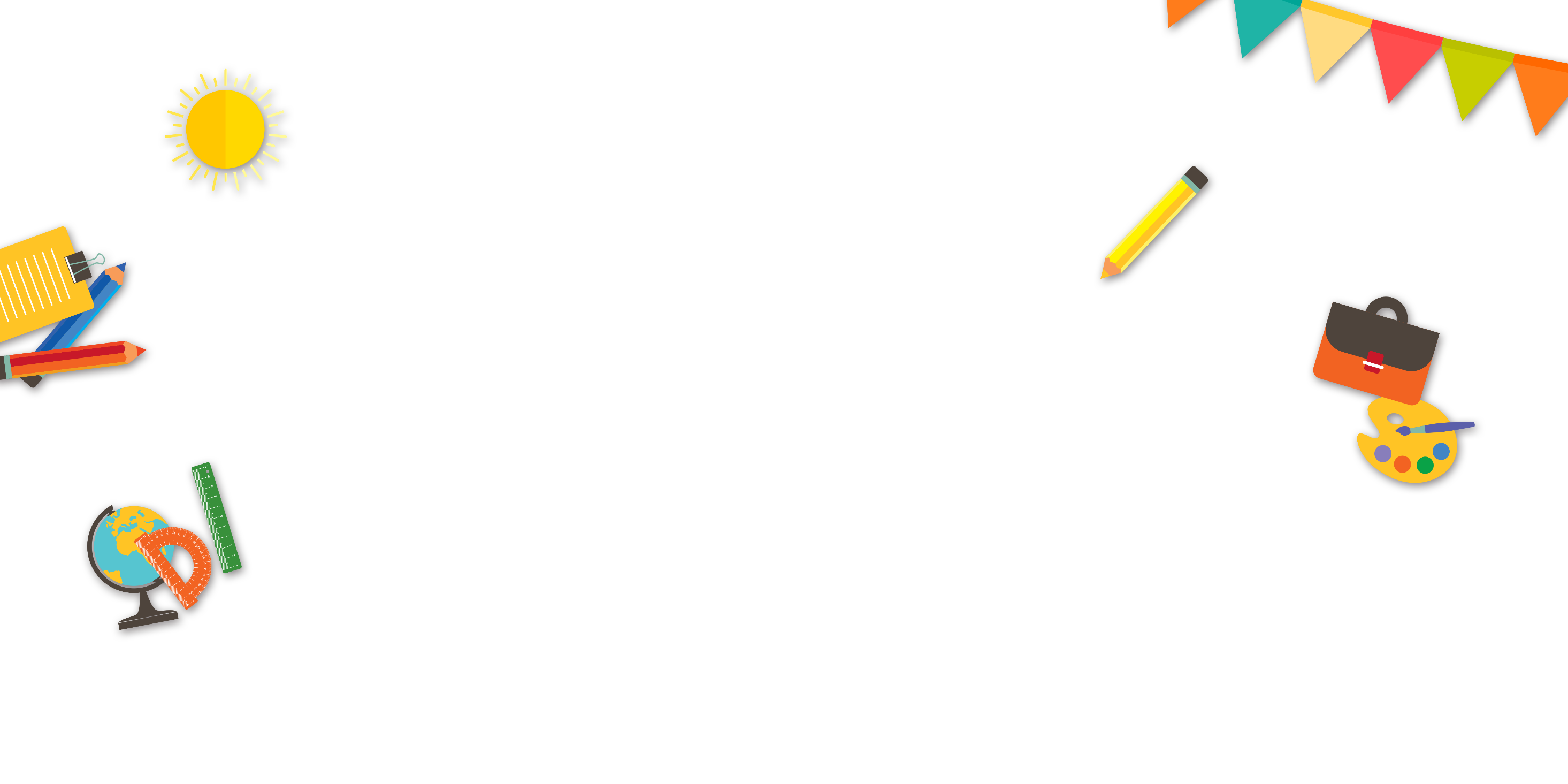 Bài 5: Lớp, phân lớp và cấu hình electron
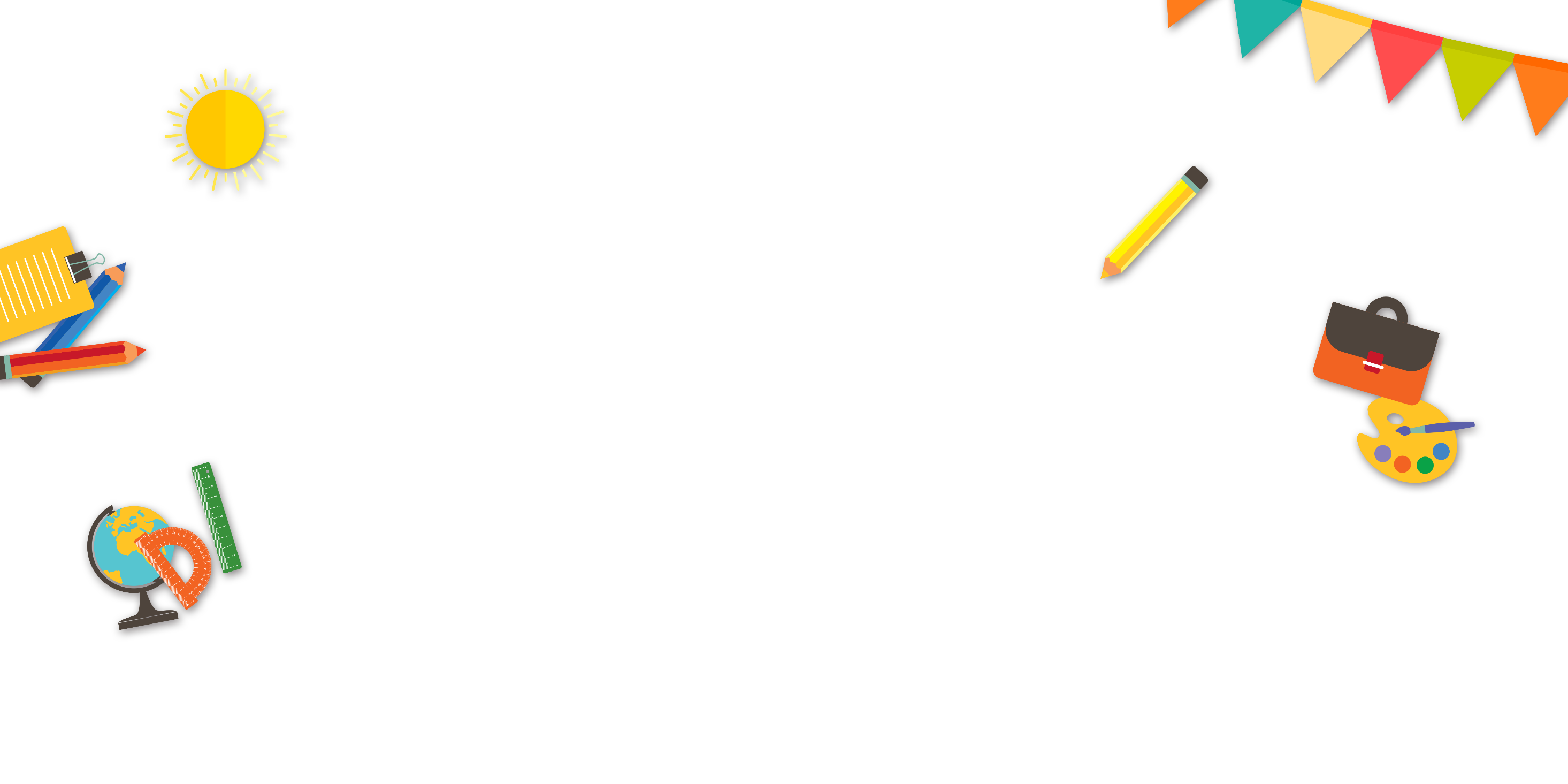 Sách : Cánh diều
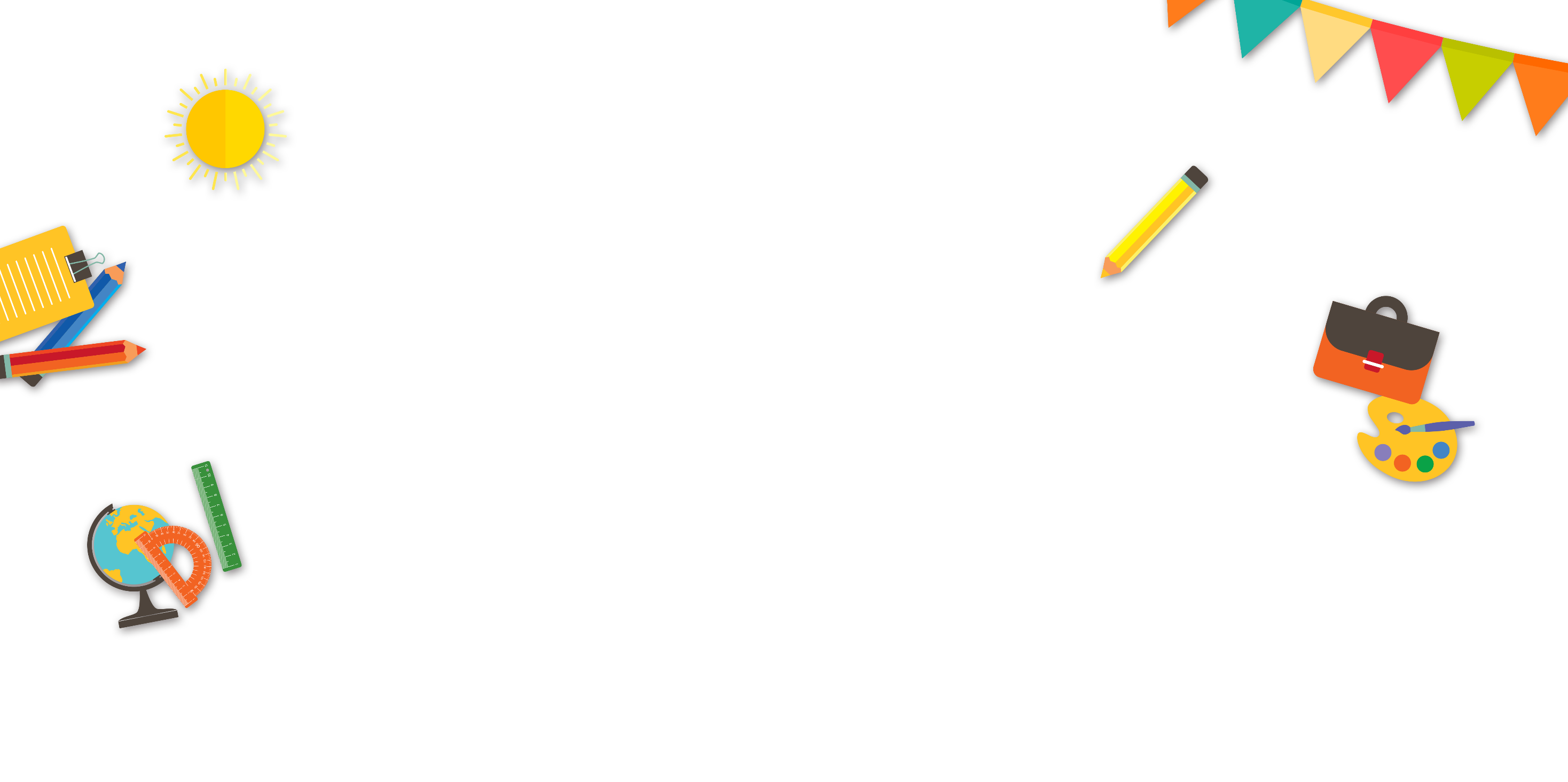 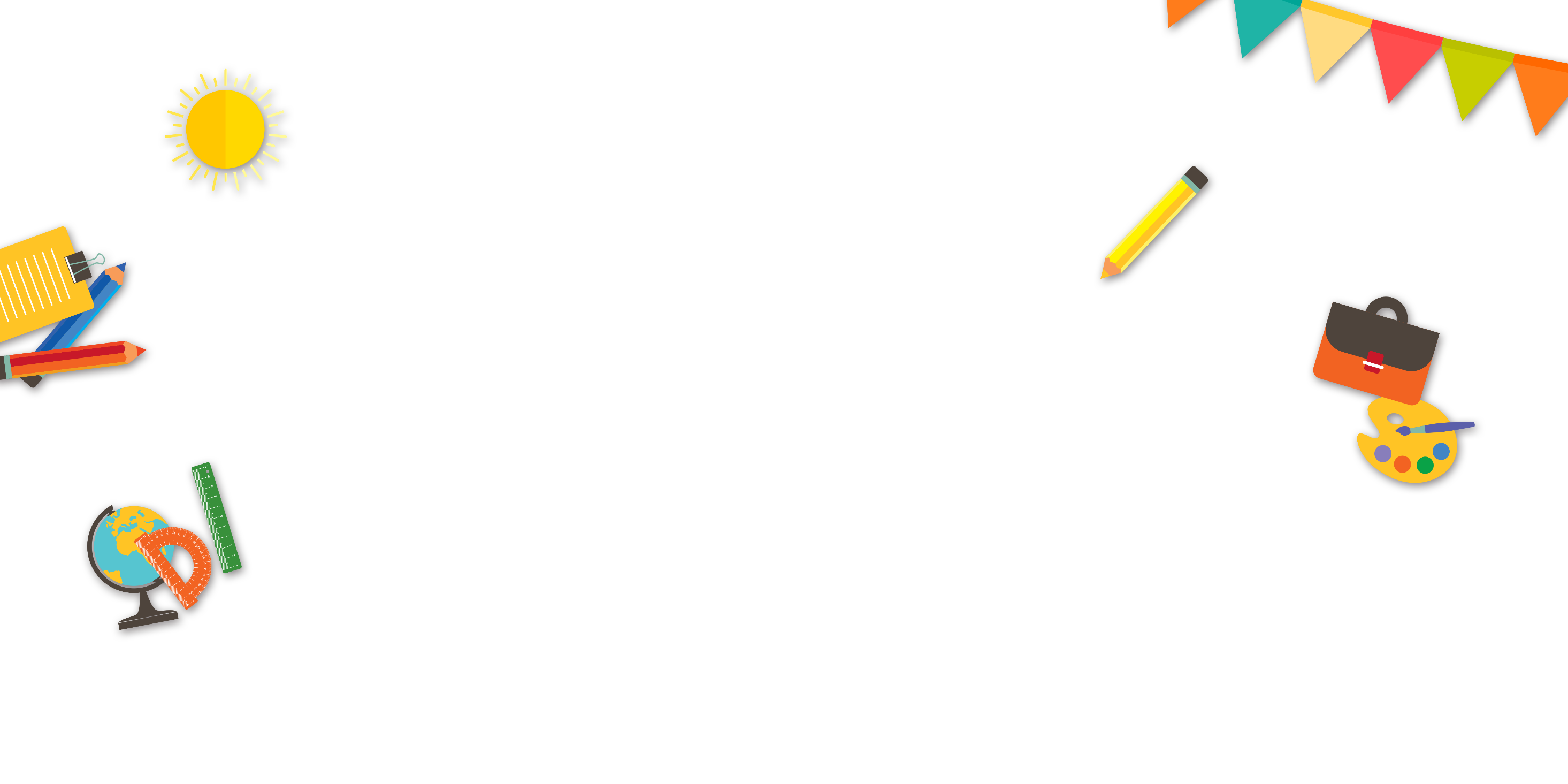 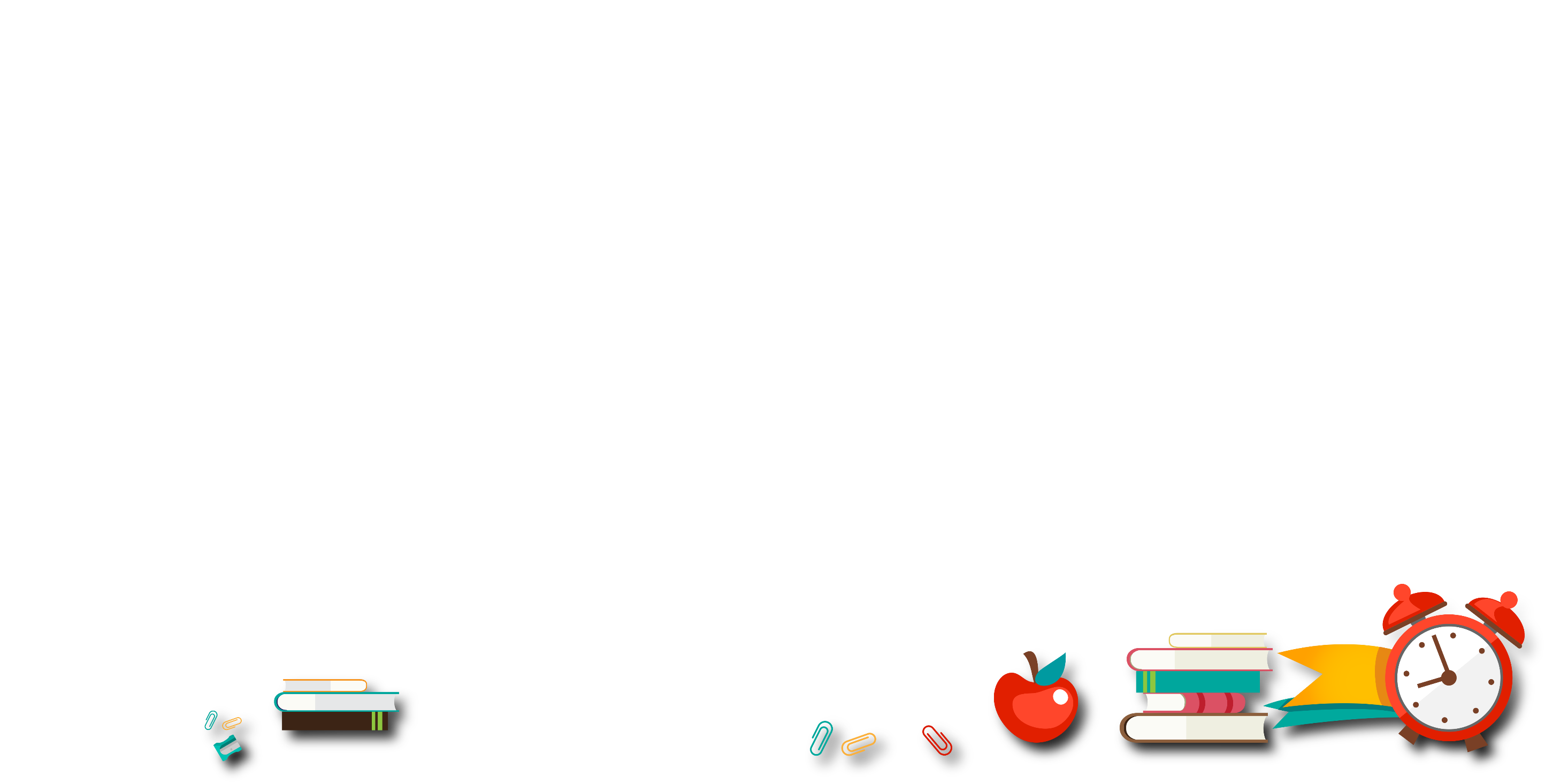 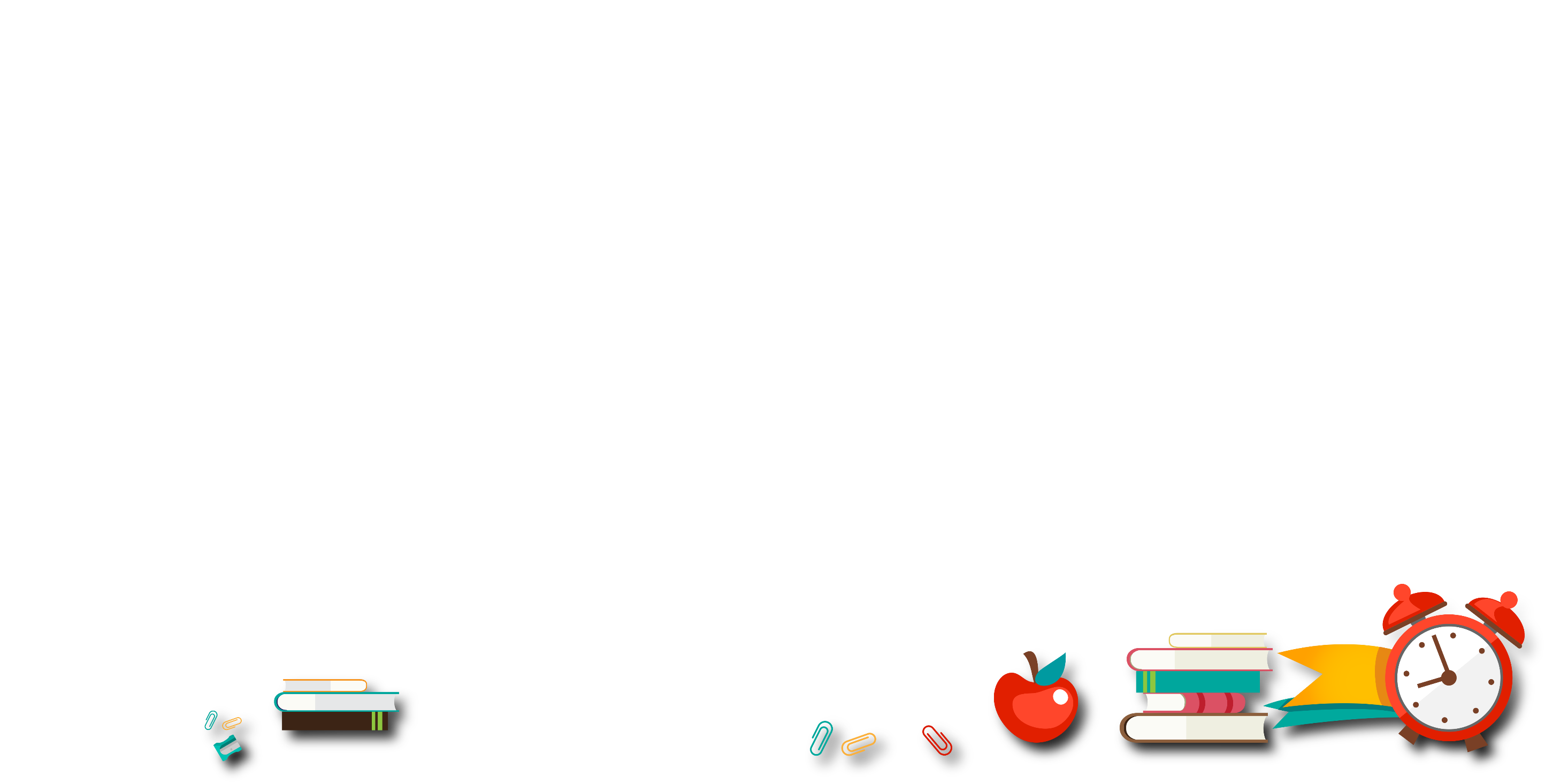 Lớp và phân lớp electron.
01
Cấu hình electron nguyên tử.
02
Dự đoán tính chất hóa học cơ bản của nguyên tố dựa theo cấu hình electron nguyên tử.
03
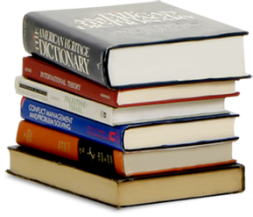 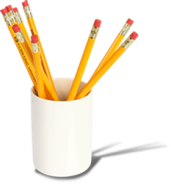 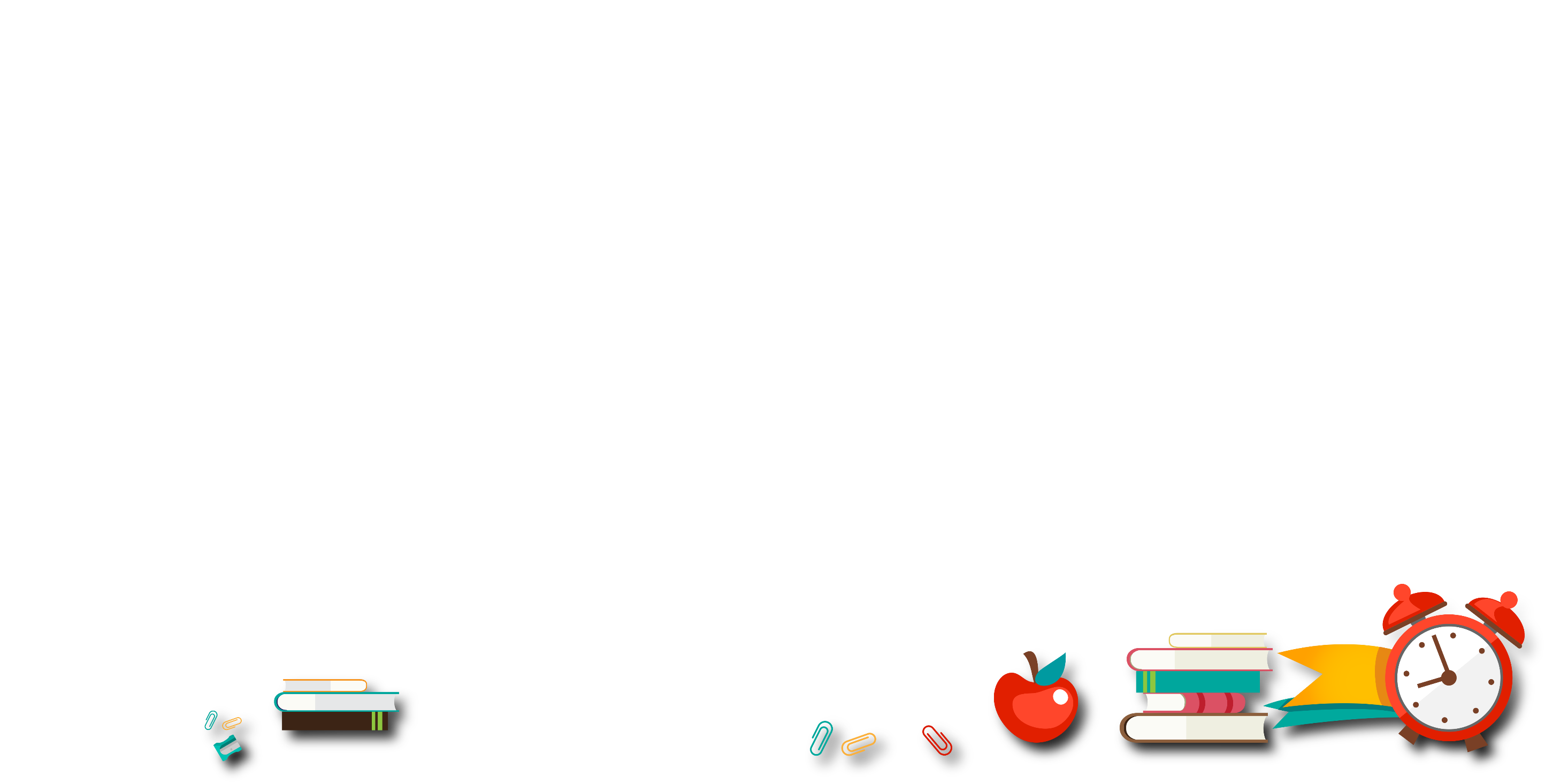 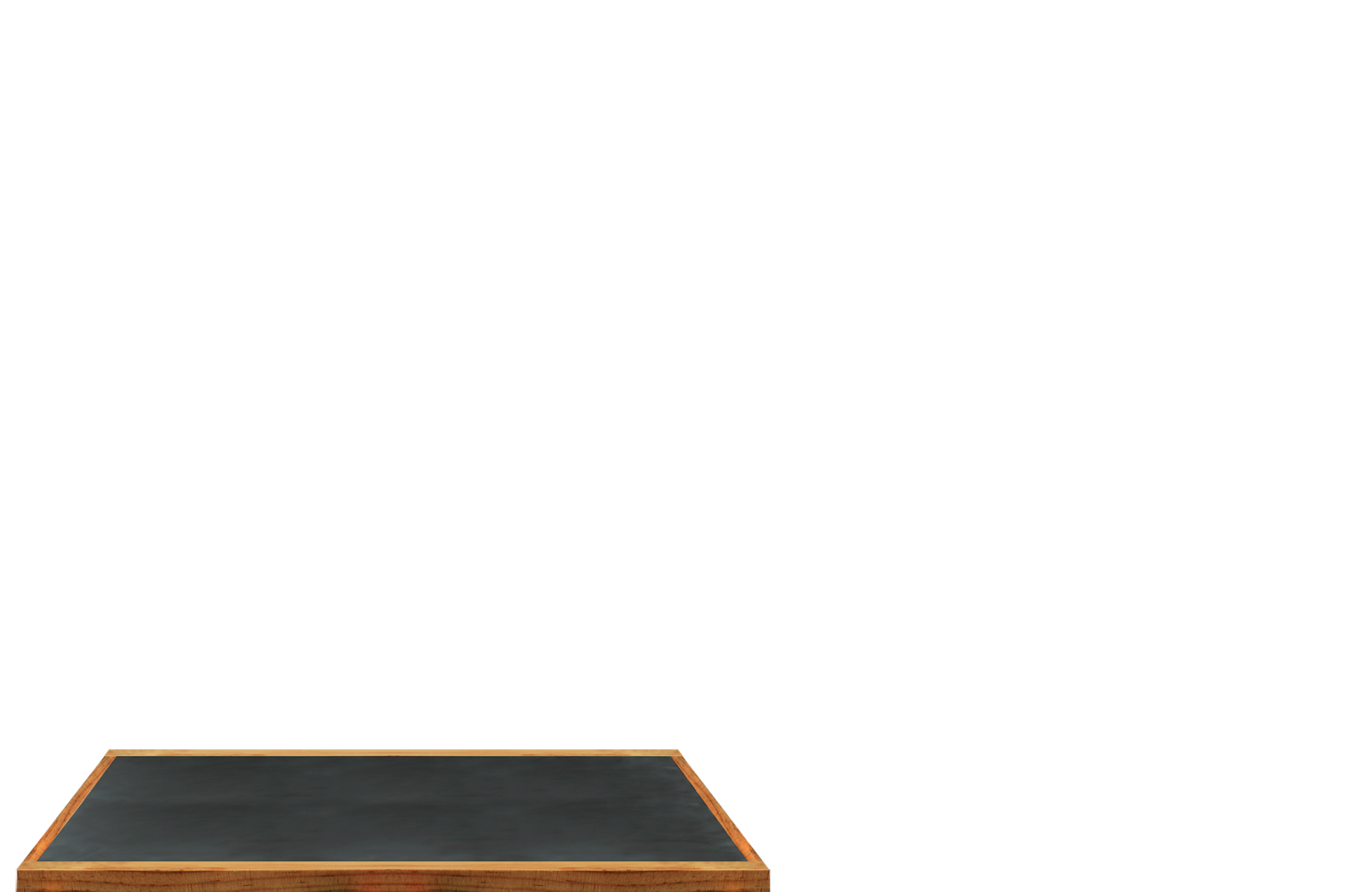 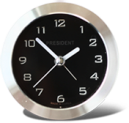 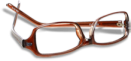 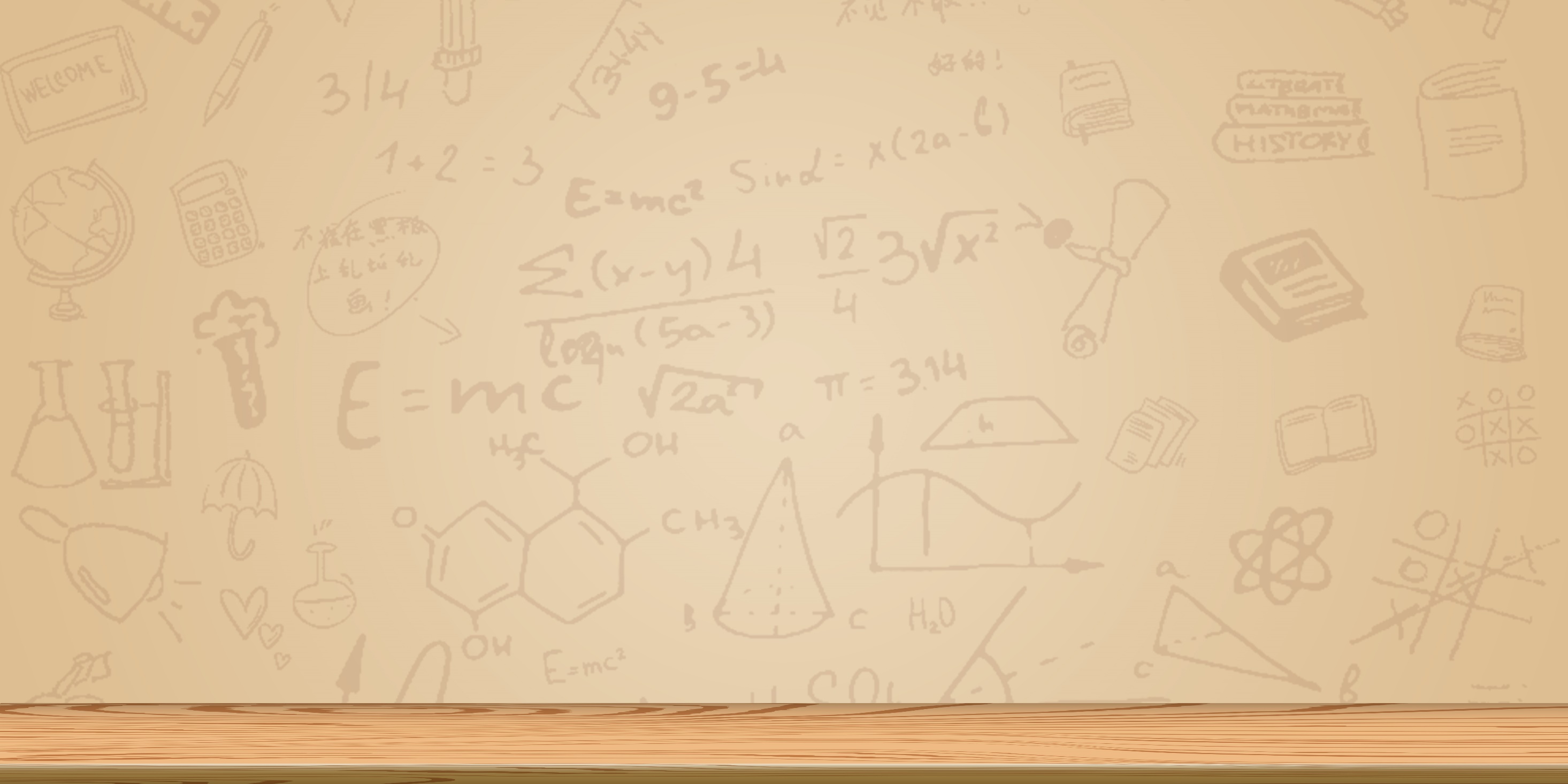 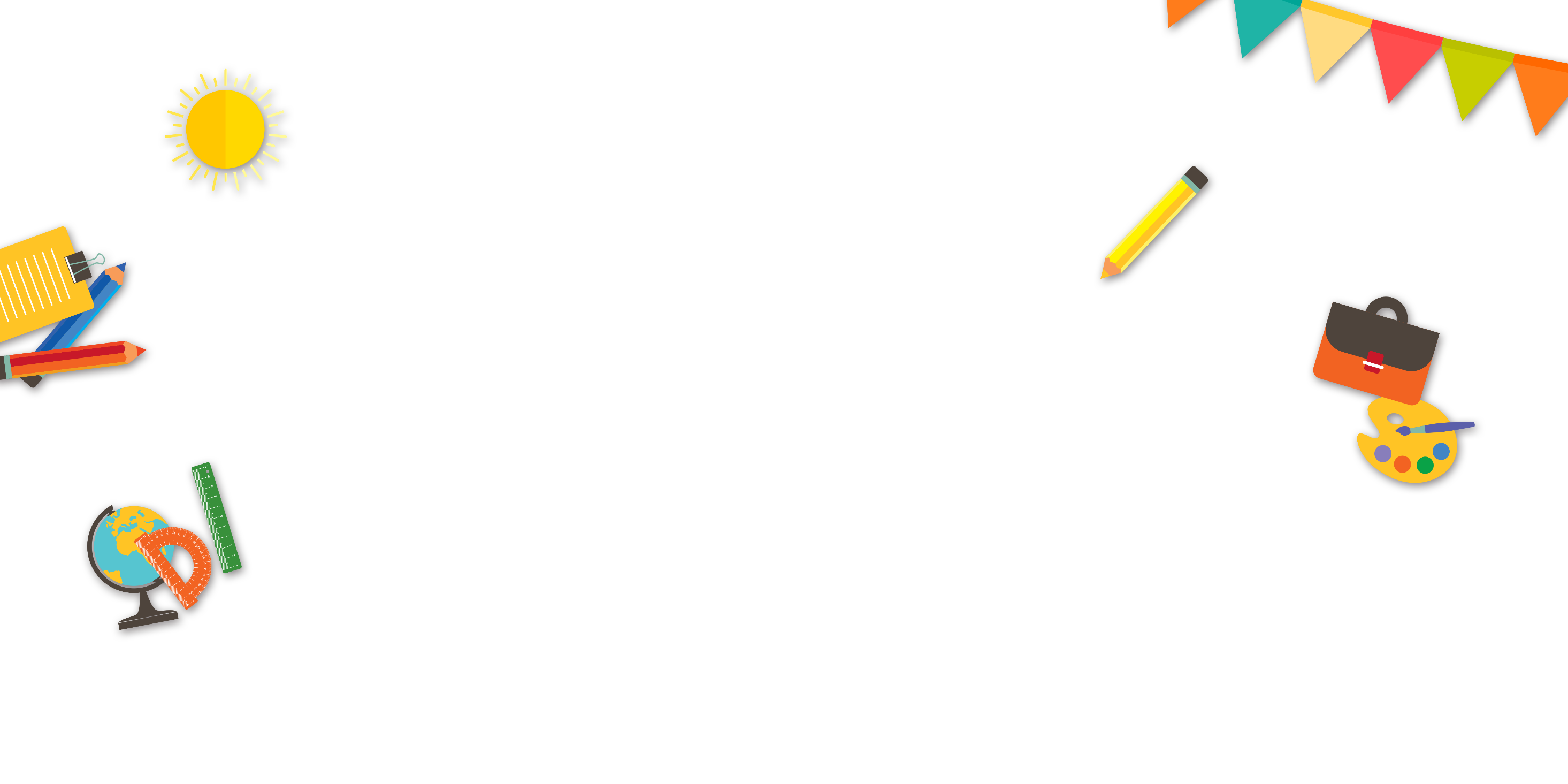 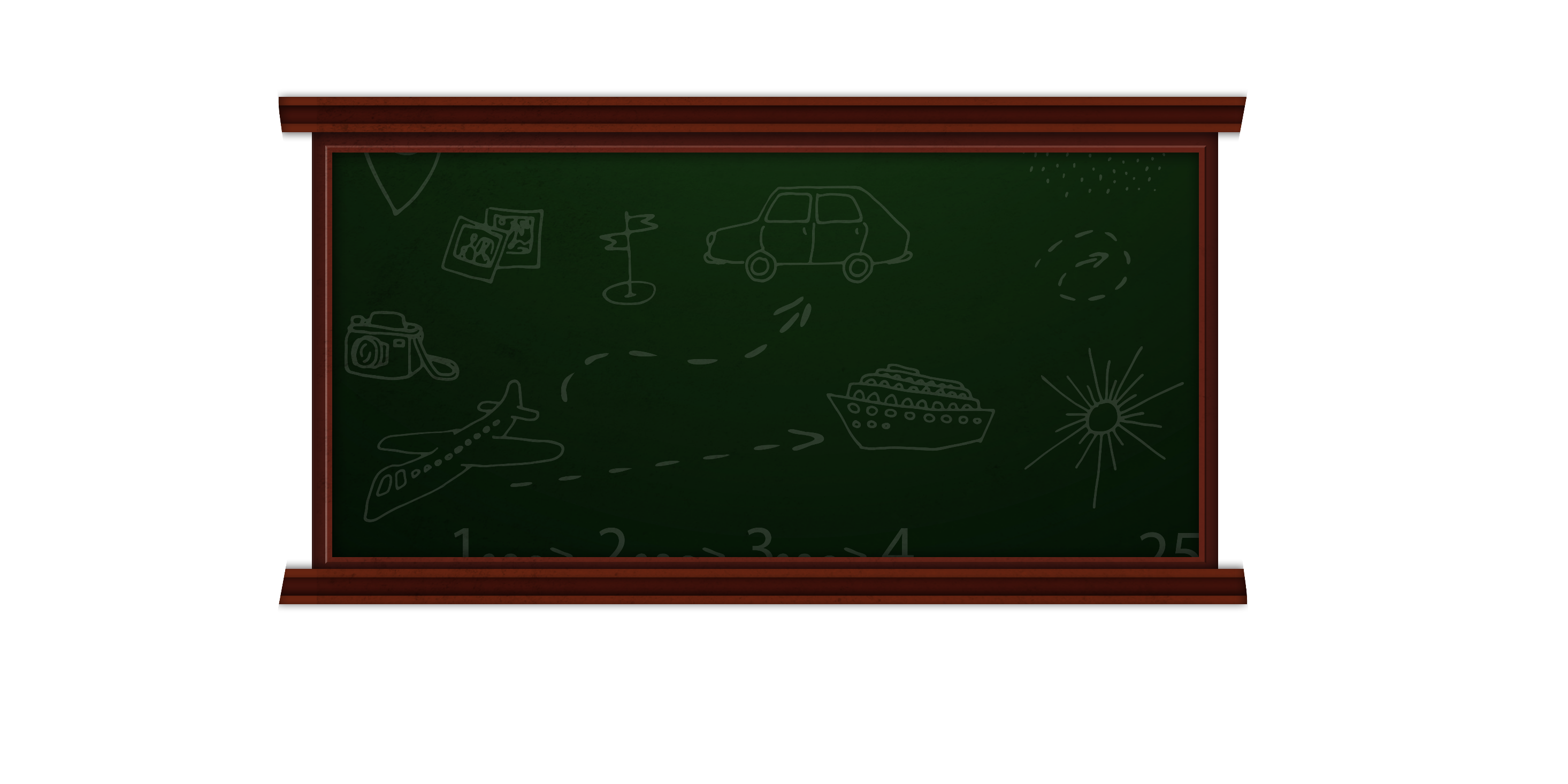 01
Lớp và phân lớp electron
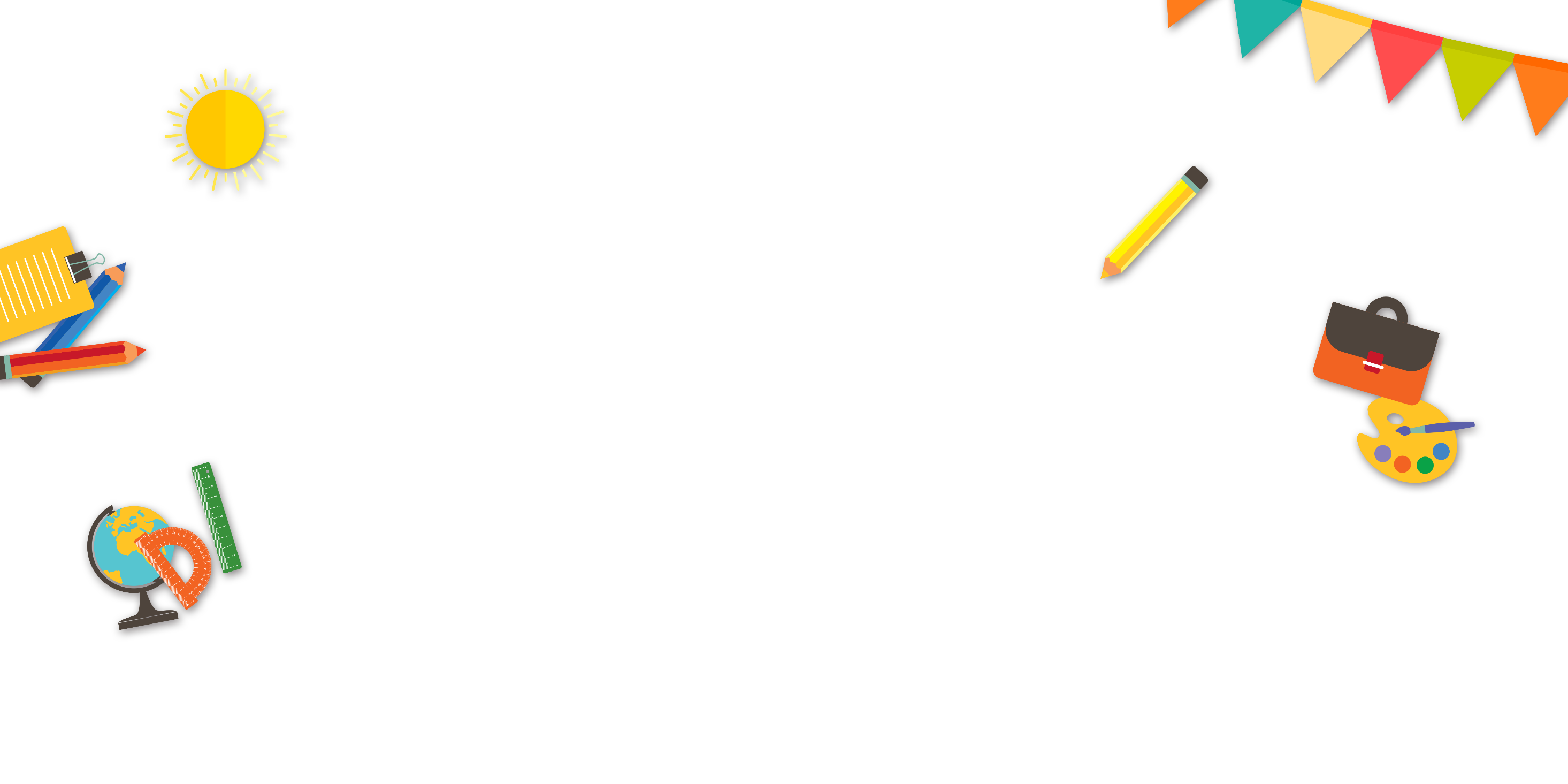 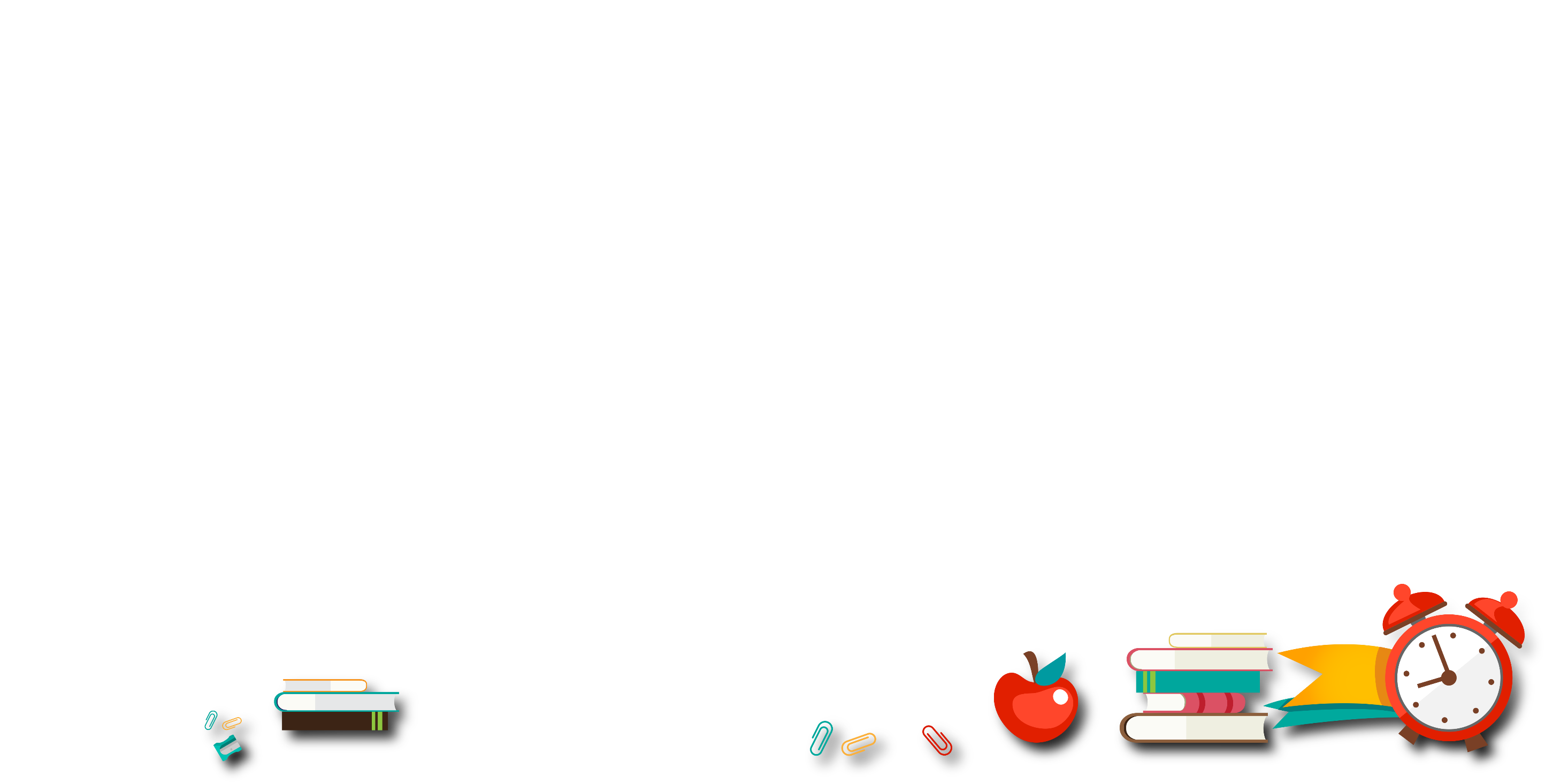 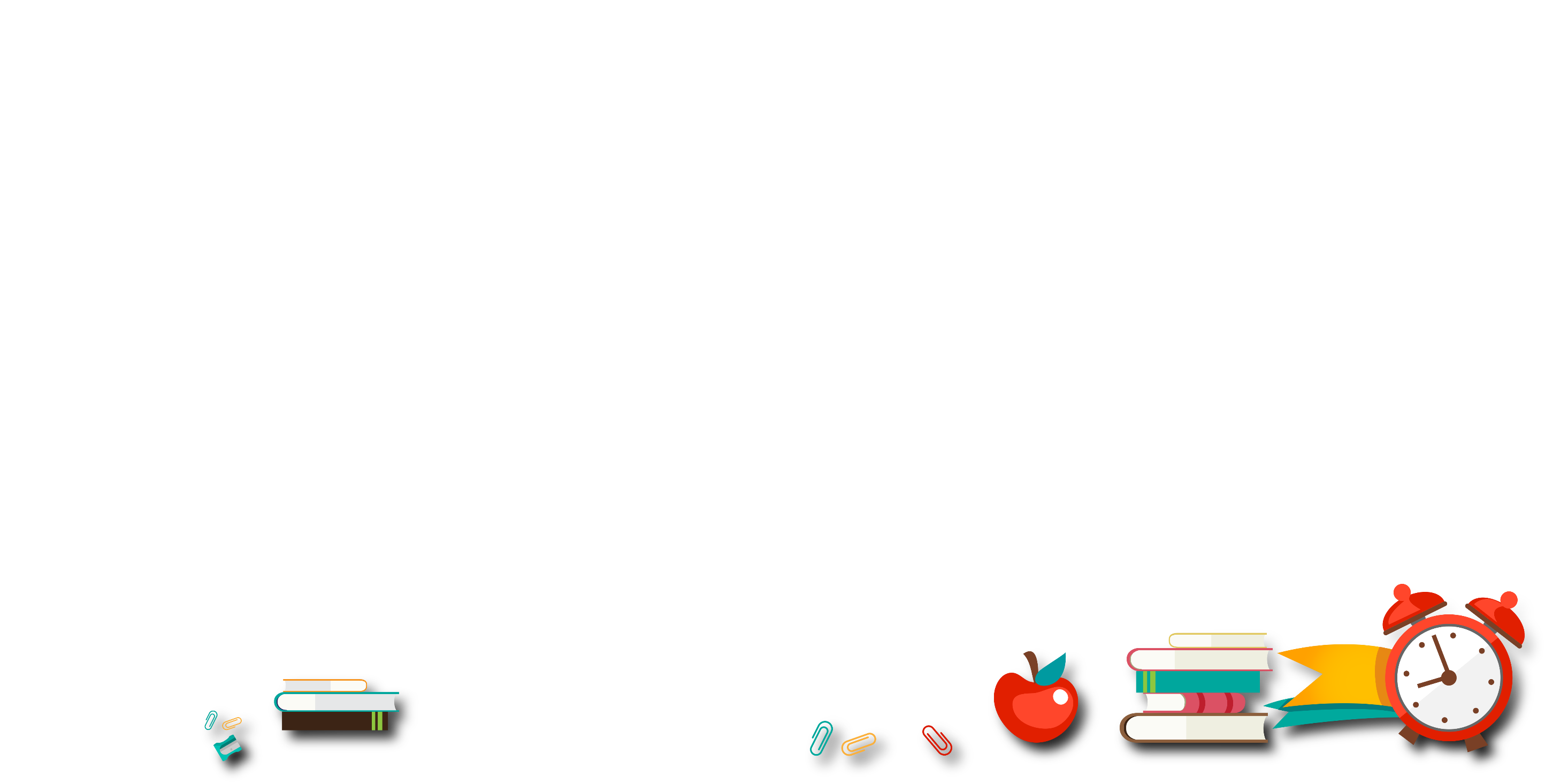 1. Lớp electron
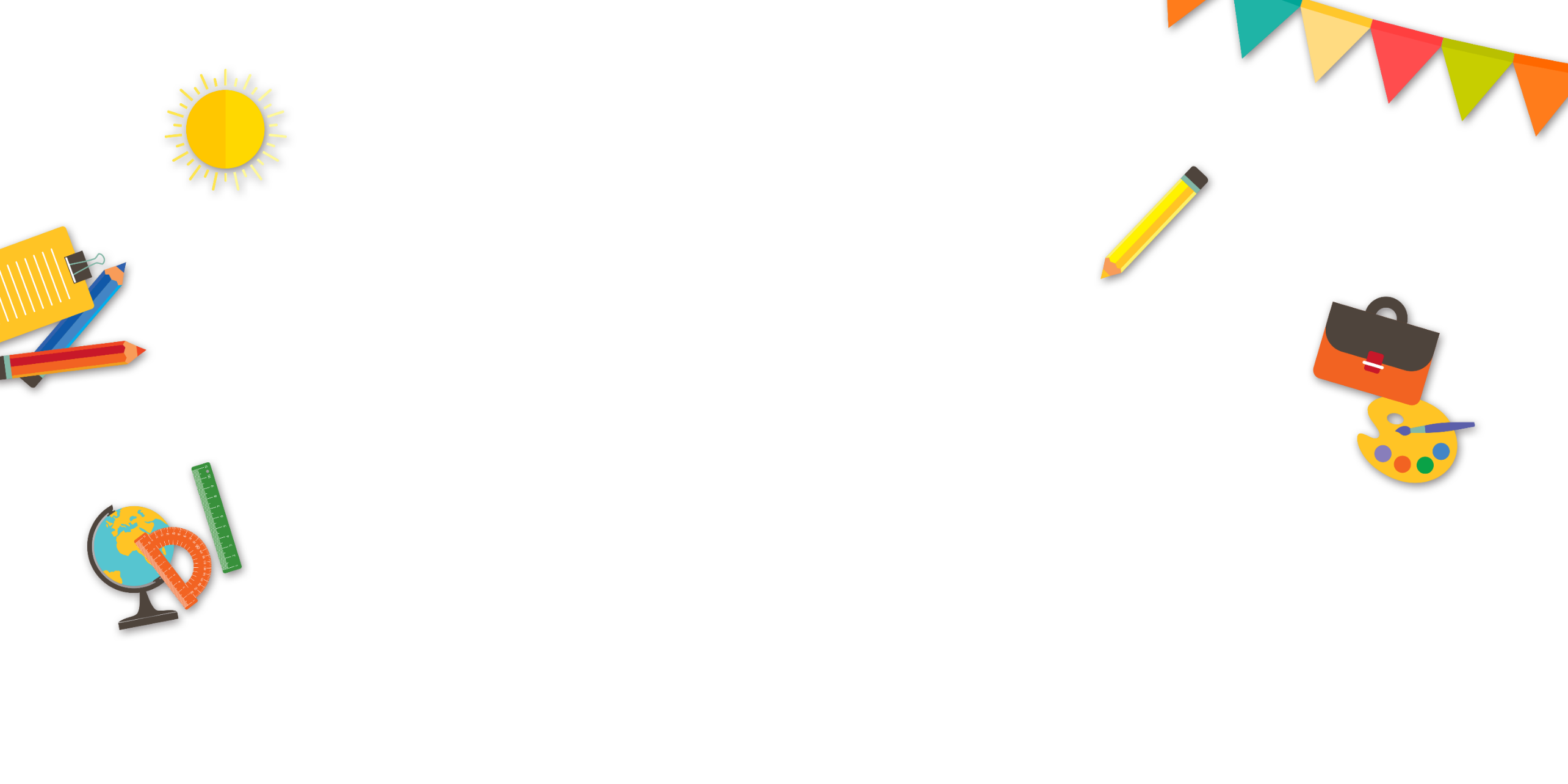 I. Lớp và phân lớp electron
Các electron thuộc cùng một lớp có năng lượng gần bằng nhau.
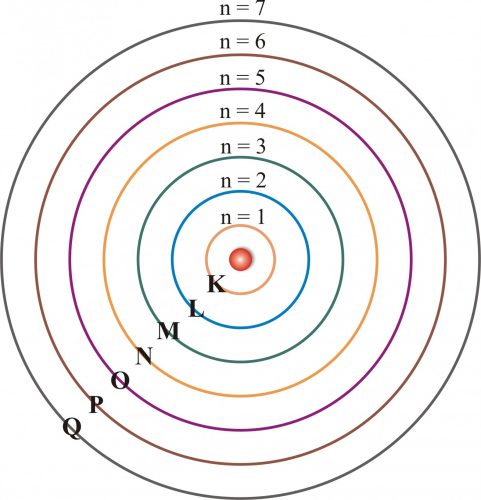 Một lớp electron có thể có một hoặc nhiều AO.
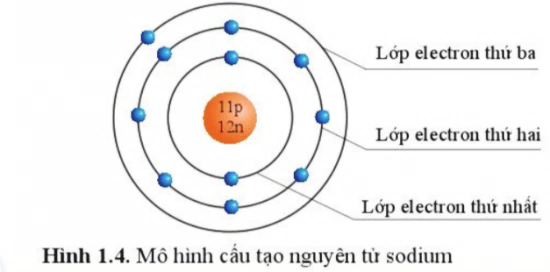 n ≤ 4
1. Lớp electron
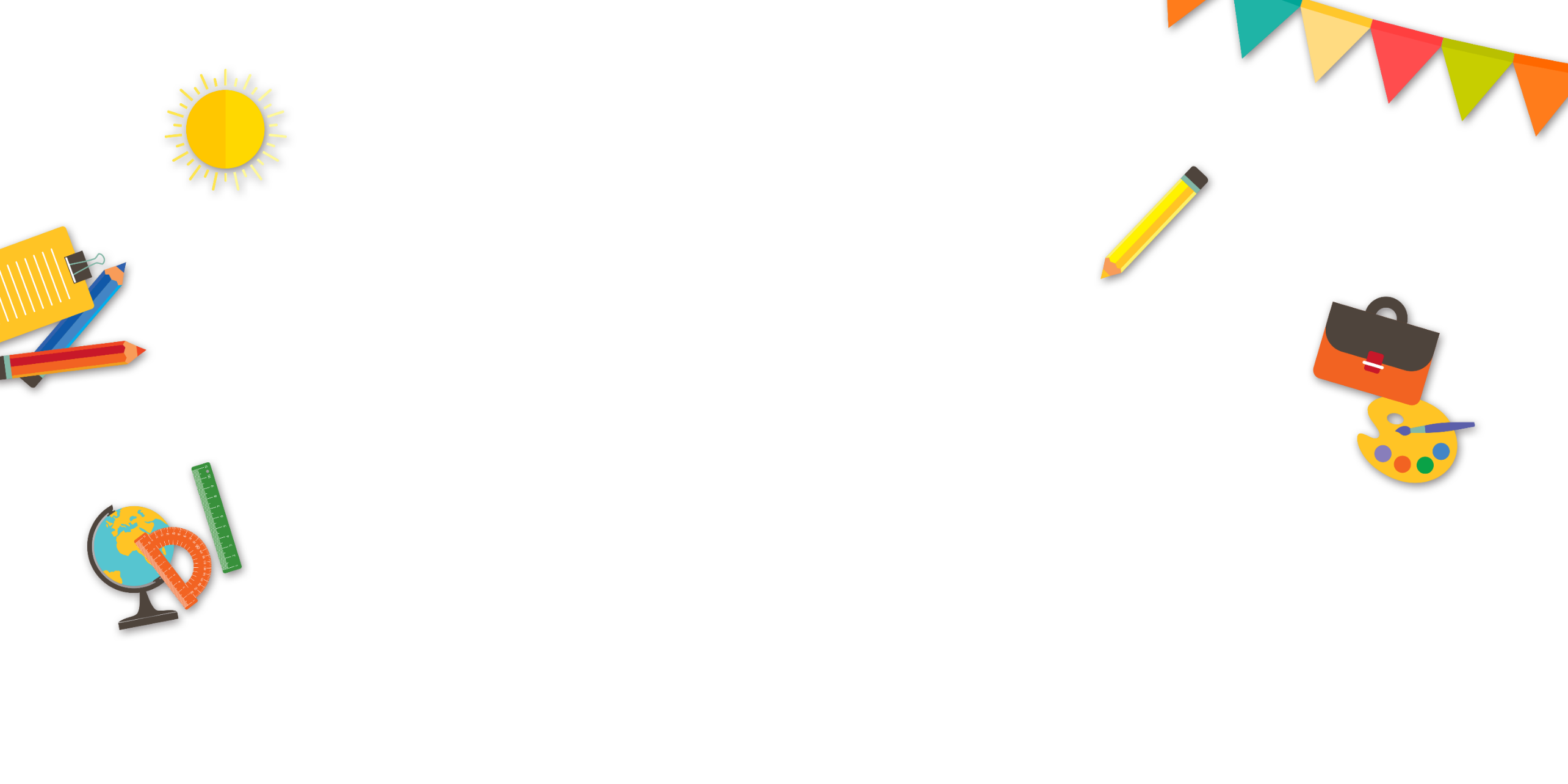 I. Lớp và phân lớp electron
Làm việc theo nhóm, cho biết số AO tối đa và số electron tối đa trong mỗi lớp sau
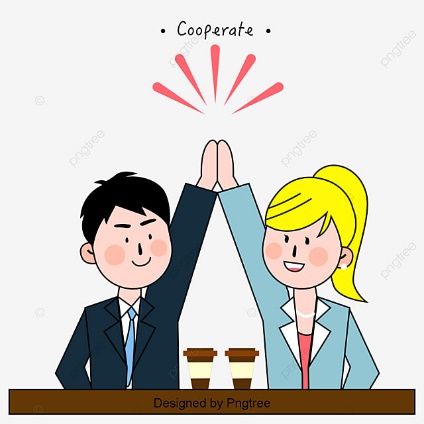 1
9
4
16
2
8
18
32
Nguyên tử nitrogen (Z=7) lớp ngoài cùng có bao nhiêu electron, bao nhiêu AO?
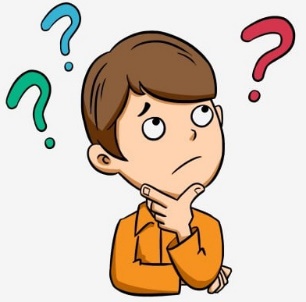 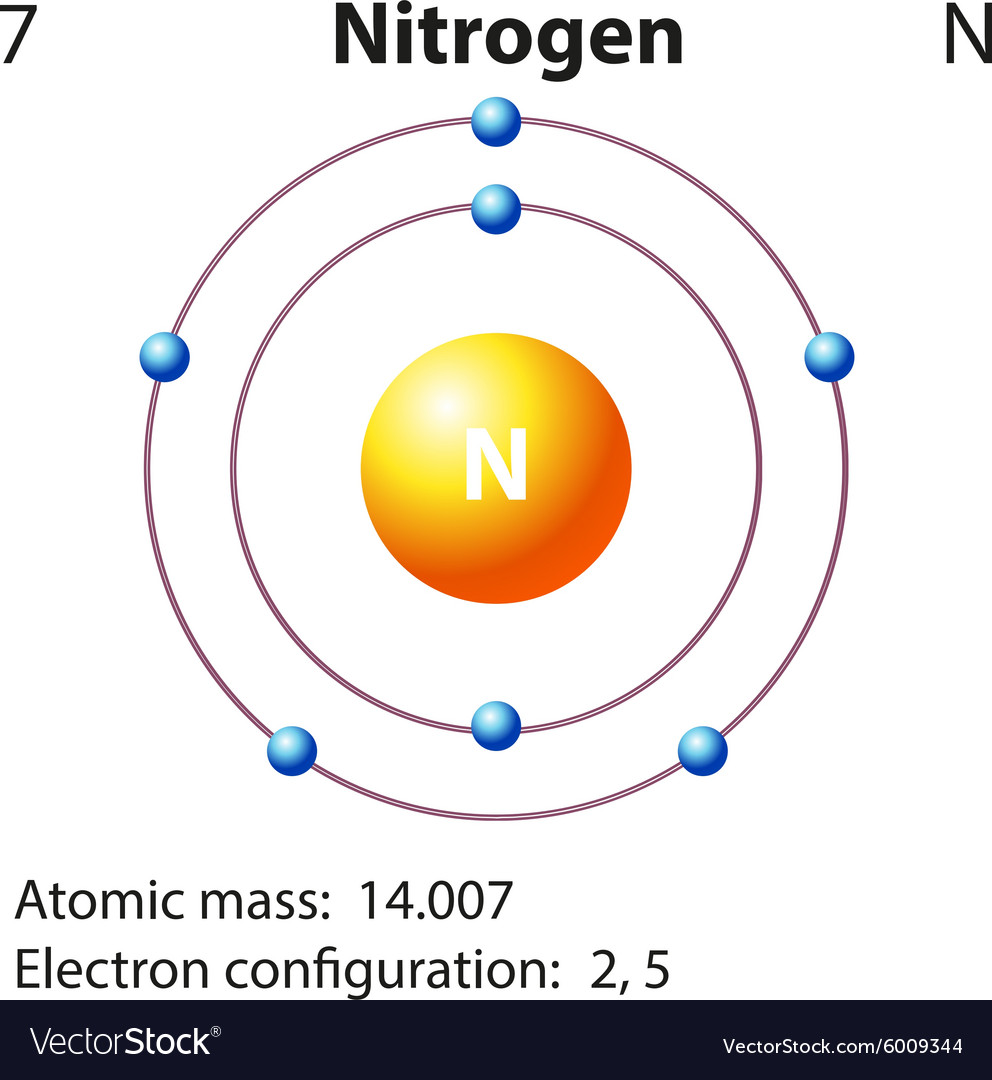 Lớp ngoài cùng nguyên tử nitrogen (n = 2)
5 electron
4 AO
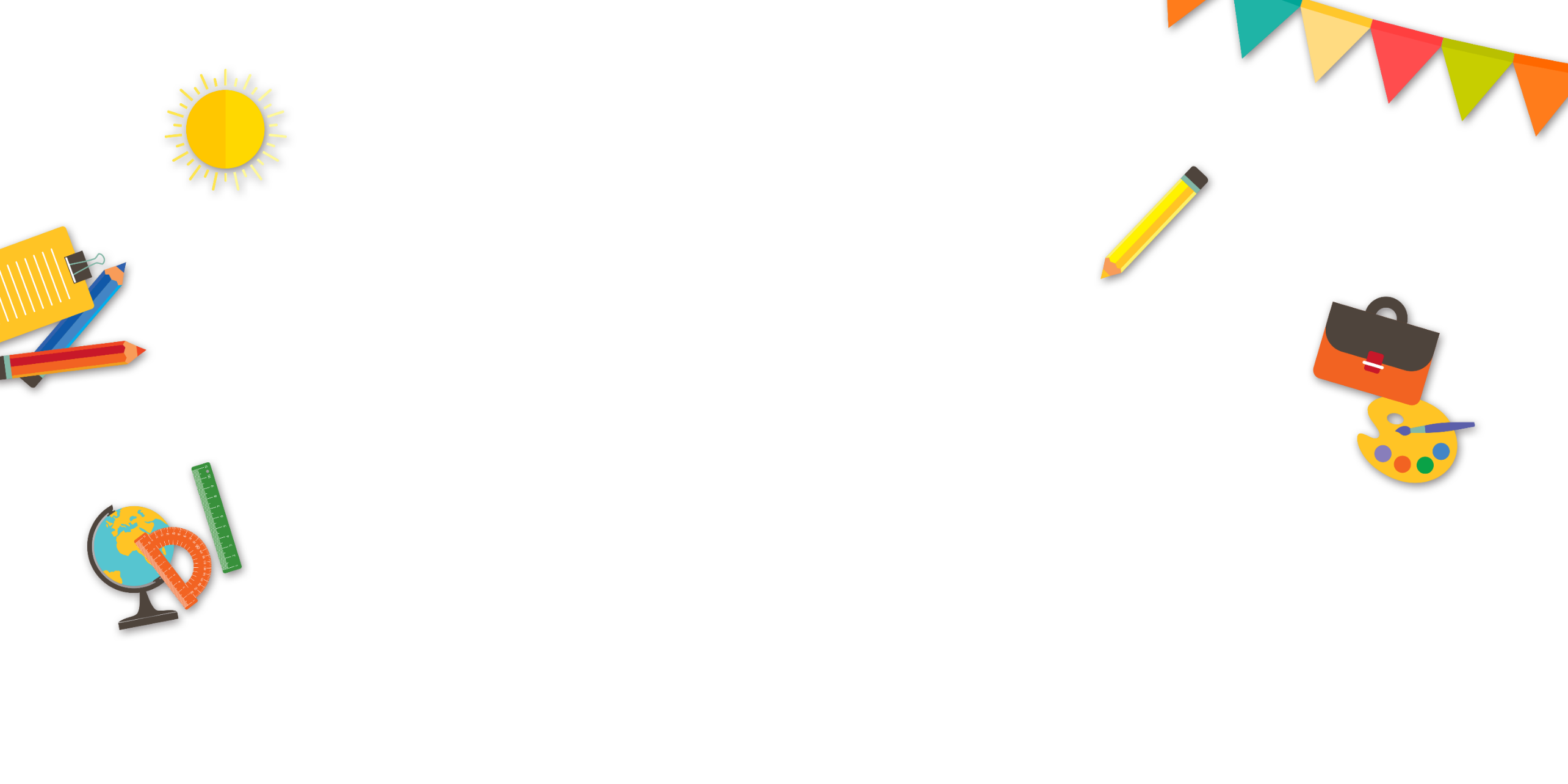 2. Phân lớp electron
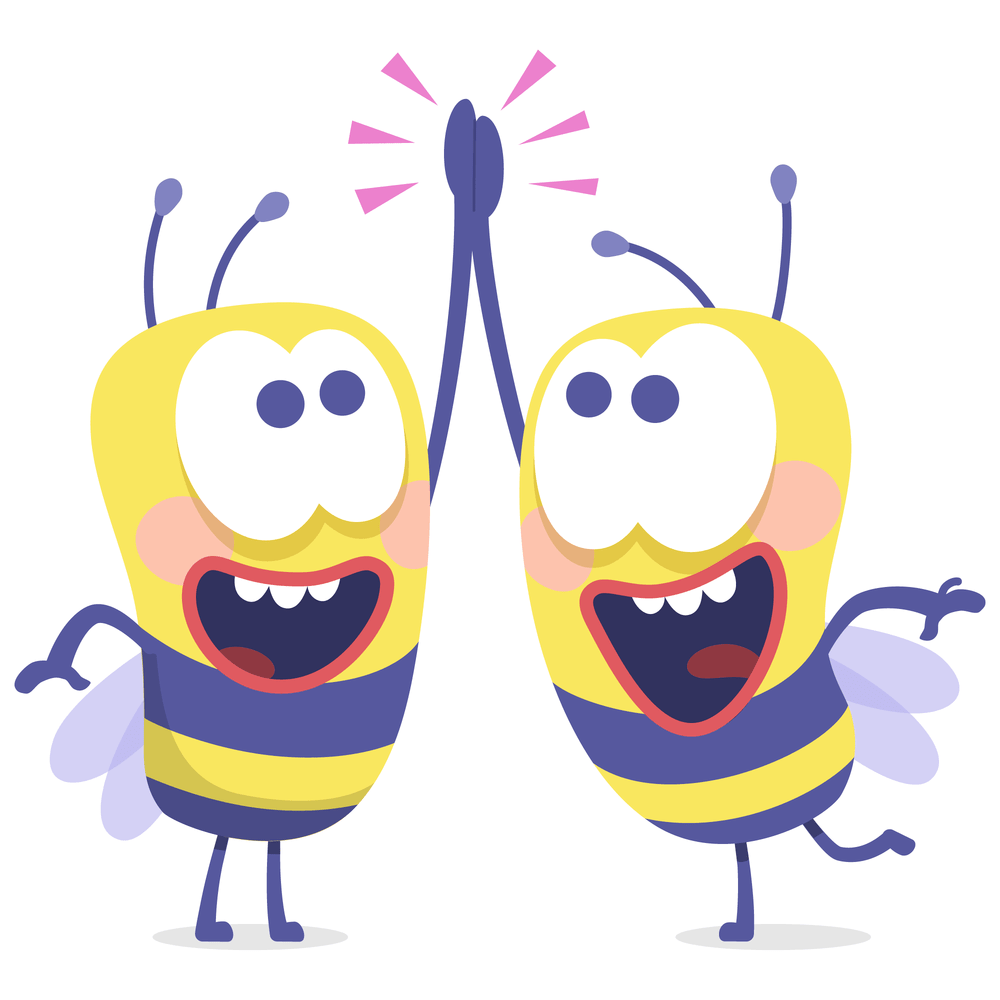 Các electron thuộc cùng một phân lớp có năng lượng bằng nhau.
Các phân lớp: s, p, d, f
Số lượng và kí hiệu các phân lớp trong một lớp.
Cho biết tên lớp và kí hiệu các phân lớp trong lớp thứ tư (n = 4) ?
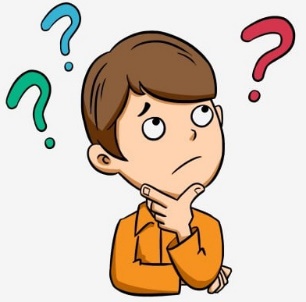 Lớp thứ tư (n = 4) gọi là lớp N
Các phân lớp: 4s, 4p, 4d, 4f
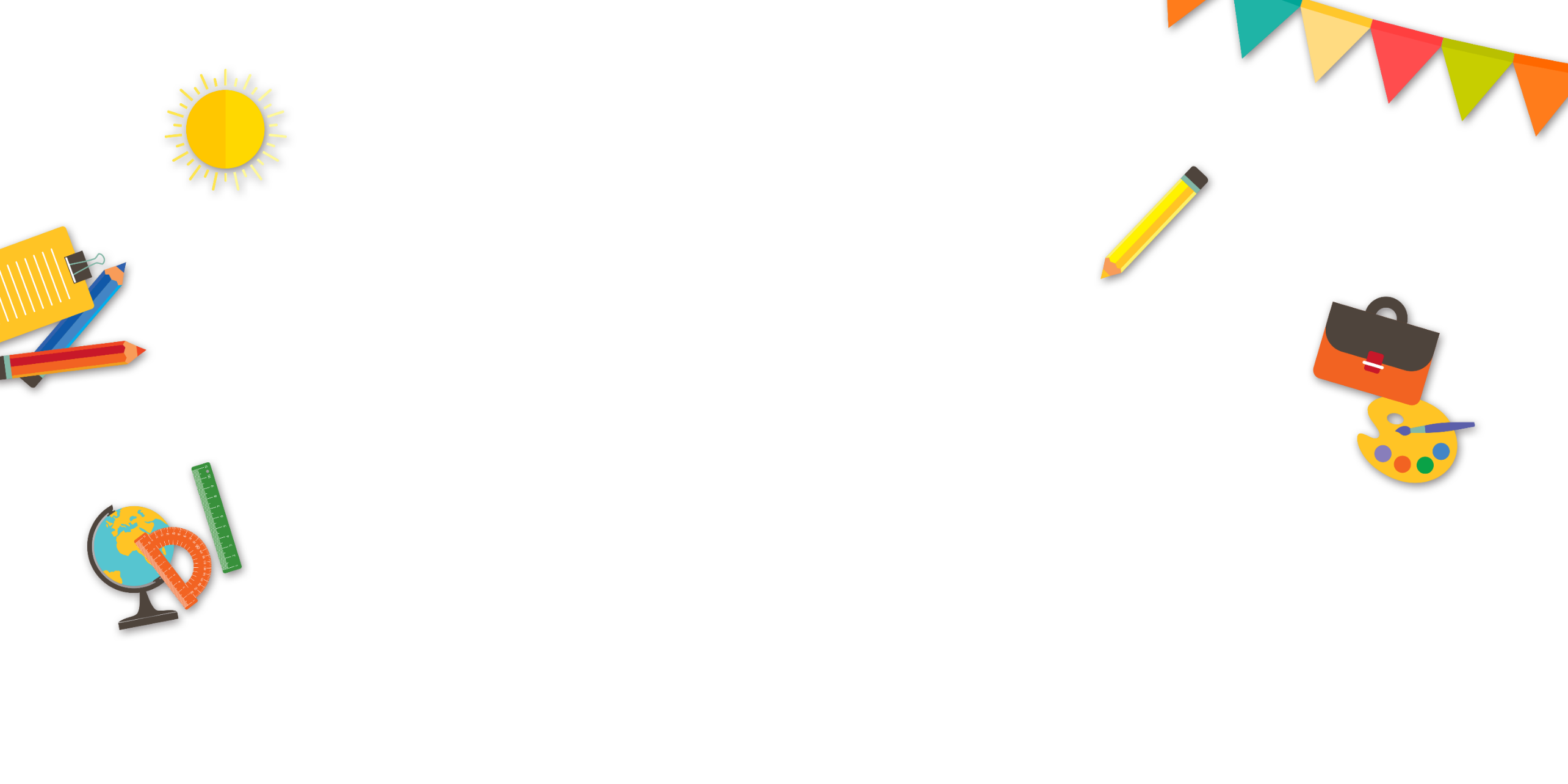 2. Phân lớp electron
Số lượng AO trong mỗi phân lớp
Phân lớp ns (1 AO)
Phân lớp np (3 AO)
Phân lớp nf (7 AO)
Phân lớp nd (5 AO)
Số electron ở mỗi phân lớp được biểu diễn bằng chỉ số trên, bên phải kí hiệu phân lớp.
Ví dụ: 1s2, 2p4, 3d5
Phân lớp có tối đa electron được gọi là phân lớp bão hòa.
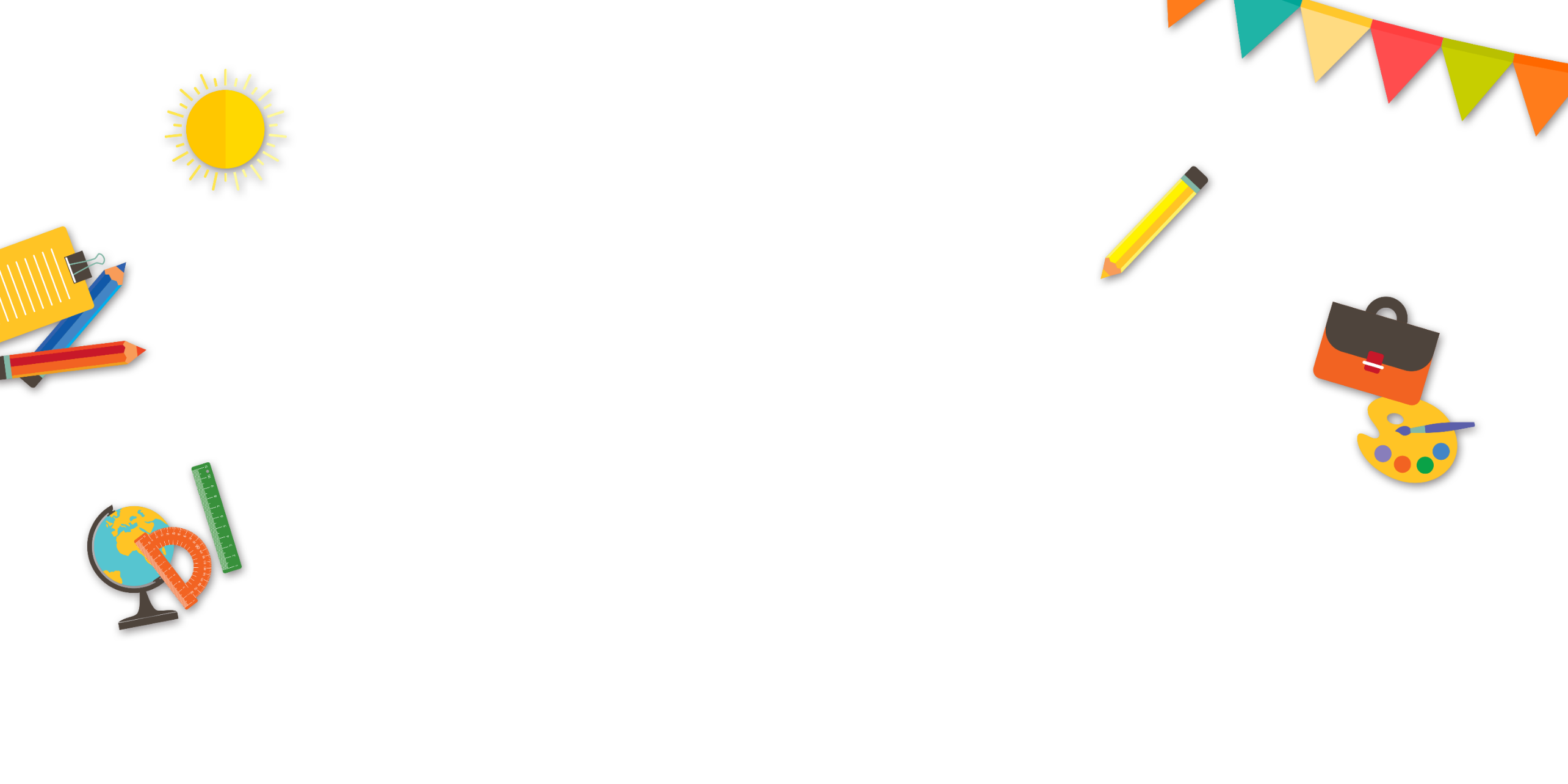 2. Phân lớp electron
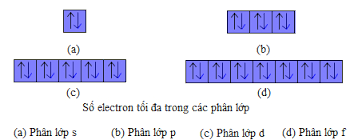 Có 2 electron
Ví dụ: 
Phân lớp 1s2
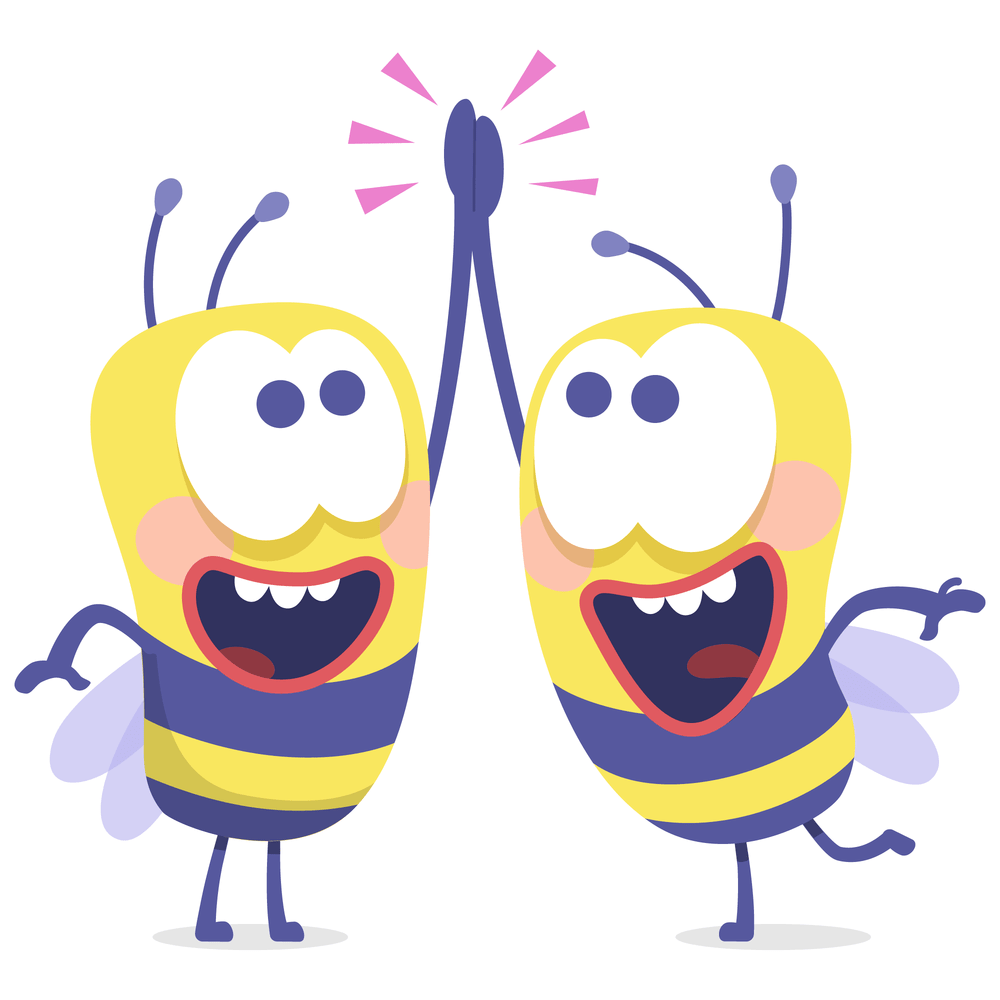 Phân lớp bão hòa.
Có 4 electron
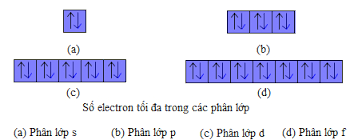 Ví dụ: 
Phân lớp 2p4
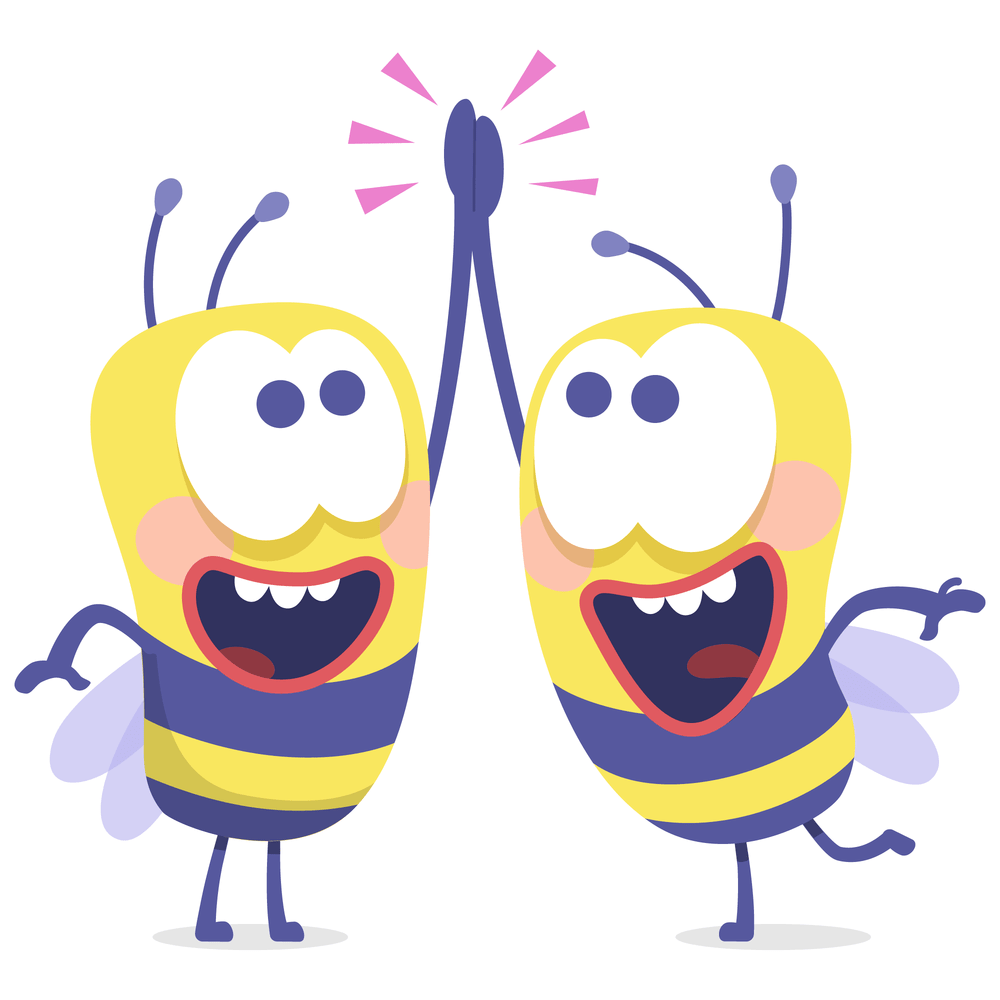 Phân lớp chưa bão hòa.
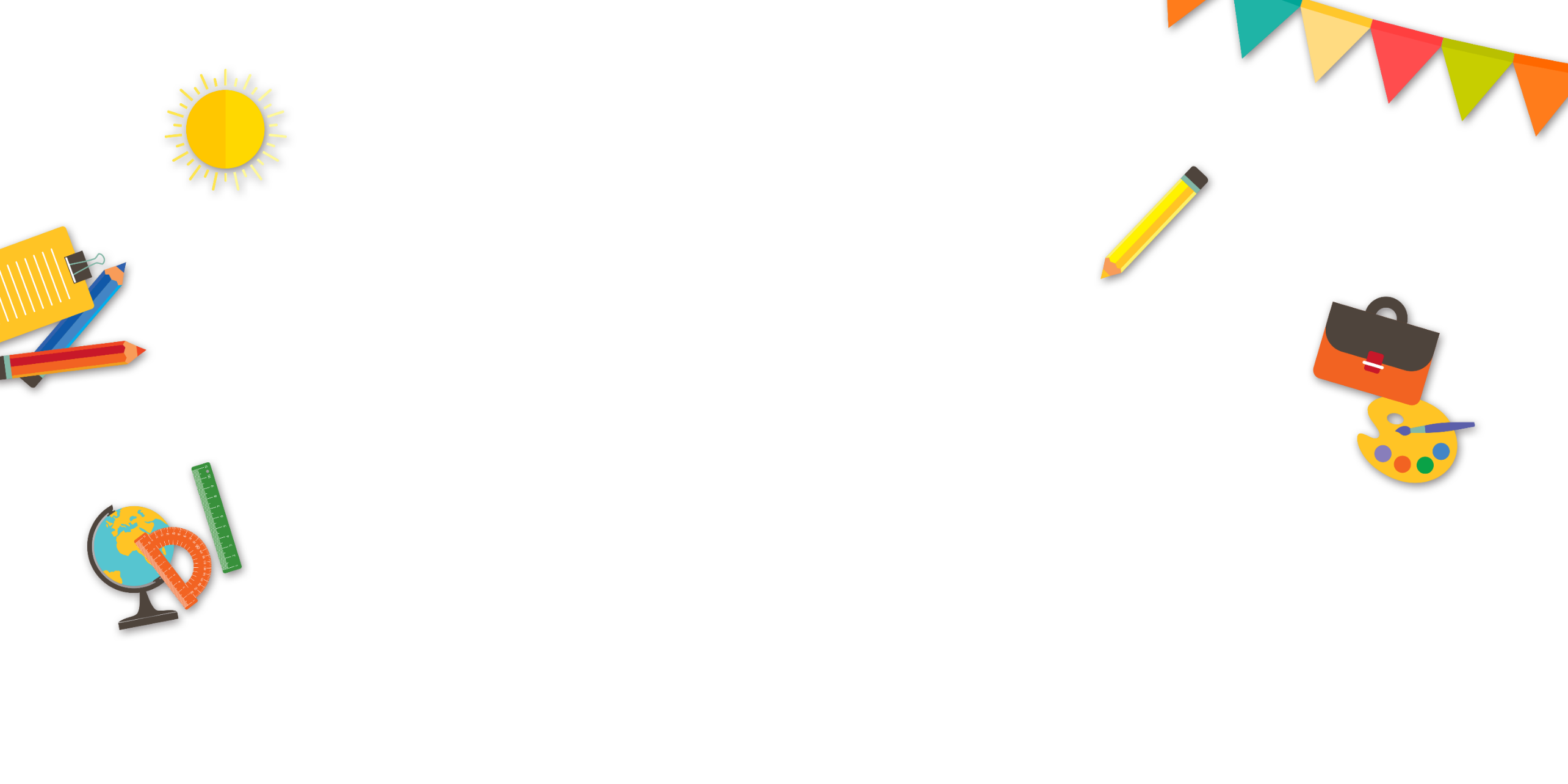 2. Phân lớp electron
Làm việc theo bàn. Tính số electron tối đa bão hòa trên mỗi phân lớp ns, np, nd, nf.
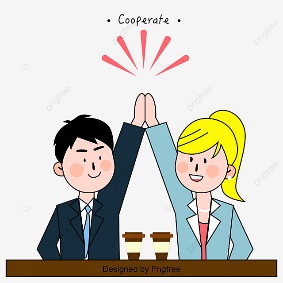 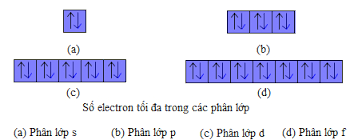 Mỗi AO chỉ chứa tối đa 2 electron.
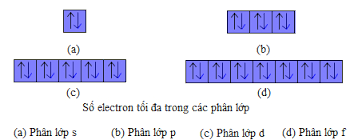 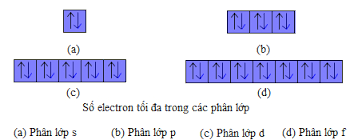 Phân lớp ns
Phân lớp np
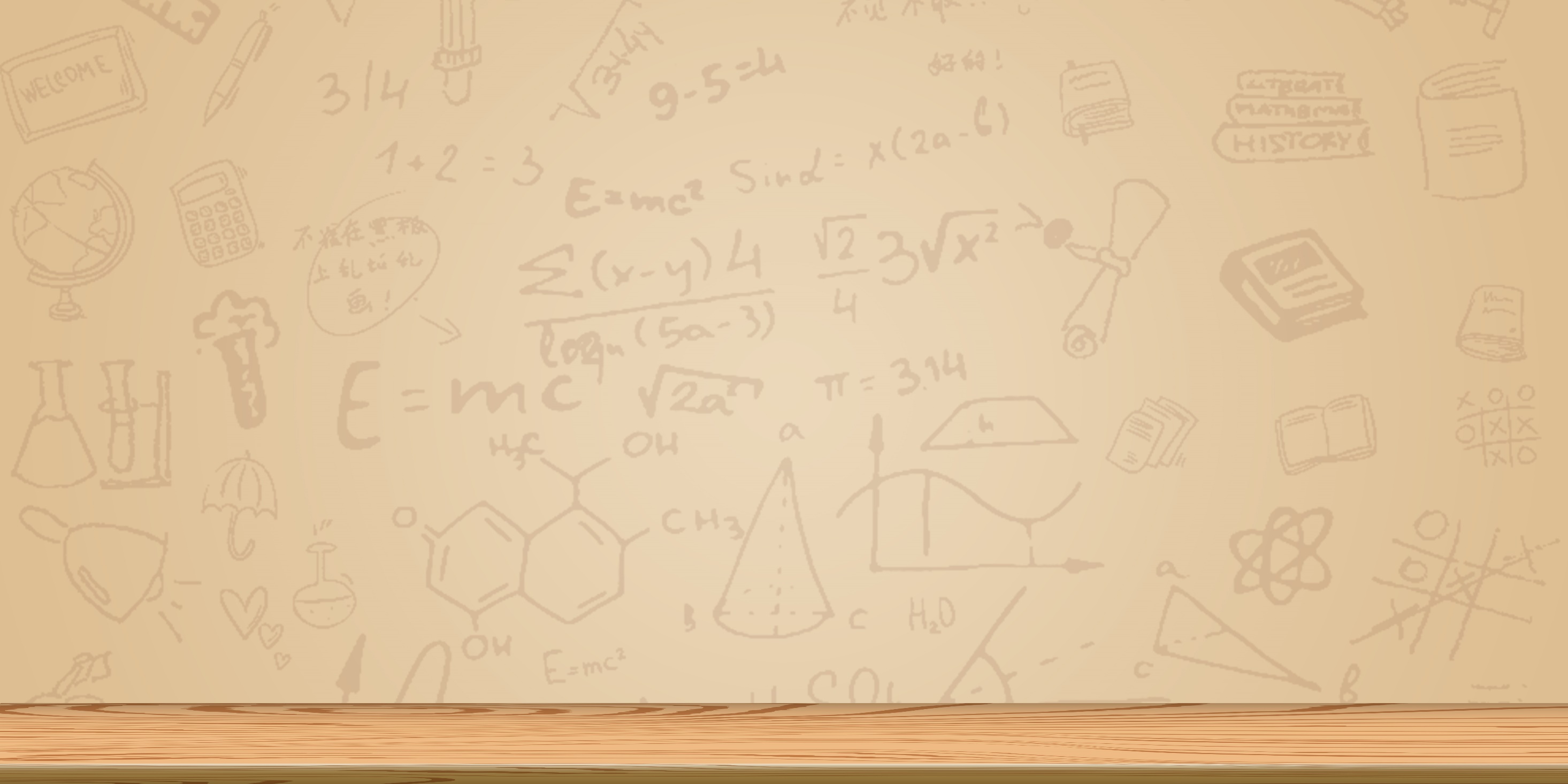 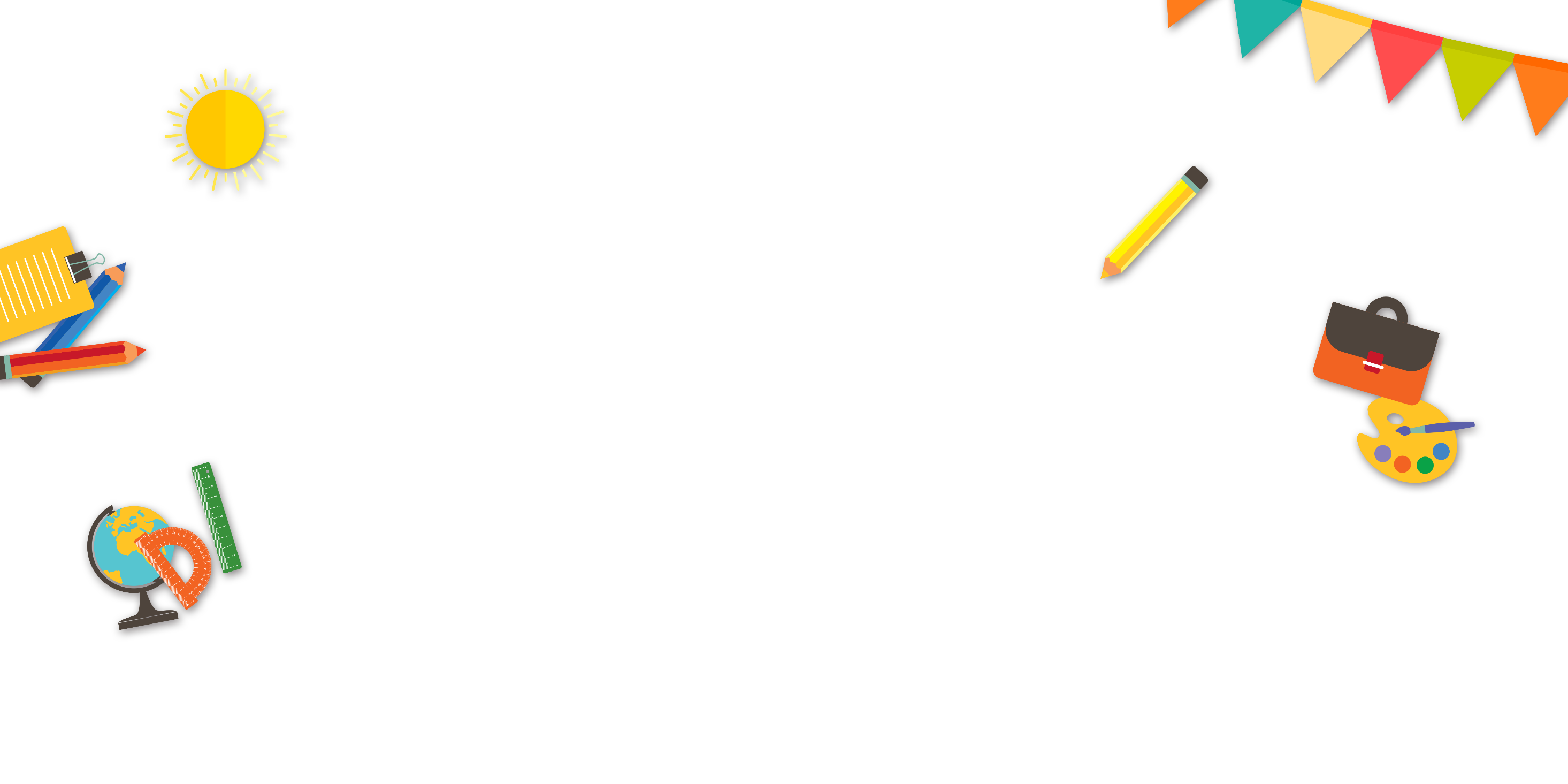 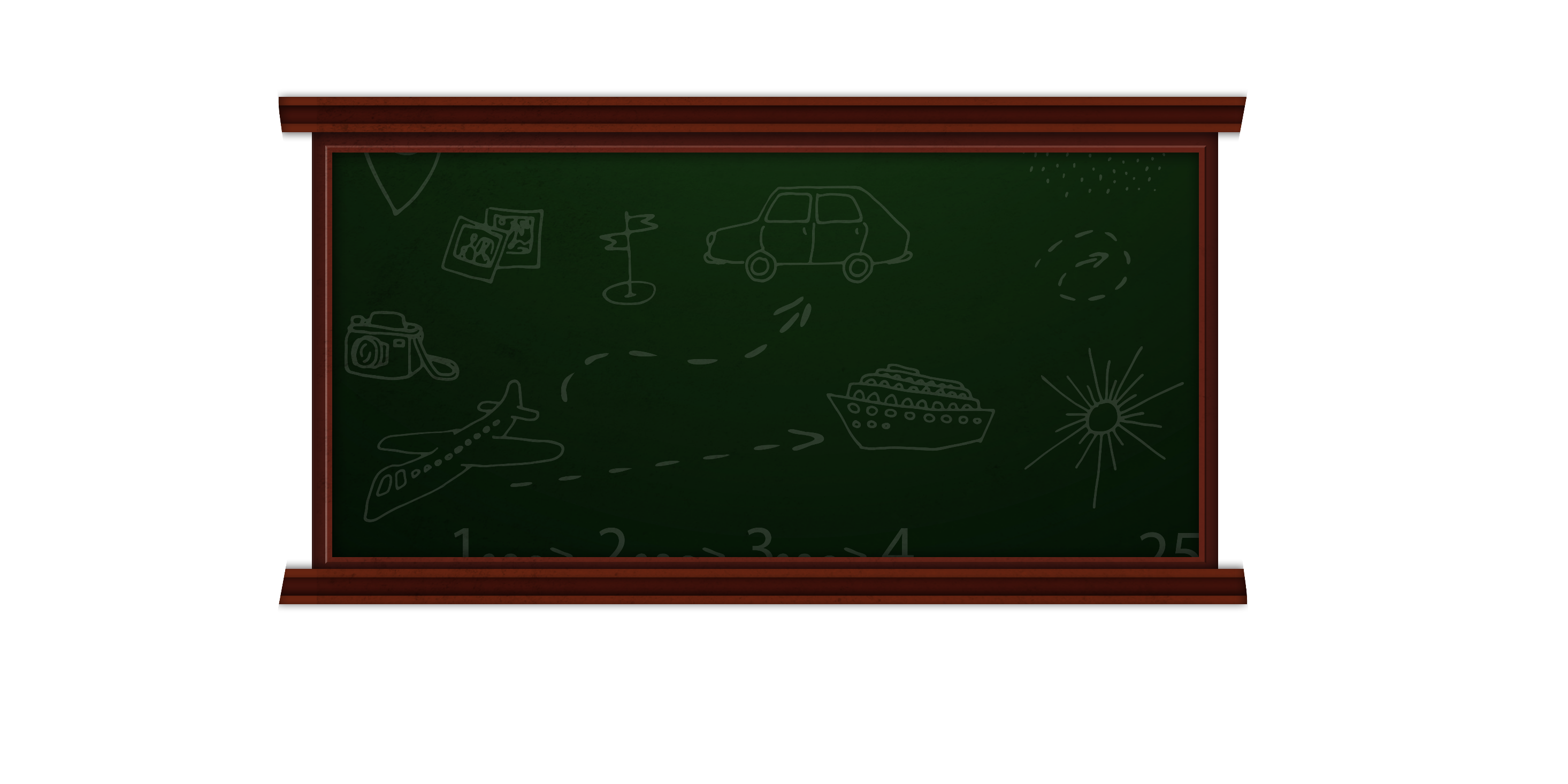 02
Cấu hình electron
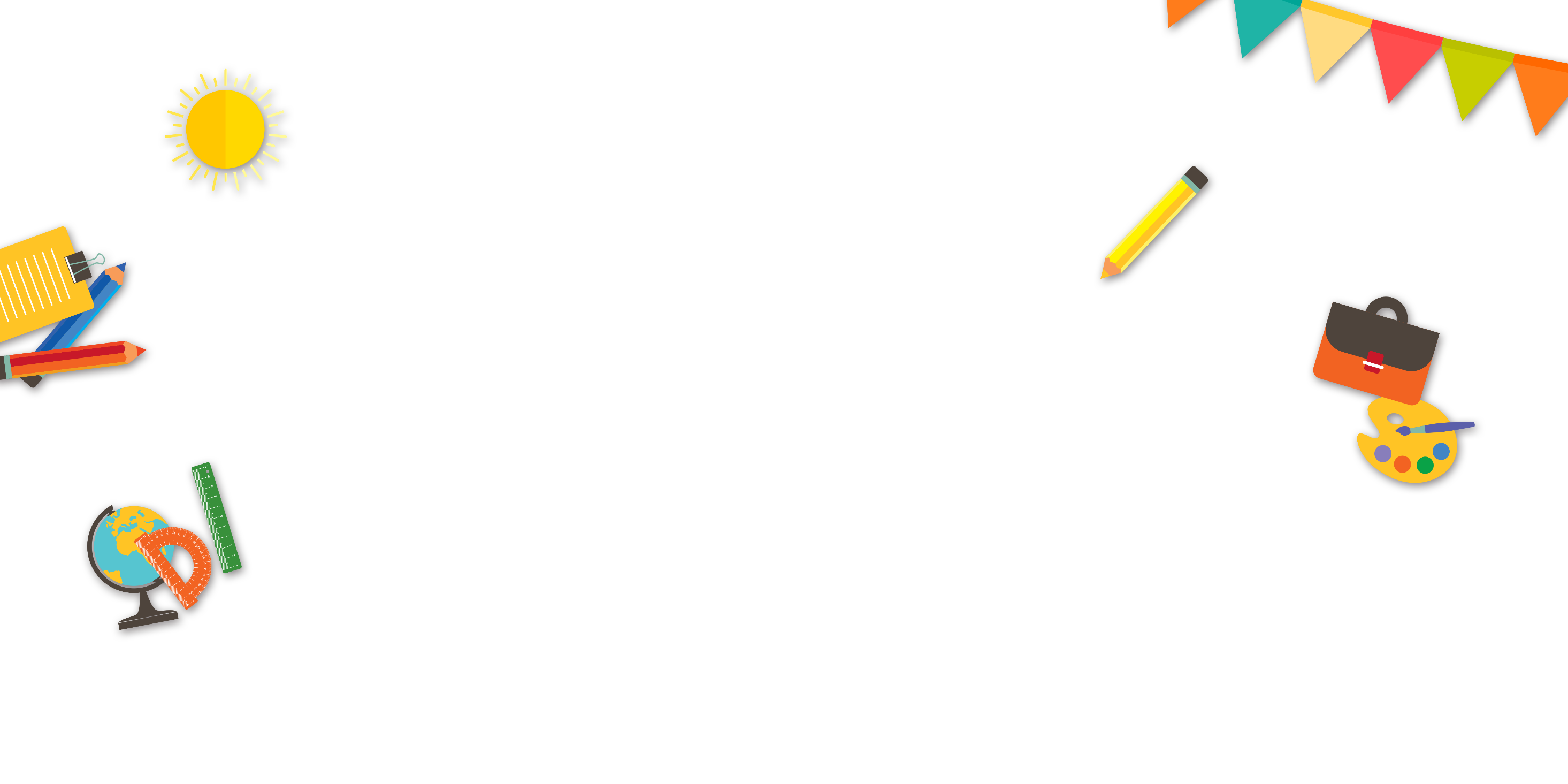 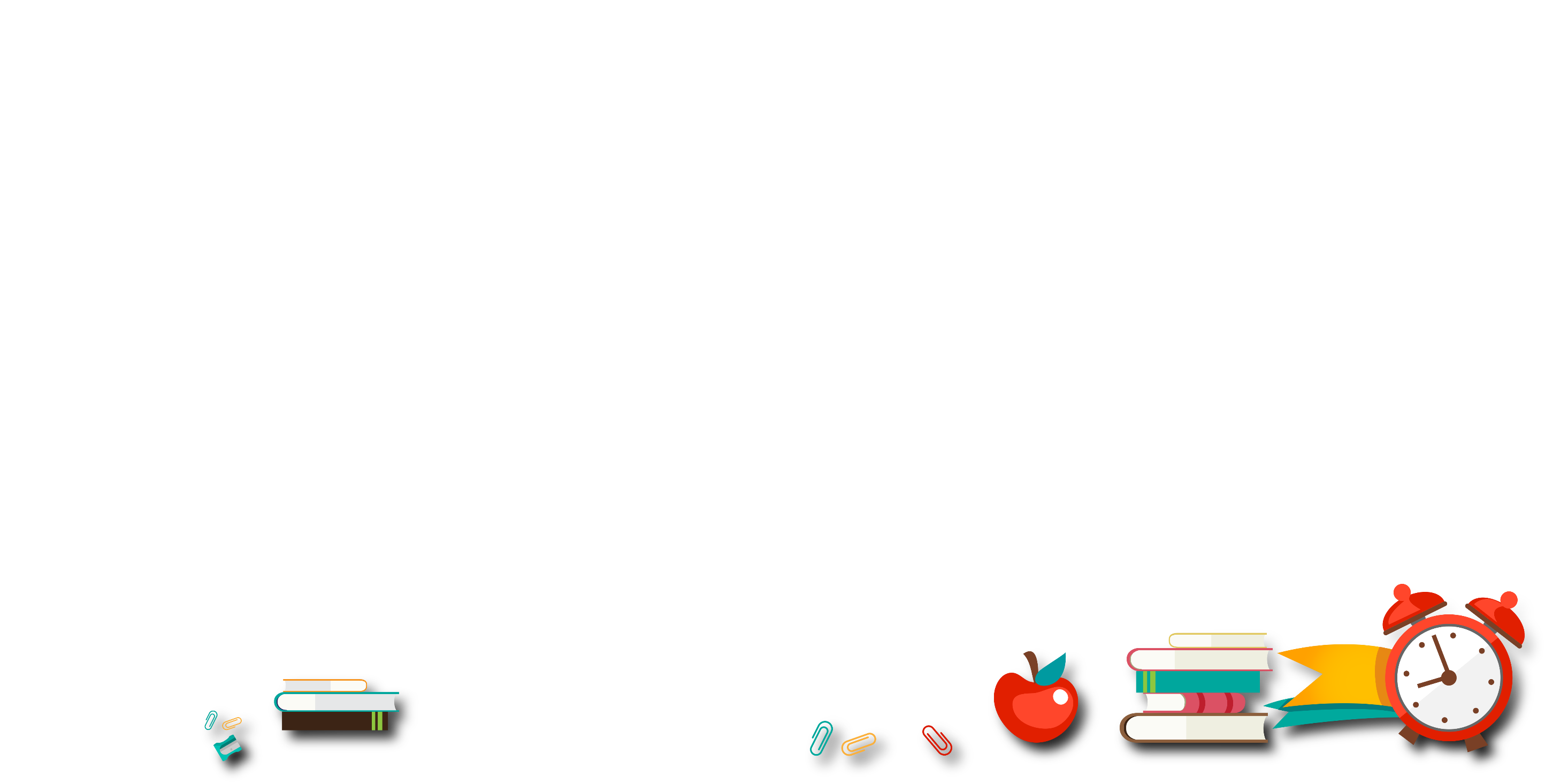 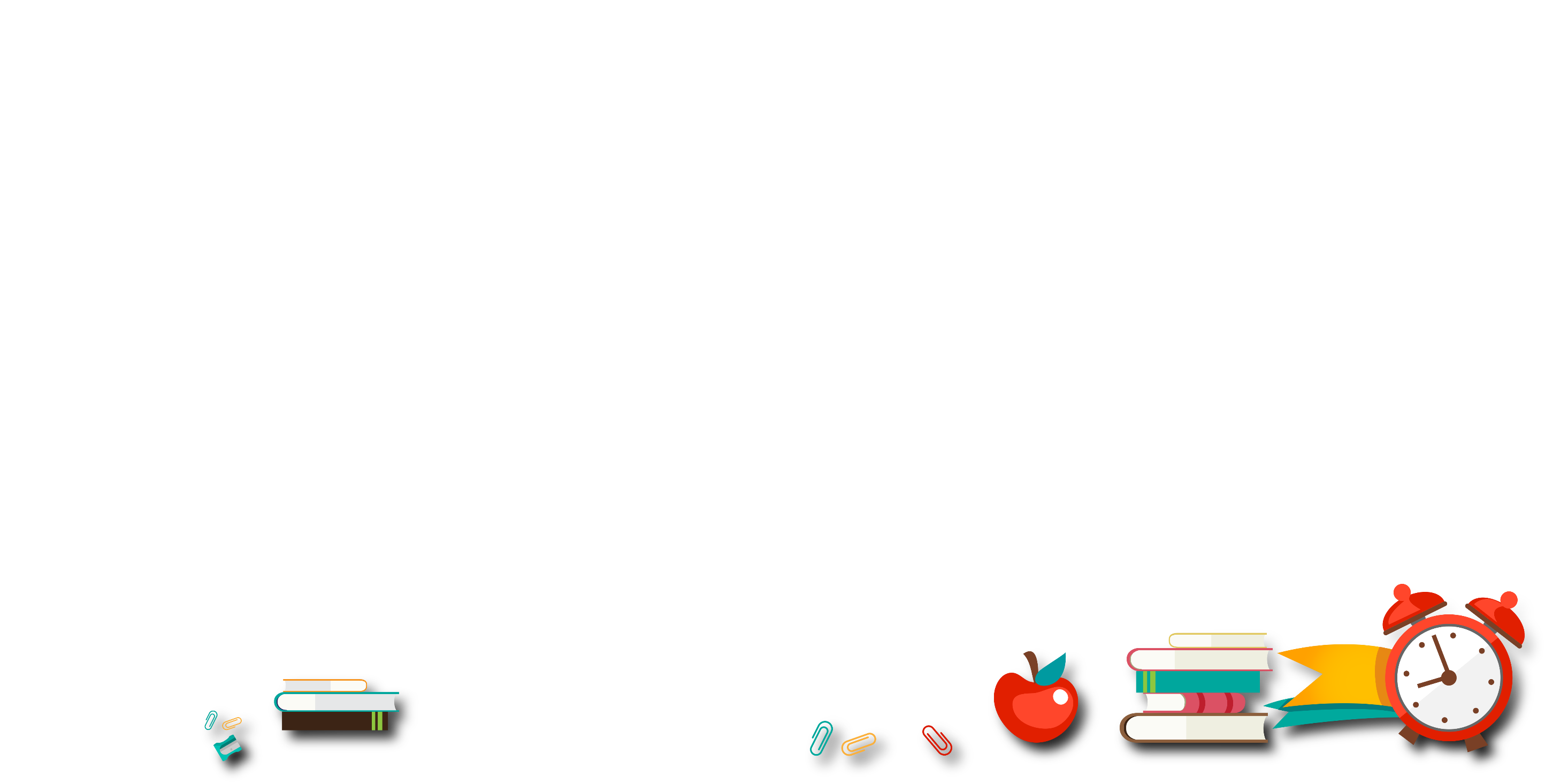 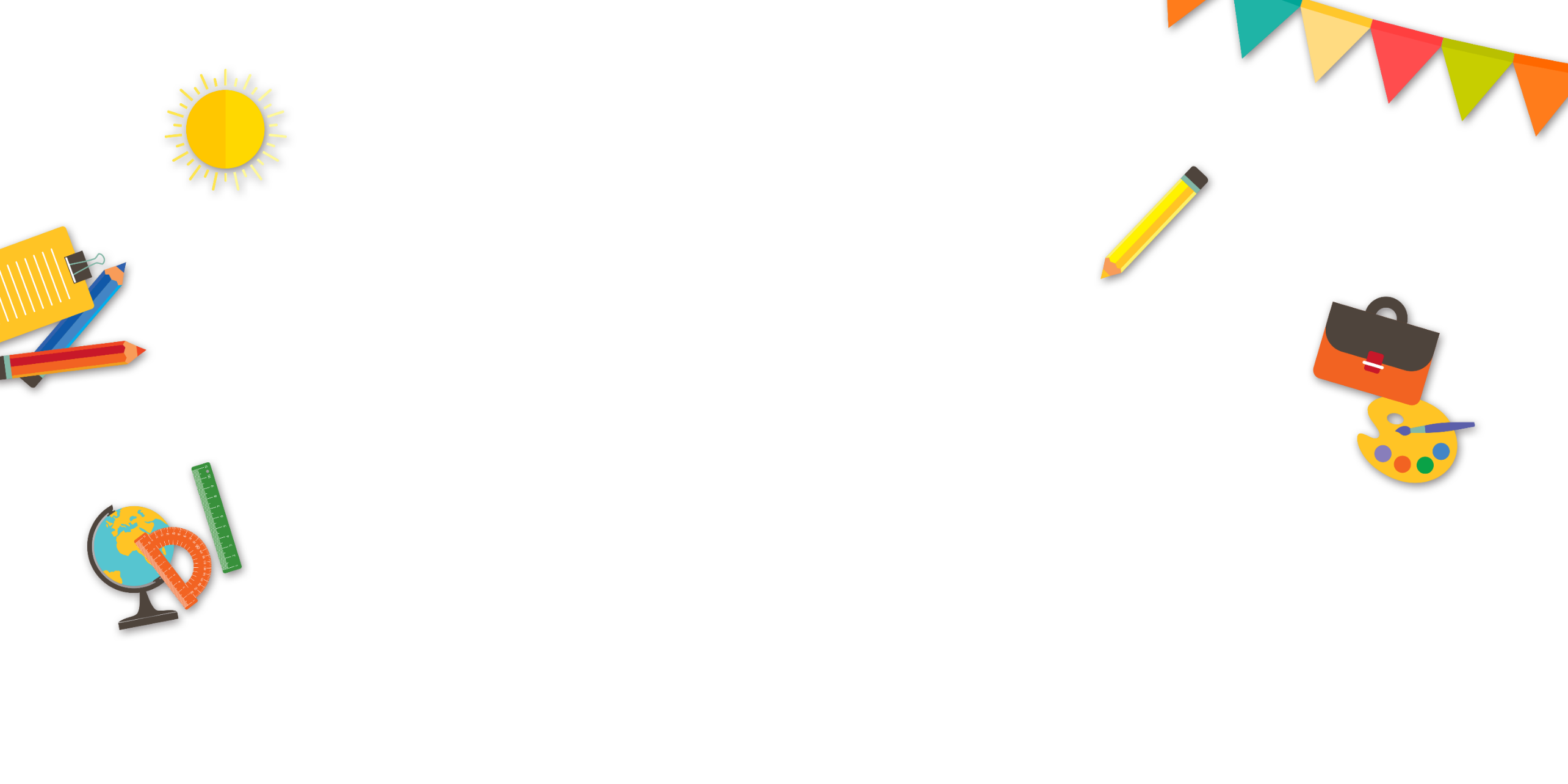 1. Cách viết cấu hình electron
Cấu hình electron biểu diễn sự phân bố electron vào lớp vỏ nguyên tử theo các lớp và phân lớp.
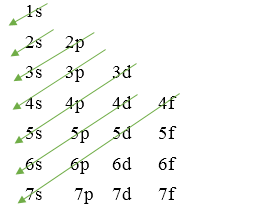 Bước 1: Điền electron theo thứ tự các mức năng lượng từ thấp đến cao:
1s, 2s, 2p, 3s, 3p, 4s, 3d, 4p, 5s, 4d, 5p, 6s……
Sớm sớm, phơi sắn phơi sắn, dậy phơi sắn, dậy phơi sắn…
Bước 2: Đổi lại vị trí các phân lớp sao cho số thứ tự lớp (n) tăng dần theo chiều từ trái qua phải, các phân lớp trong cùng một lớp theo thứ tự s, p, d, f.
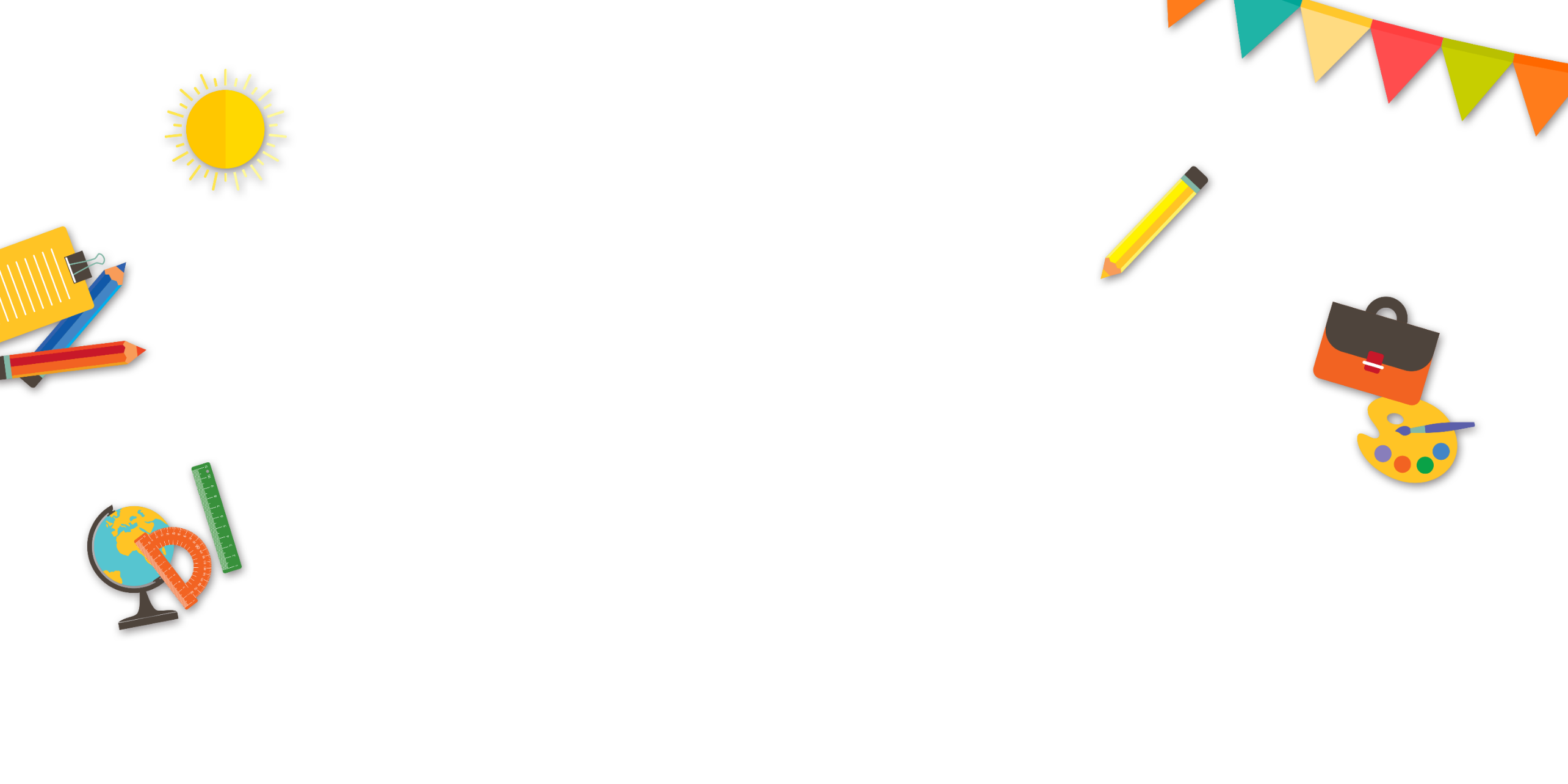 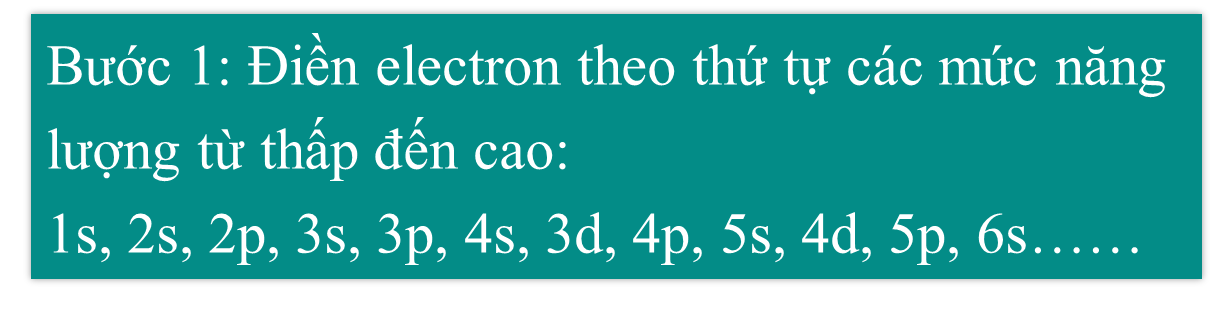 1. Cách viết cấu hình electron
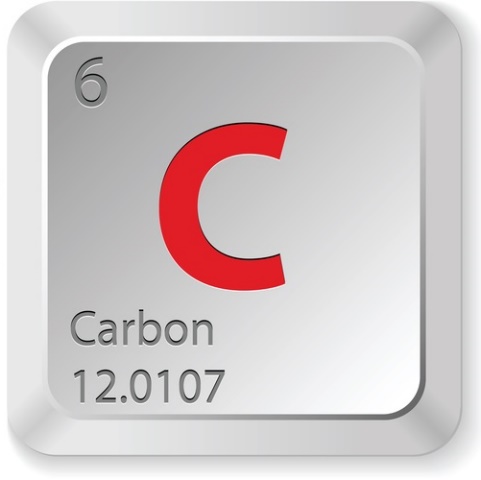 Viết cấu hình electron của nguyên tử Carbon (Z= 6)
2
2
2
2p
2s
Bước 1: 1s
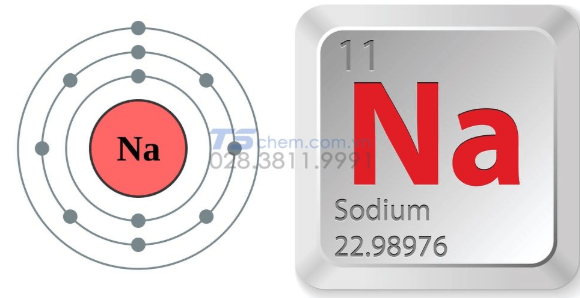 Viết cấu hình electron của nguyên tử Sodium (Z= 11)
6
1
2
2
2p
3s
Bước 1: 1s
2s
1. Cách viết cấu hình electron
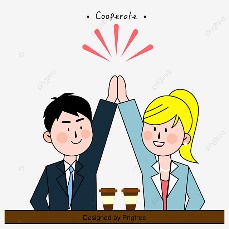 Làm việc theo bàn. Viết cấu hình electron của nguyên tử K (Z = 19), Fe ( Z = 26)
Viết cấu hình electron của nguyên tử K (Z= 19)
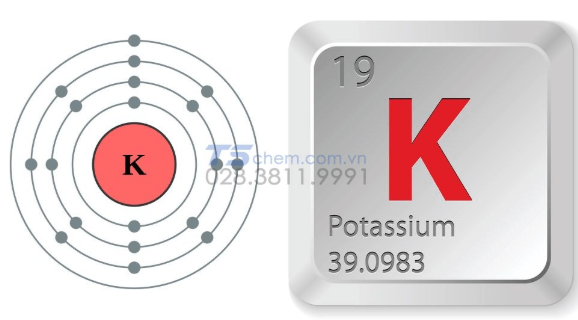 1
1
4s
Bước 1: 1s22s22p63s23p6
= [Ar] 4s
Ar: 1s22s22p63s23p6
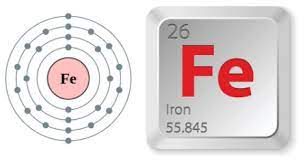 Viết cấu hình electron của nguyên tử Fe (Z= 26)
6
Bước 1: 1s22s22p63s23p64s2
3d
= [Ar] 3d64s2
Bước 2: (sắp xếp lại) 1s22s22p63s23p63d64s2
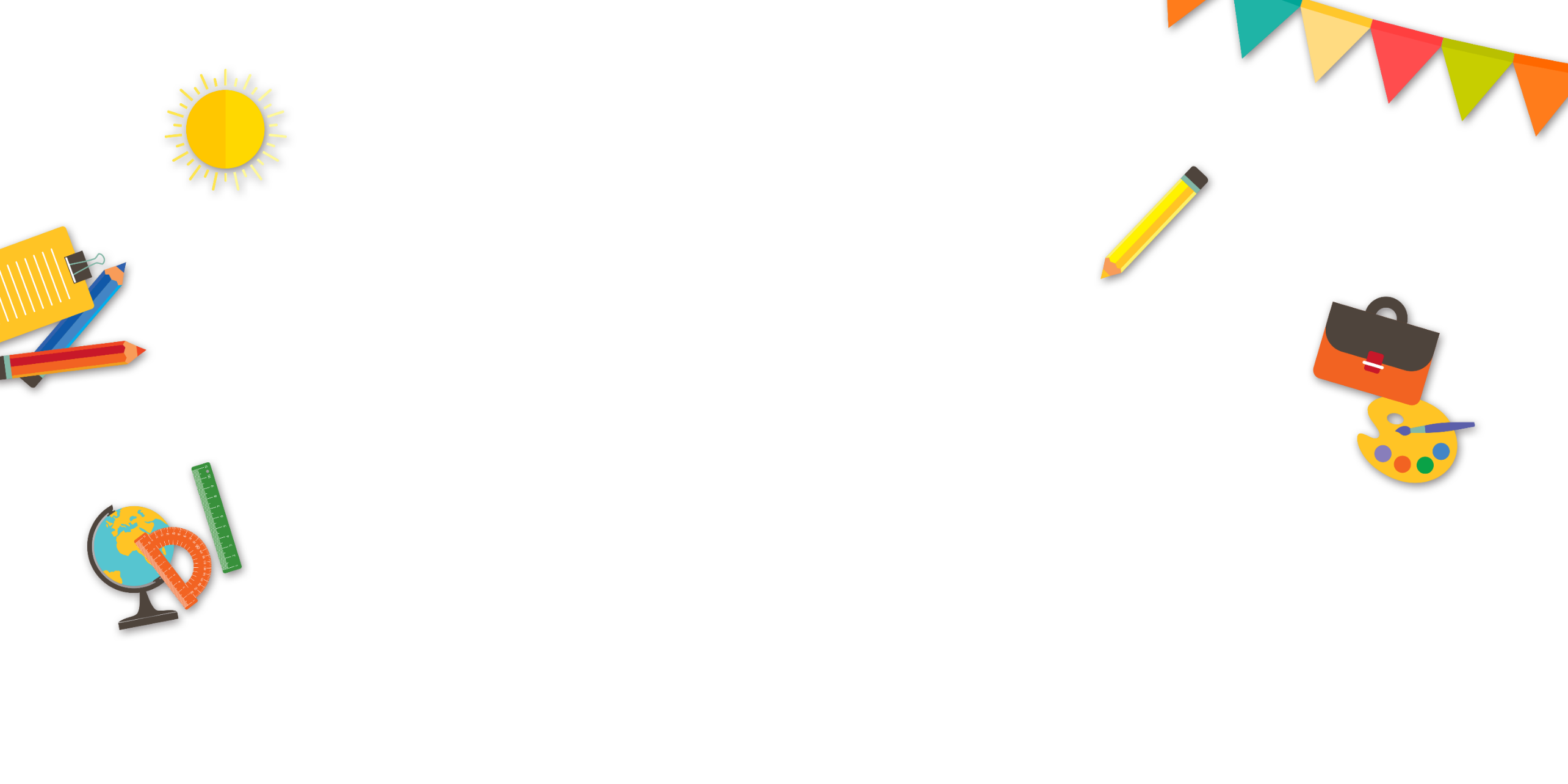 1. Cách viết cấu hình electron
Cấu hình electron của nguyên tử Carbon (Z= 6)
Cấu hình electron cho biết thứ tự mức năng lượng các electron giữa các phân lớp. Năng lượng electron trên mỗi phân lớp tăng theo chiều từ trái sang phải.
C: 1s22s22p2
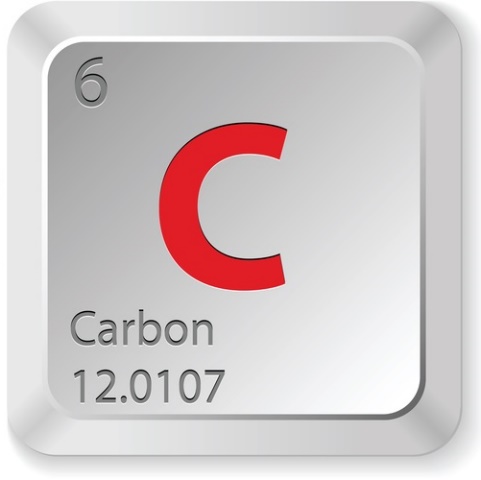 Trong nguyên tử C:
      + Năng lượng của electron thuộc phân lớp 2s cao hơn electron thuộc phân lớp 1s.  
      + Năng lượng của electron thuộc phân lớp 2p cao hơn electron thuộc phân lớp 1s, 2s
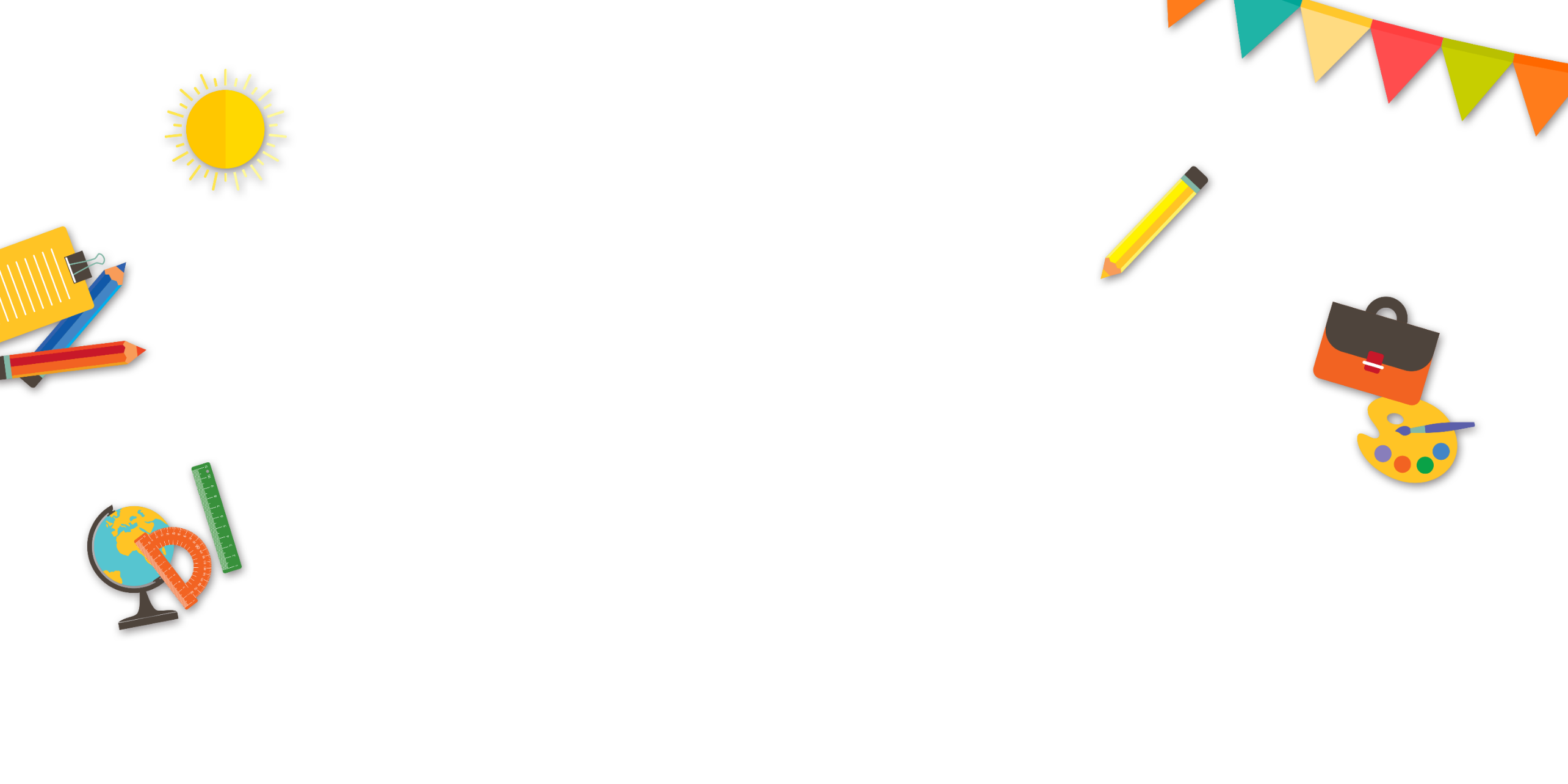 2. Biểu diễn cấu hình electron theo ô orbital
01
Viết cấu hình electron của nguyên tử.
Biểu diễn mỗi AO bằng một ô vuông, AO cùng phân lớp thì viết liền, khác lớp thì tách nhau. Thứ tự ô orbital từ trái sang phải như cấu hình electron.
02
3s
3p
2p
1s
2s
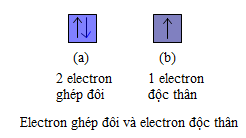 Điền electron vào từng ô orbital theo thứ tự lớp và phân lớp. Mỗi electron = 1 mũi tên.
1s2
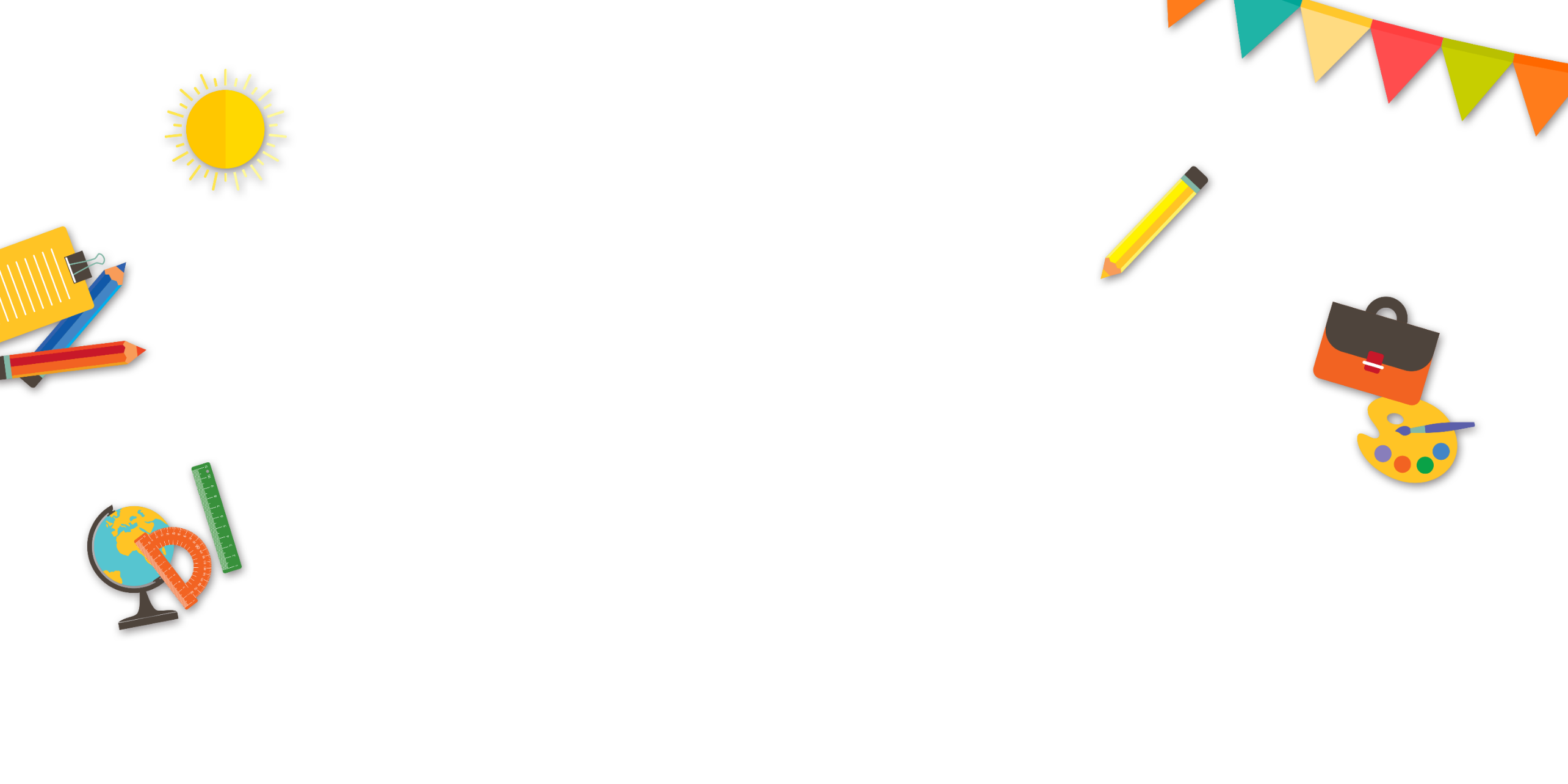 2. Biểu diễn cấu hình electron theo ô orbital
Trong mỗi phân lớp, electron được phân bố sao cho e độc thân là lớn nhất. Trong một orbital, e đầu tiên được biểu diễn bằng mũi tên quay lên, e thứ hai được biểu diễn bằng mũi tên quay xuống.
03
Cấu hình theo ô orbital của nguyên tử N (Z=7)
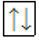 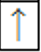 Cấu hình electron 1s22s22p3
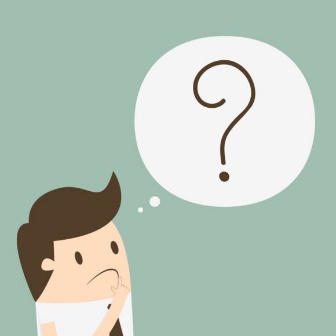 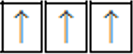 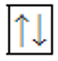 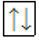 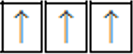 2s2
1s2
2p3
Nguyên tử có 3 e độc thân, thuộc AO 2p.
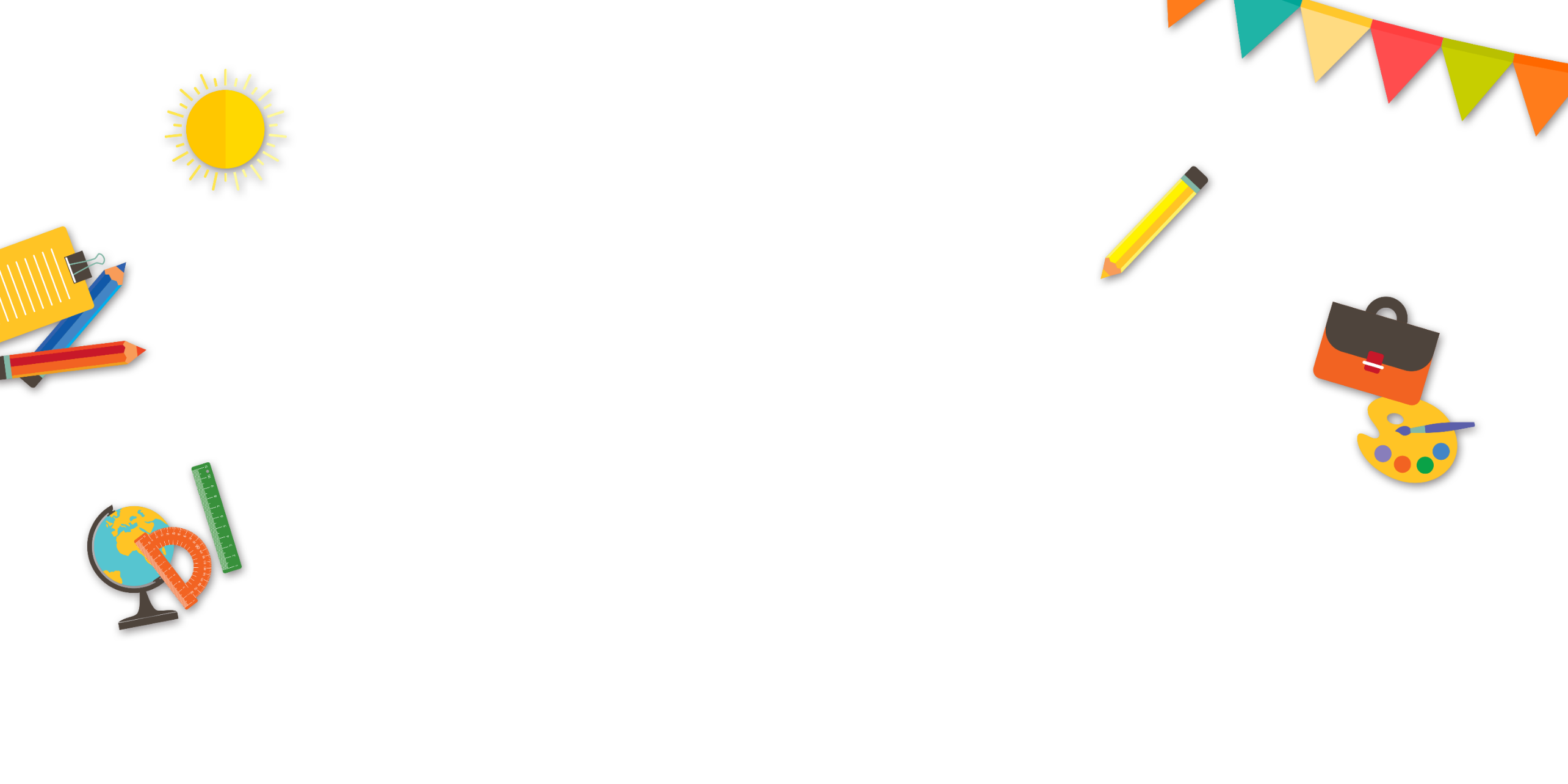 2. Biểu diễn cấu hình electron theo ô orbital
Ví dụ: Biểu diễn cấu hình theo ô orbital của nguyên tử Flourine (Z=9). Cho biết số e độc thân của Flourine.
Cấu hình electron 1s22s22p5
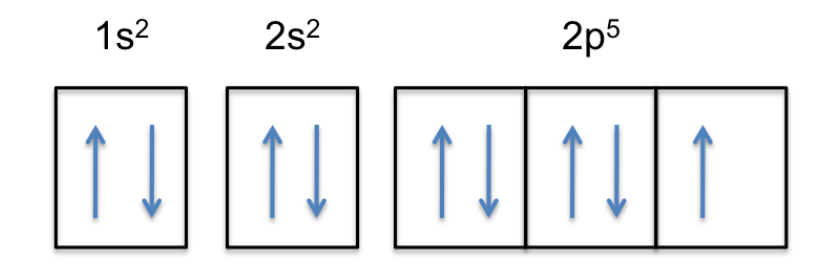 Nguyên tử có 1 e độc thân, thuộc AO 2p.
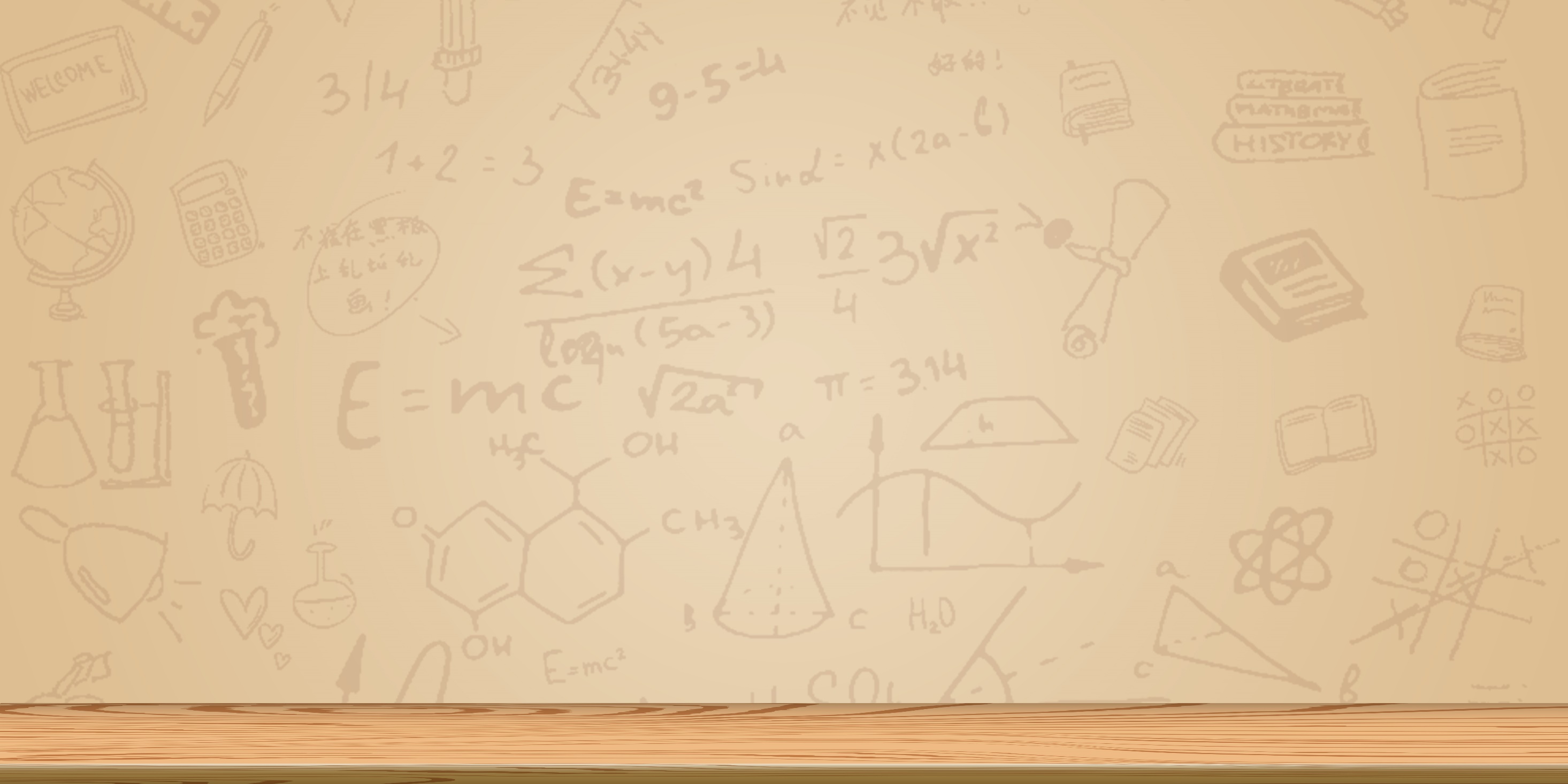 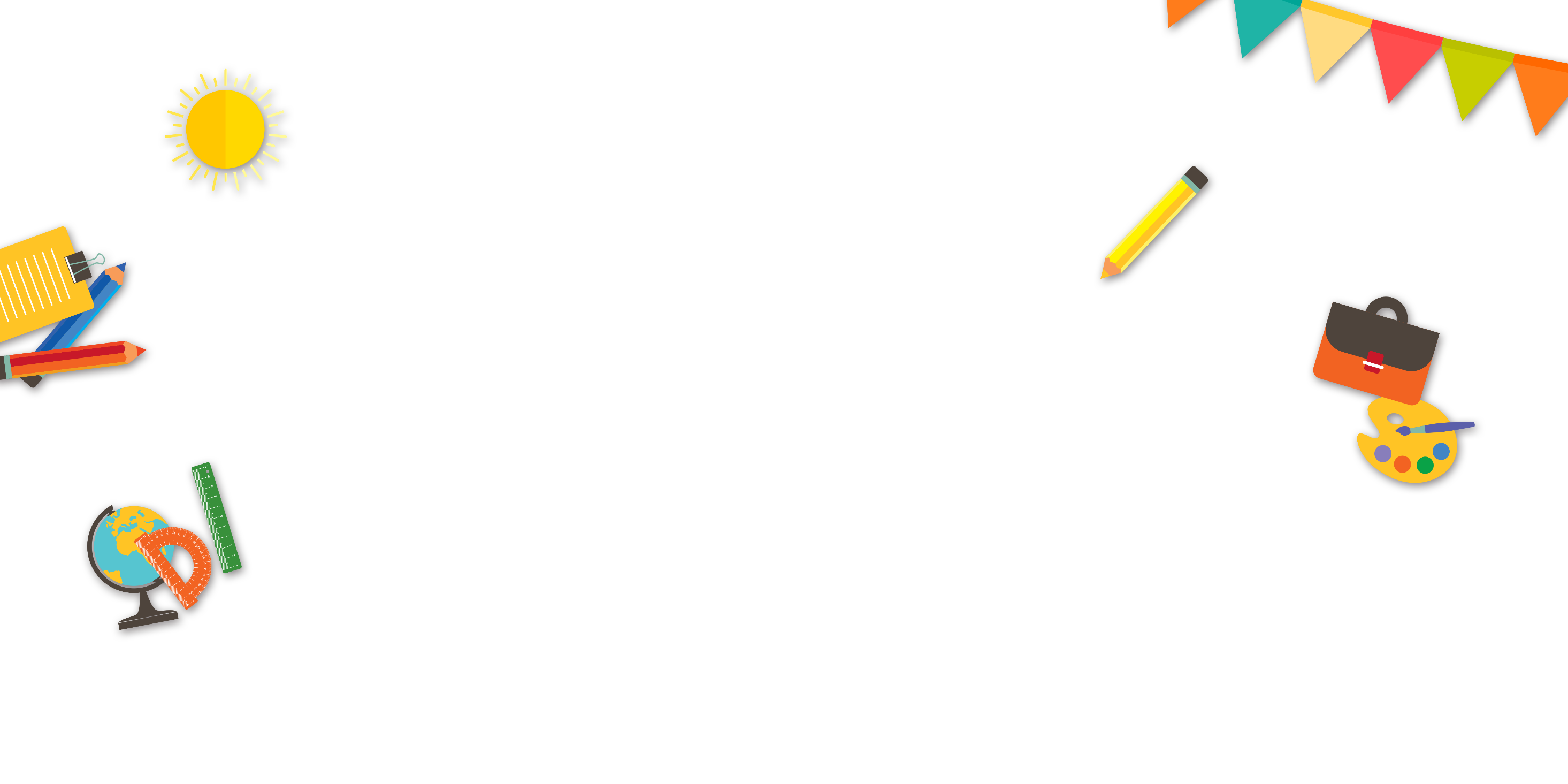 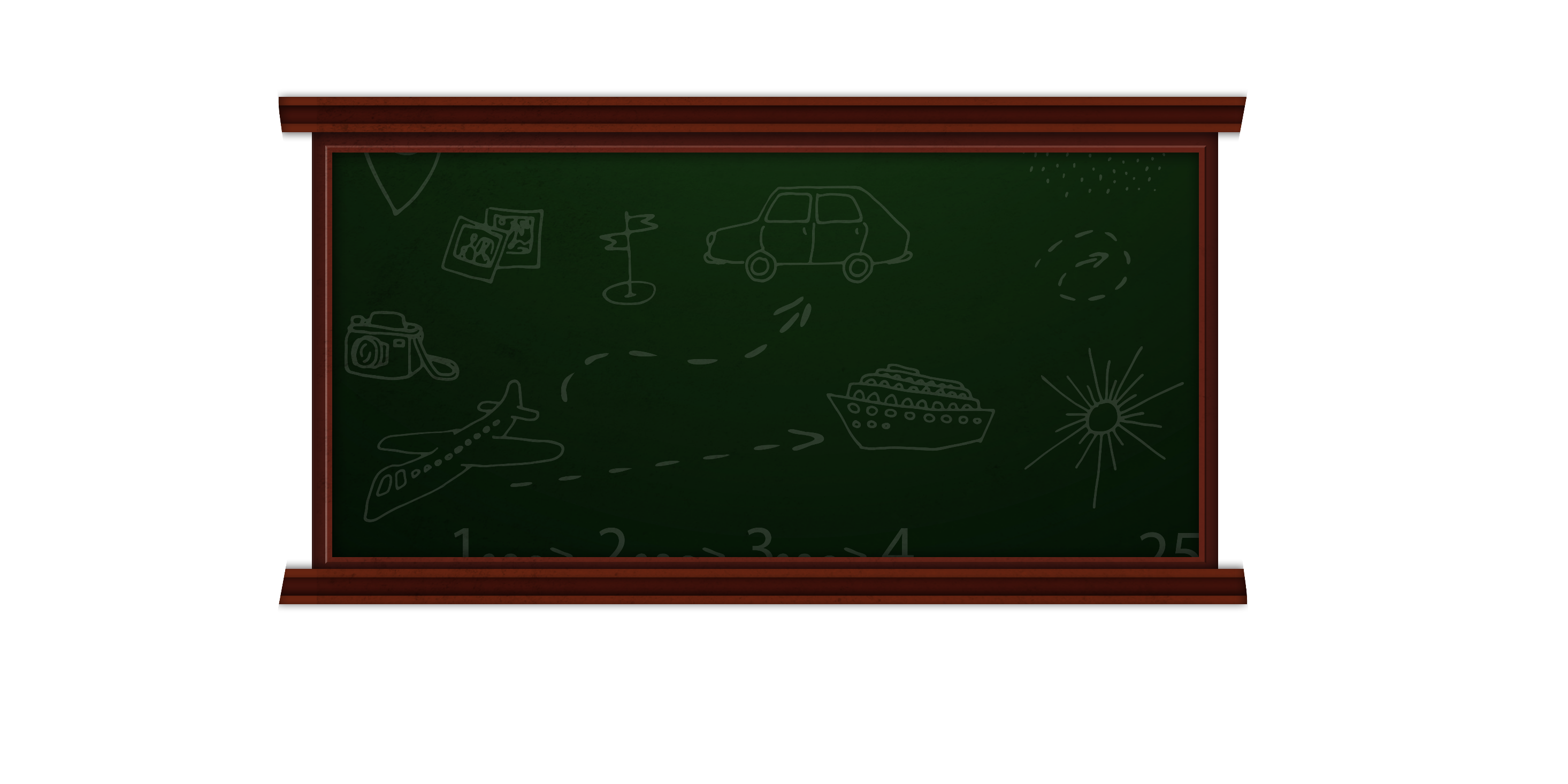 03
Dự đoán tính chất hóa học cơ bản của nguyên tố theo cấu hình electron
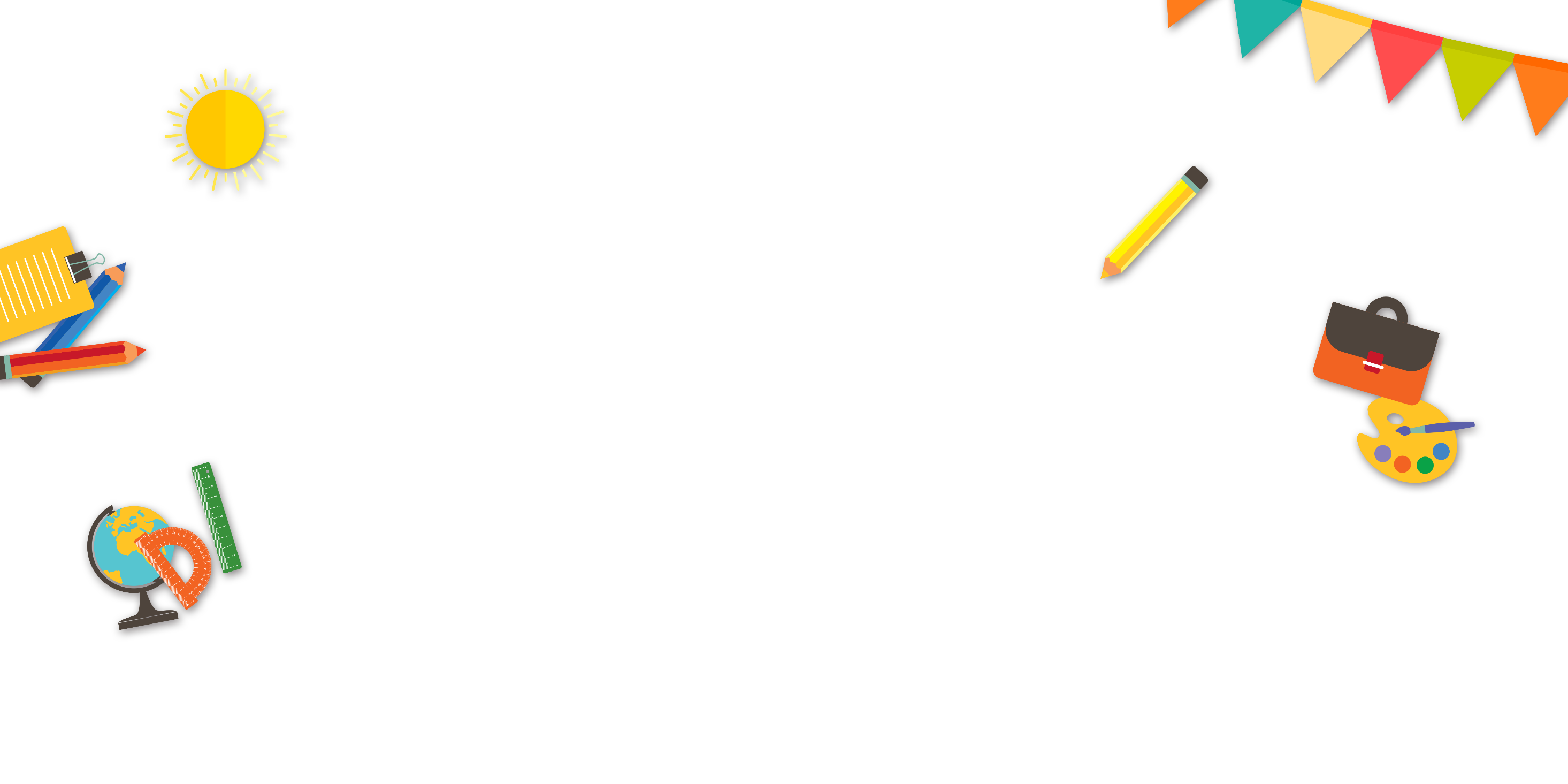 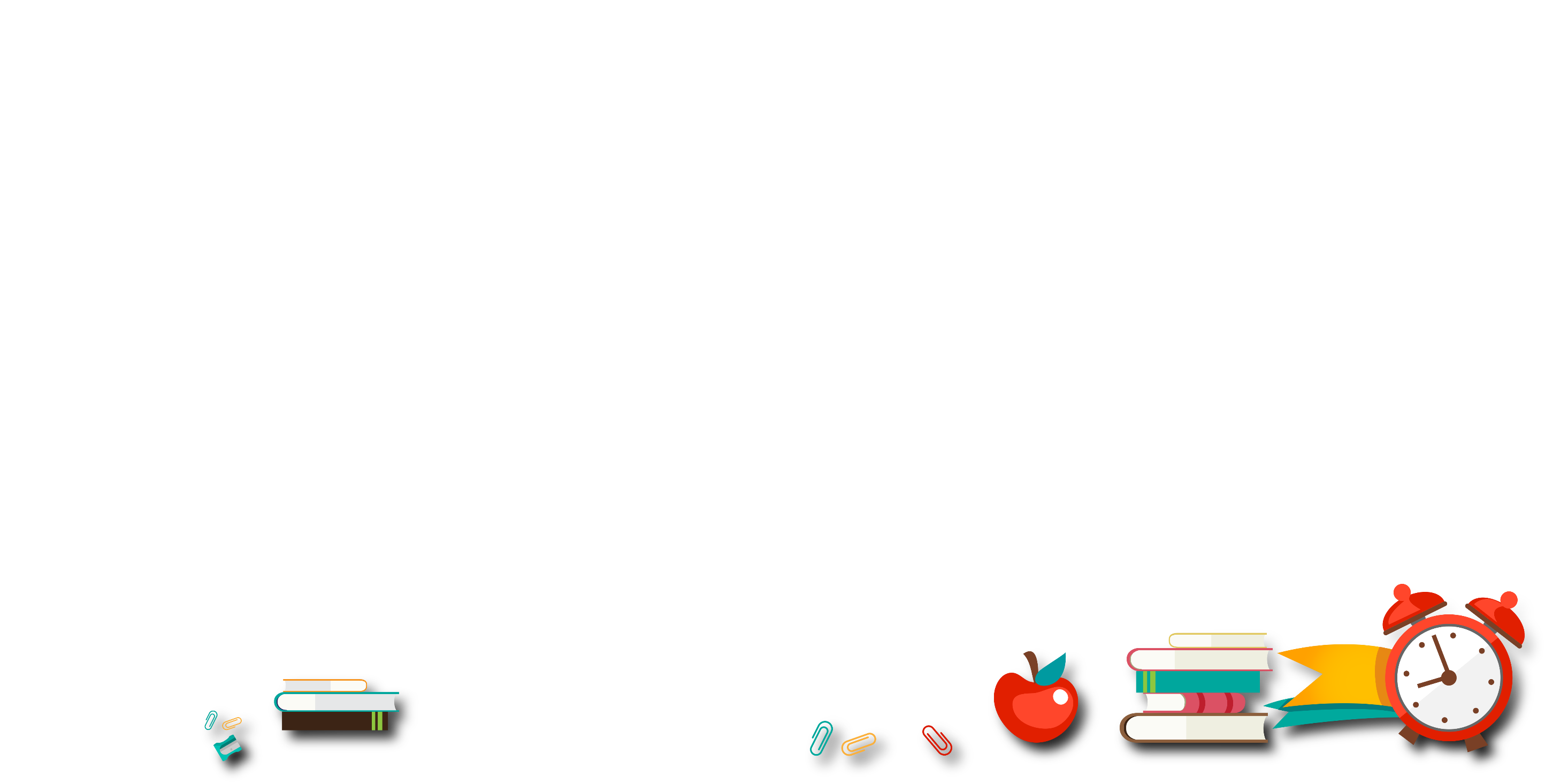 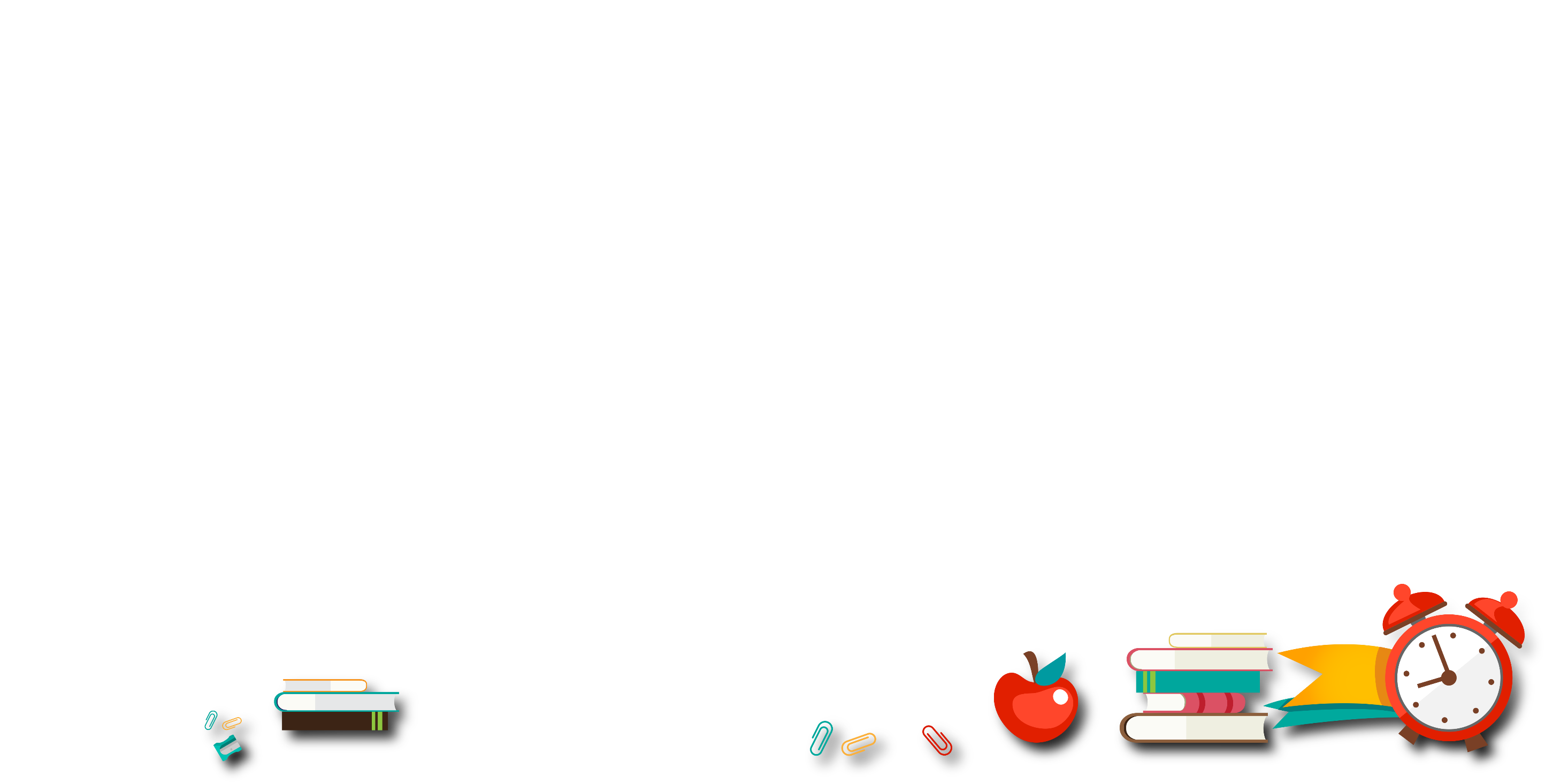 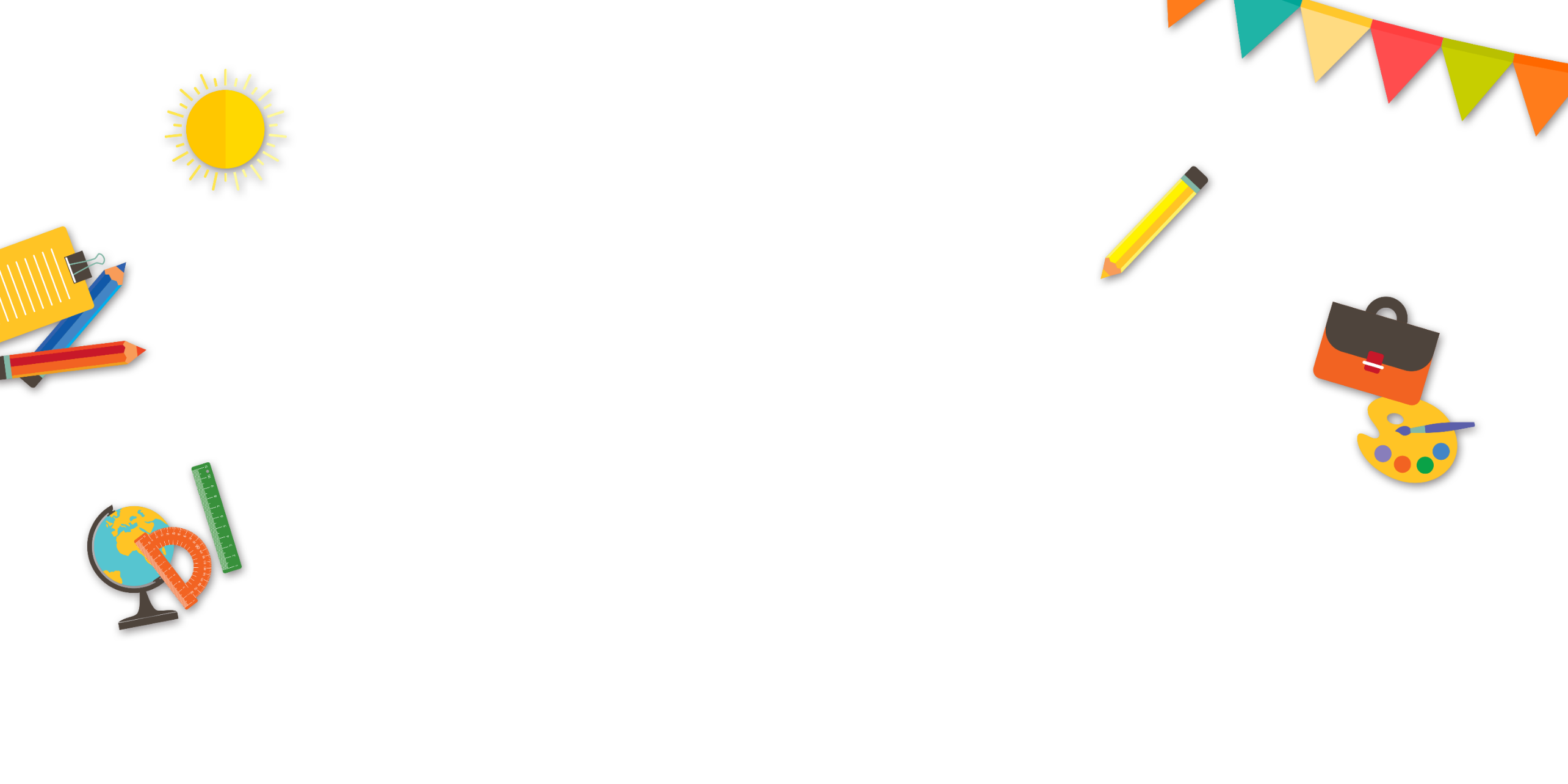 Dự đoán tính chất hóa học cơ bản của một nguyên tố dựa theo cấu hình electron của nguyên tử.
Tính chất hóa học đặc trưng của nguyên tố do electron lớp ngoài cùng (e hóa trị) quyết định.
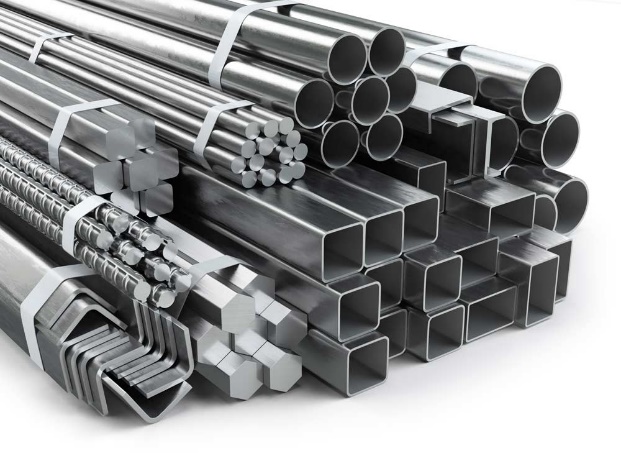 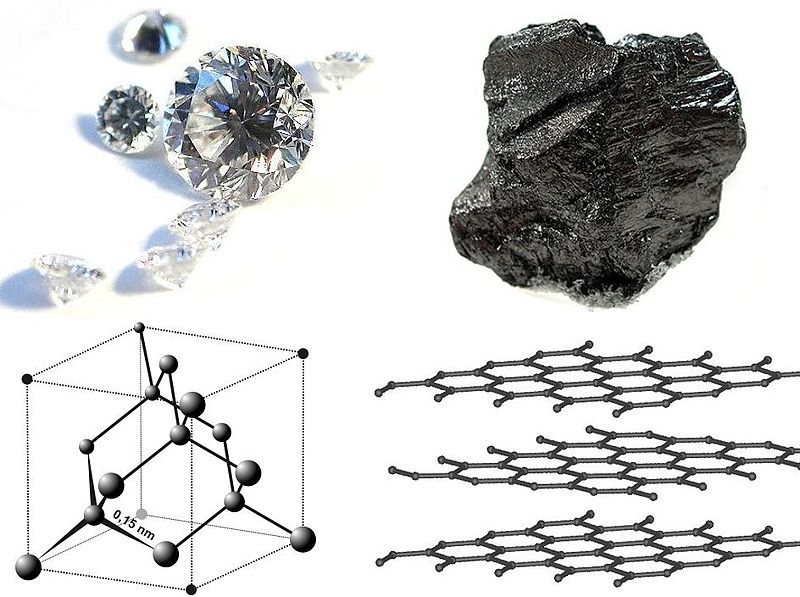 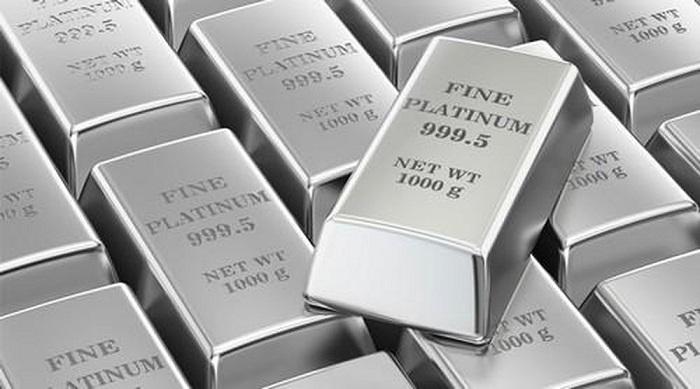 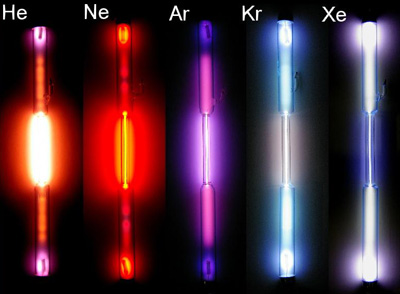 Có 1, 2 hoặc 3e lớp ngoài cùng thường là nguyên tử nguyên tố kim loại.
Có 5, 6 hoặc 7e lớp ngoài cùng thường là nguyên tử nguyên tố phi kim.
Có 8e lớp ngoài cùng là nguyên tử nguyên tố khí hiếm. (Trừ He có 2e).
Có 4e lớp ngoài cùng nguyên tố có thể là kim loại hoặc phi kim.
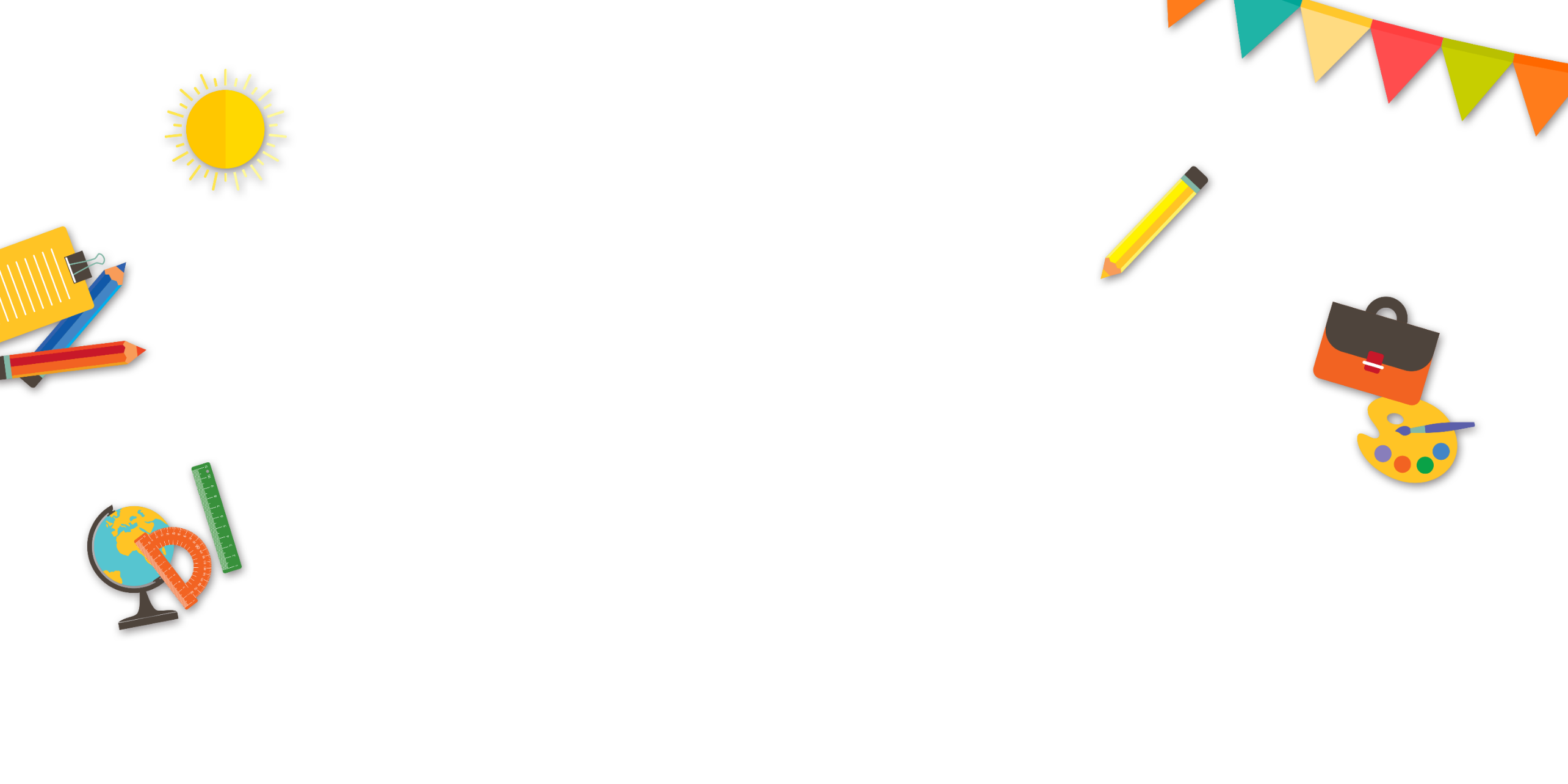 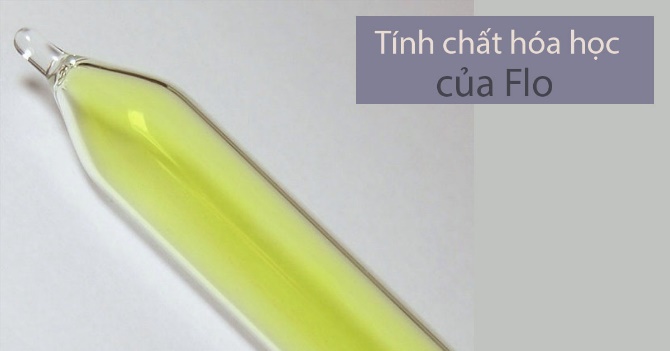 Làm việc cá nhân
Viết cấu hình electron của Na (Z=11), F (Z =9), Ne (Z= 10).
Cho biết các nguyên tố là kim loại, phi kim, khí hiếm?
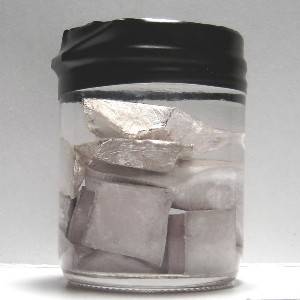 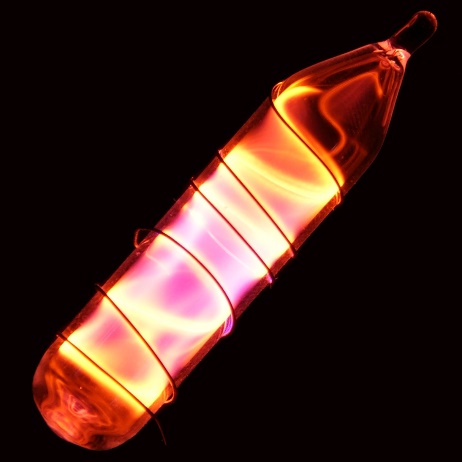 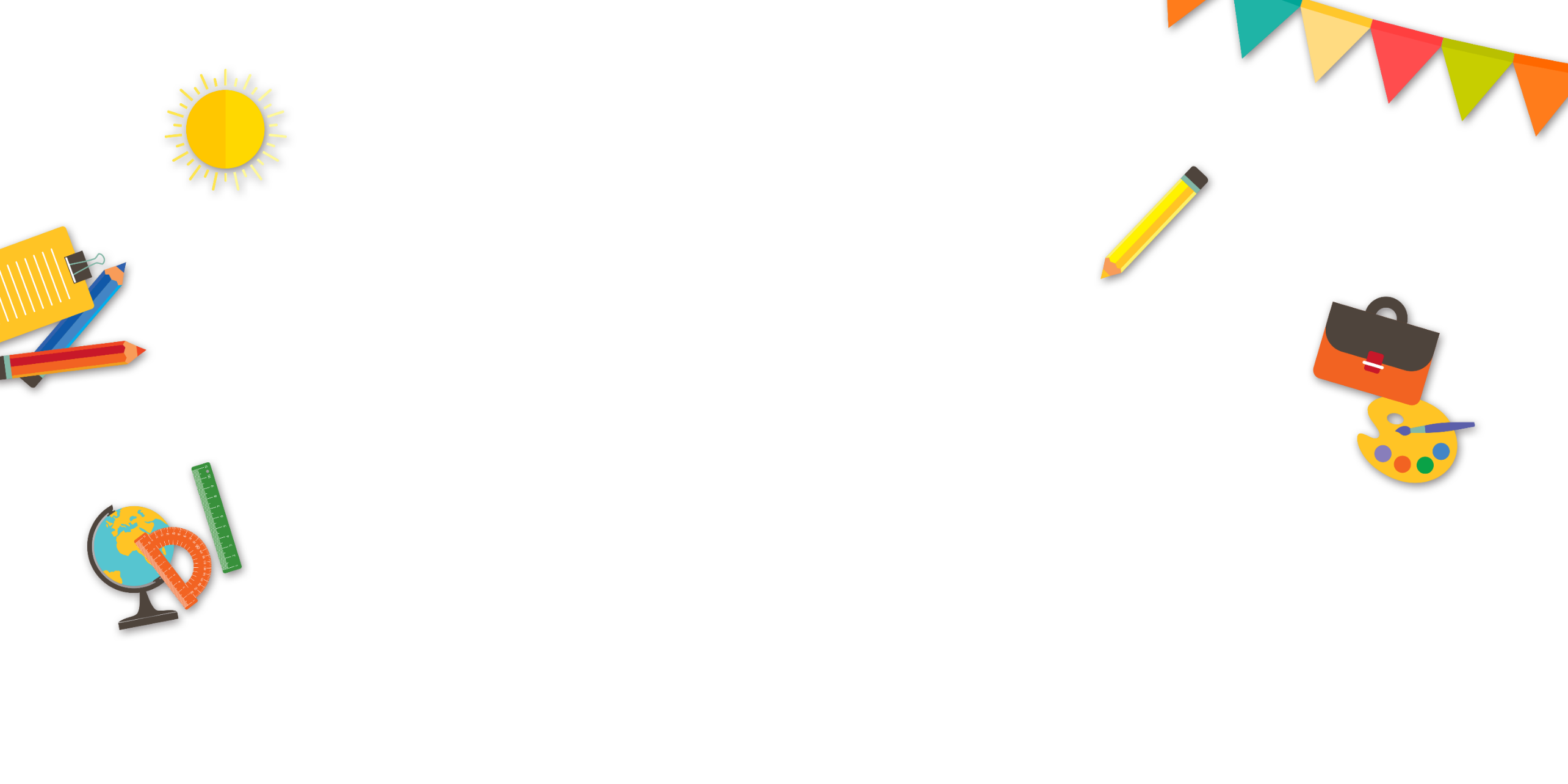 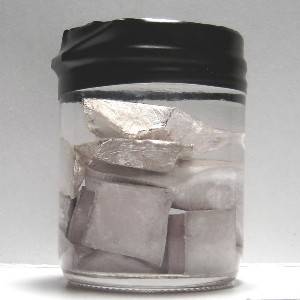 Ví dụ: Cấu hình electron của Na:  1s22s22p63s1
Có 1e lớp ngoài cùng, Na có tính kim loại.
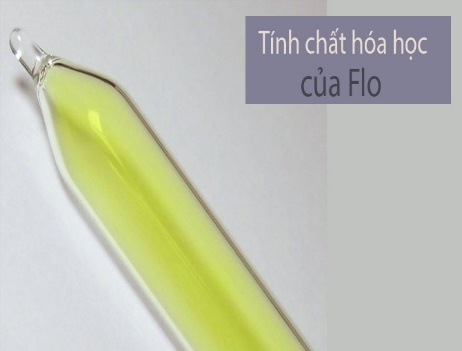 Ví dụ: Cấu hình electron của F:  1s22s22p5
Có 7e lớp ngoài cùng, F có tính phi kim.
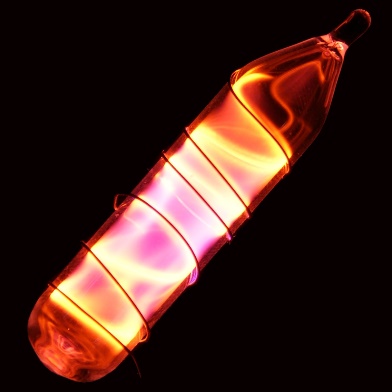 Ví dụ: Cấu hình electron của Ne:  1s22s22p6
Có 8e lớp ngoài cùng, Ne là nguyên tố khí hiếm.
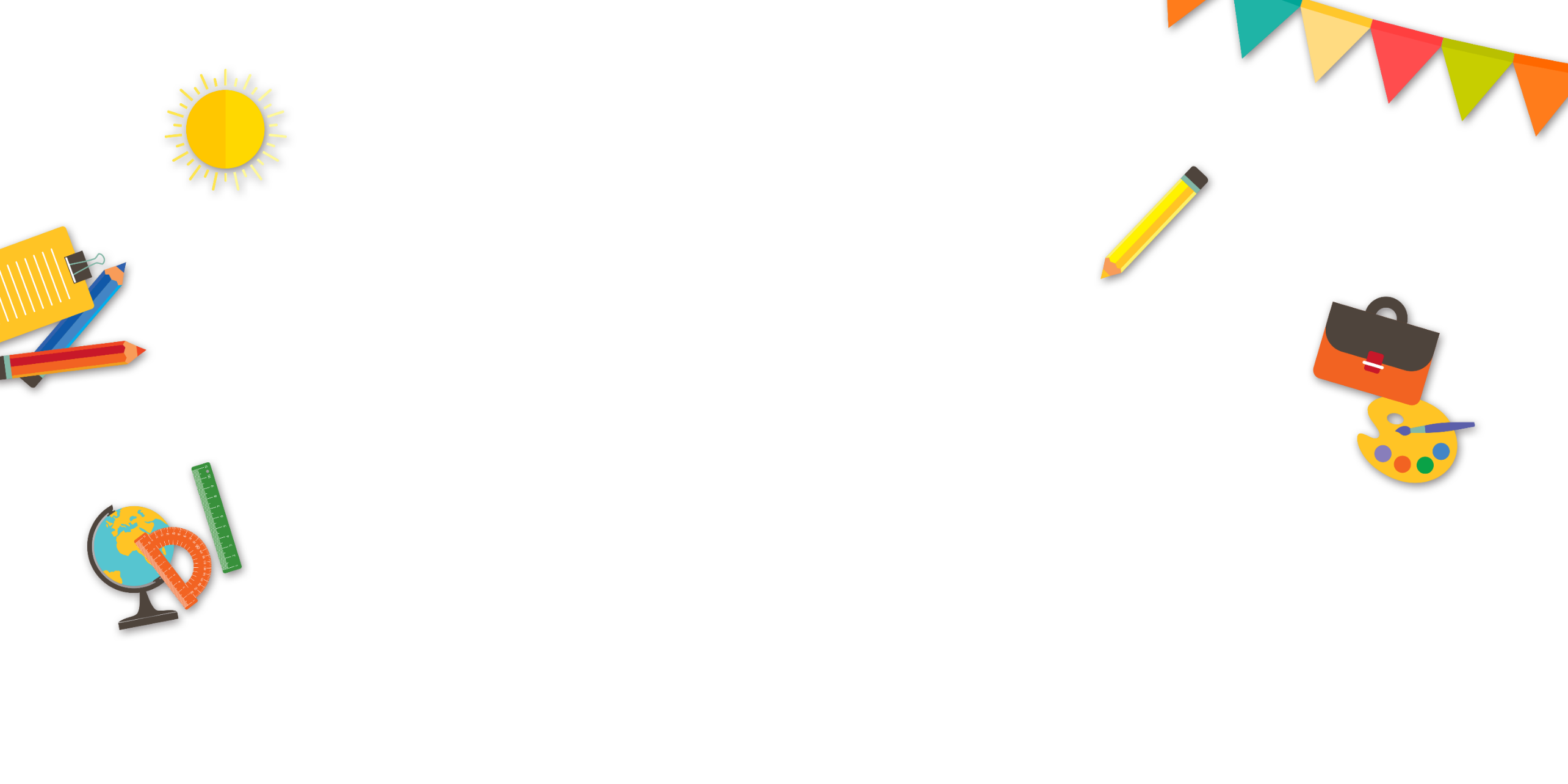 TỔNG KẾT
Dựa theo năng lượng, các electron trong lớp vỏ nguyên tử được phân bố vào các lớp và phân lớp.
1
Các electron thuộc cùng một lớp có năng lượng gần bằng nhau.
Các electron thuộc cùng một phân lớp có năng lượng bằng nhau
2
Cấu hình electron biểu diễn sự phân bố electron vào lớp vỏ nguyên tử theo các lớp và phân lớp.
3
Từ cấu hình electron nguyên tử có thể dự đoán dược tính chất hóa học cơ bản của nguyên tố hóa học.
4
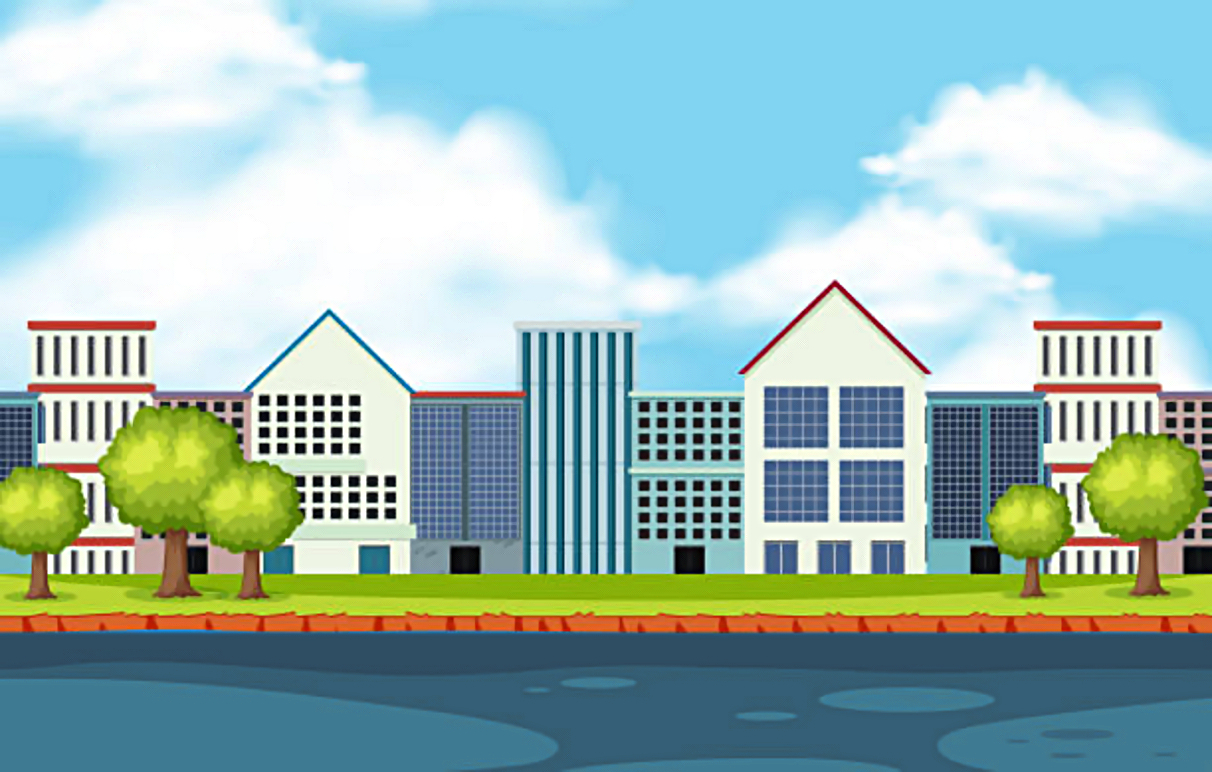 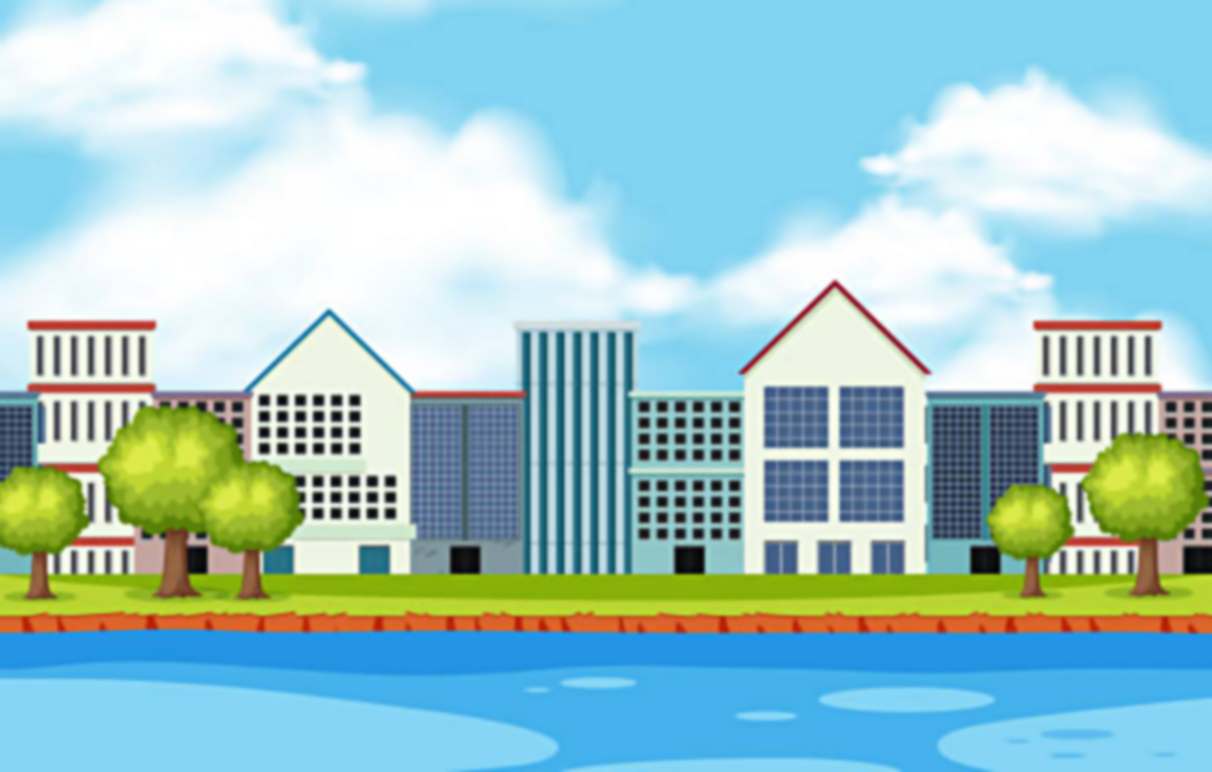 GIẢI CỨU DÒNG SÔNG
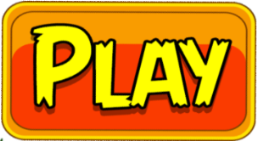 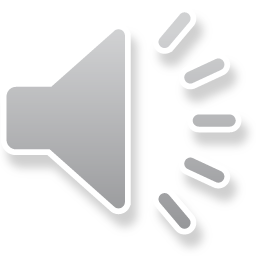 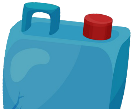 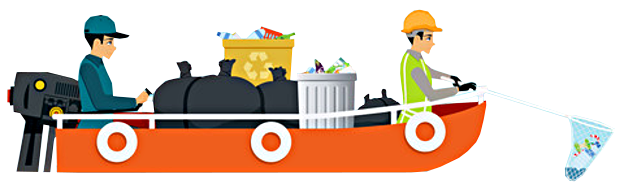 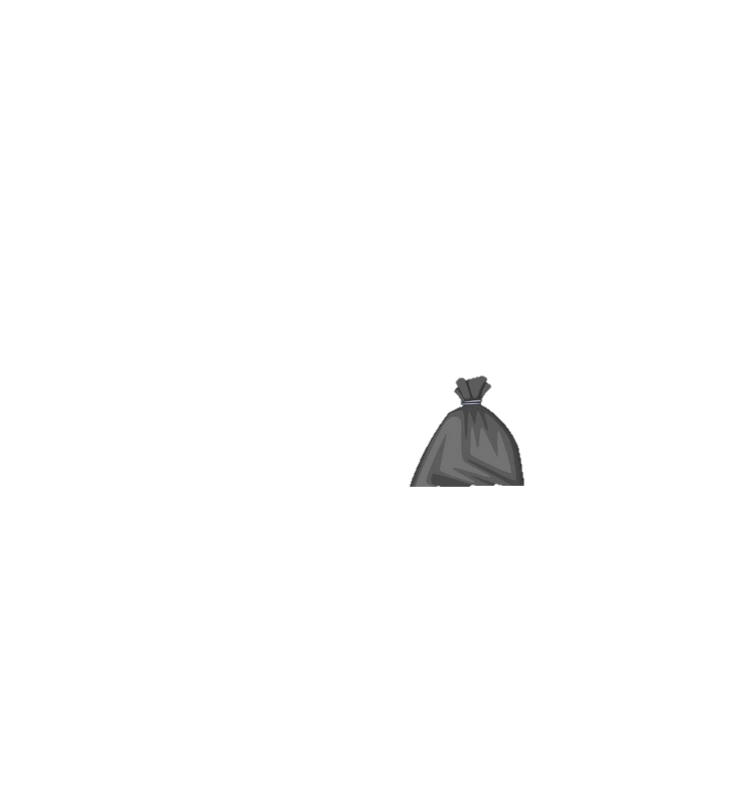 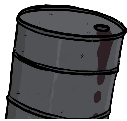 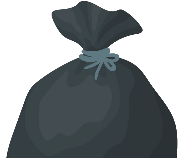 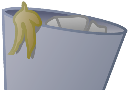 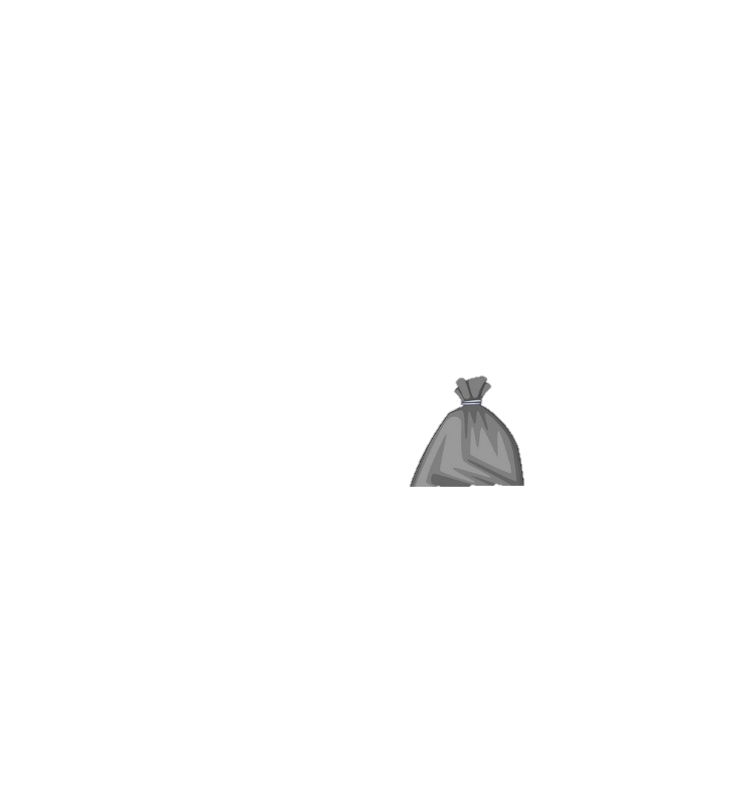 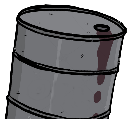 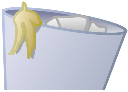 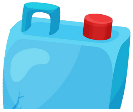 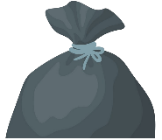 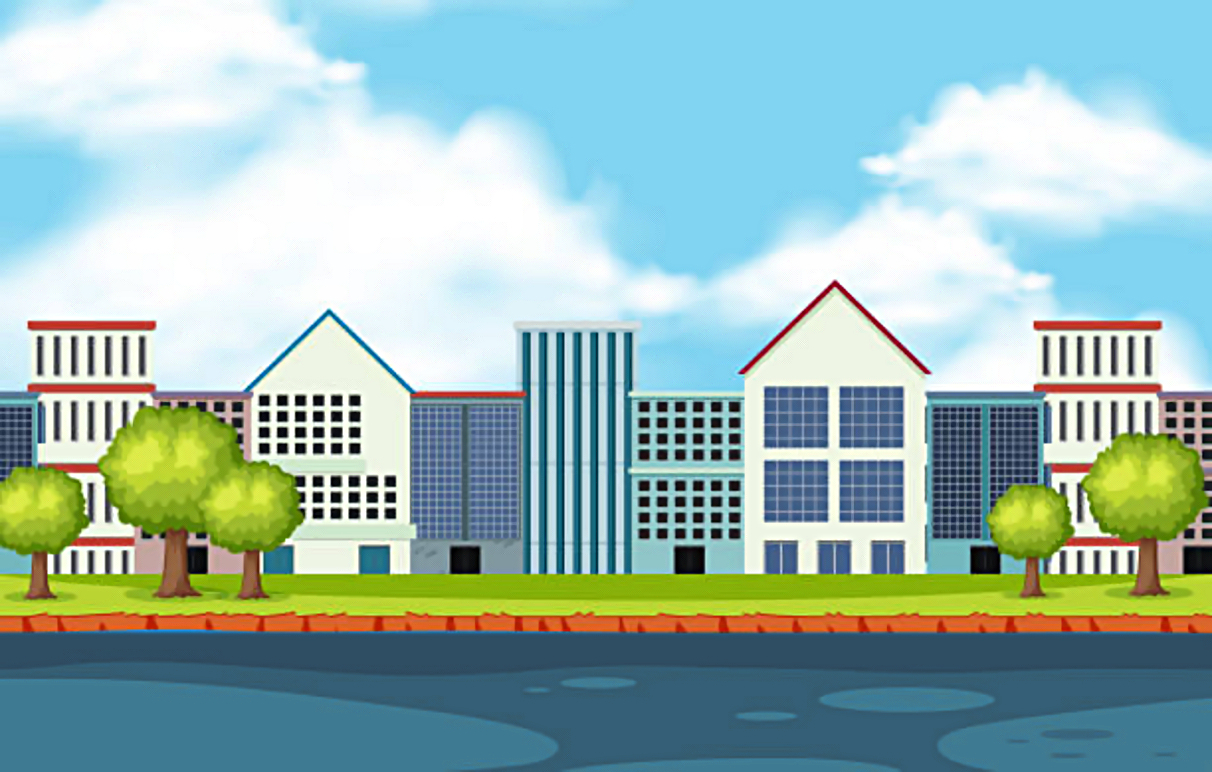 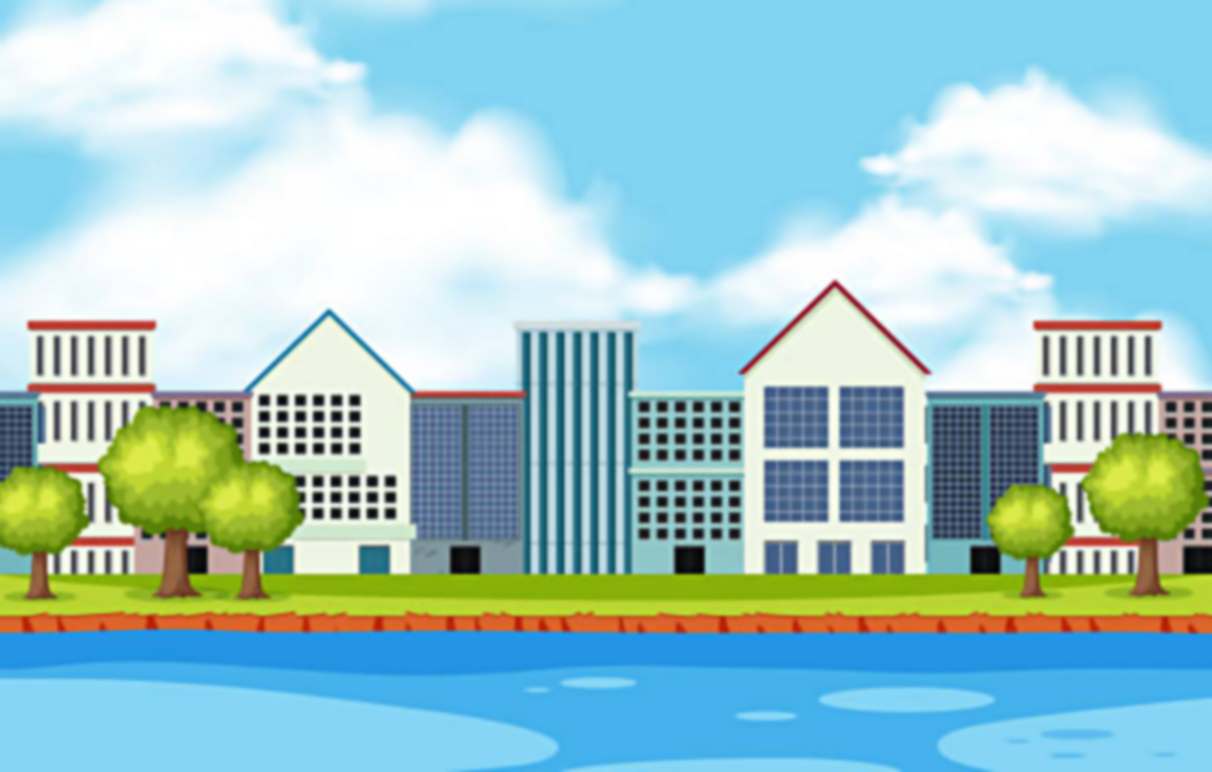 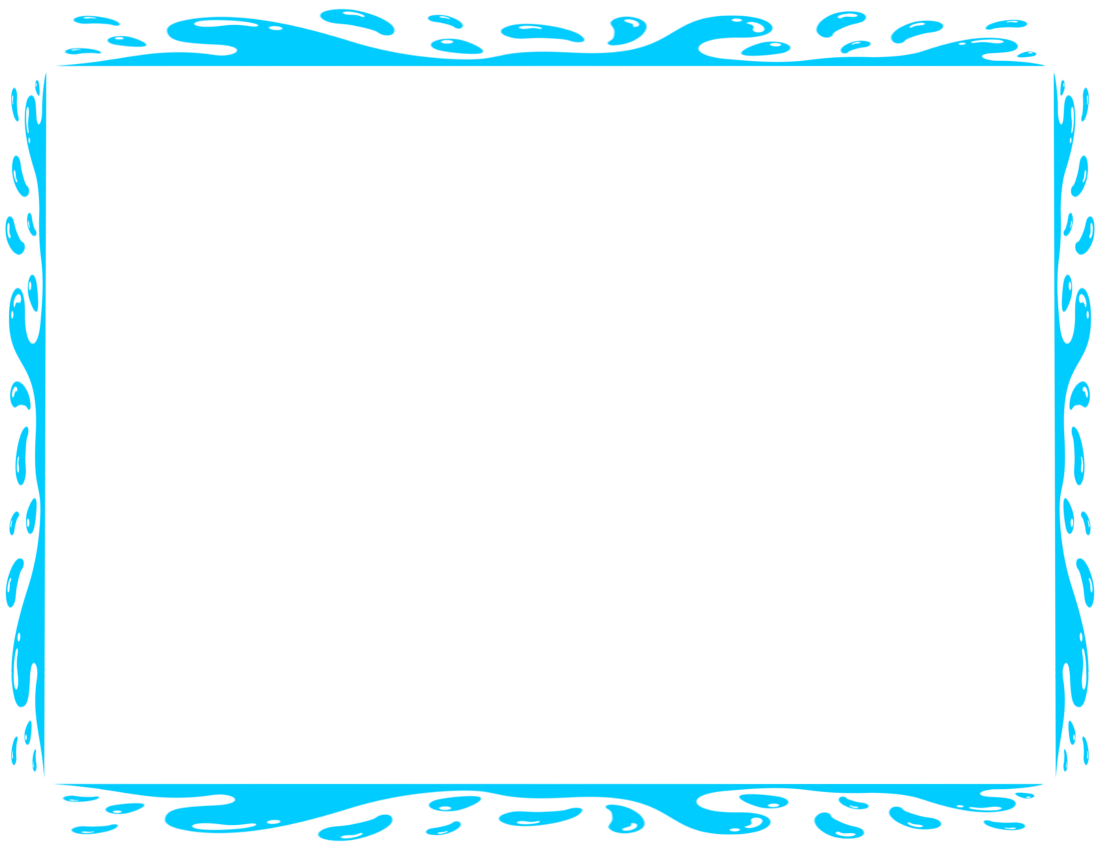 Dòng sông trong thành phố đang bị 
ô nhiễm nghiêm trọng bởi rác thải.
Các em hãy giúp các chú công nhân môi trường làm sạch dòng sông 
bằng cách trả lời đúng các câu hỏi.
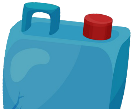 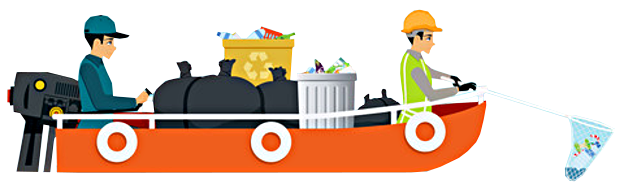 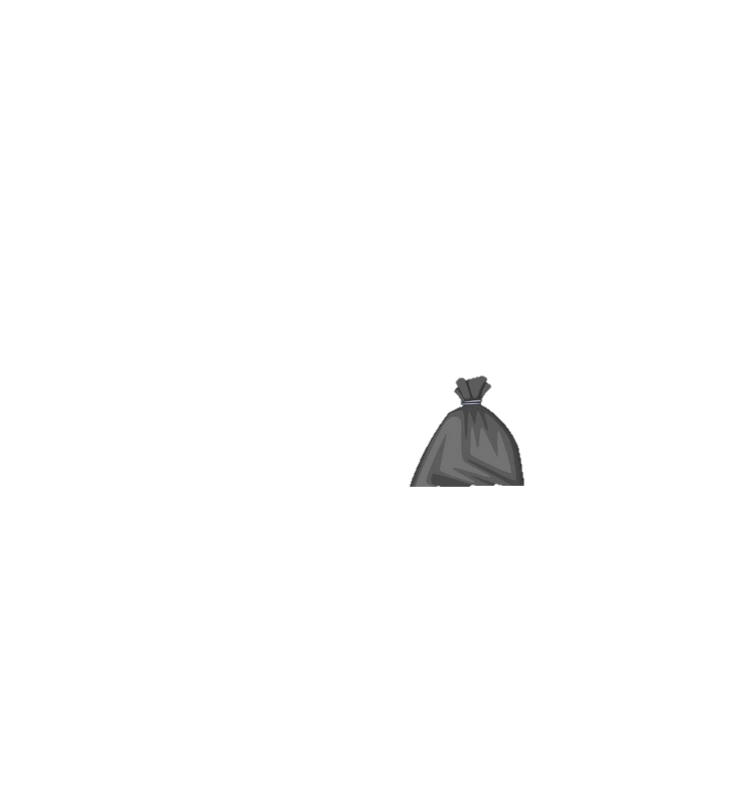 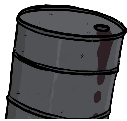 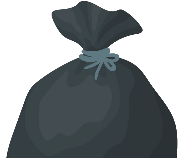 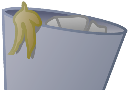 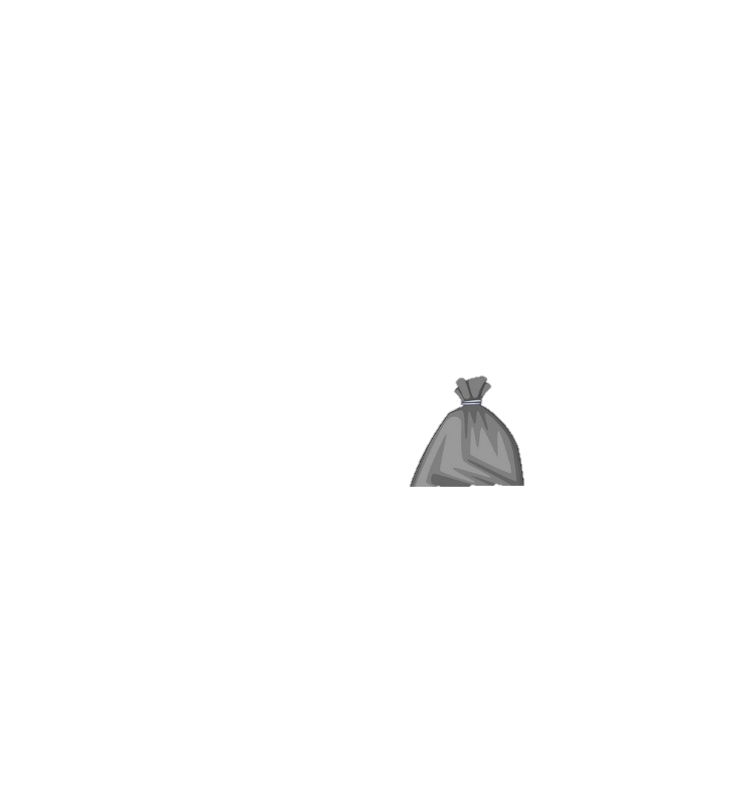 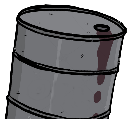 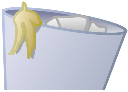 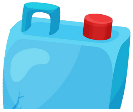 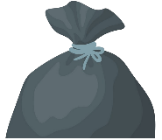 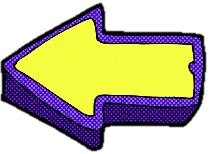 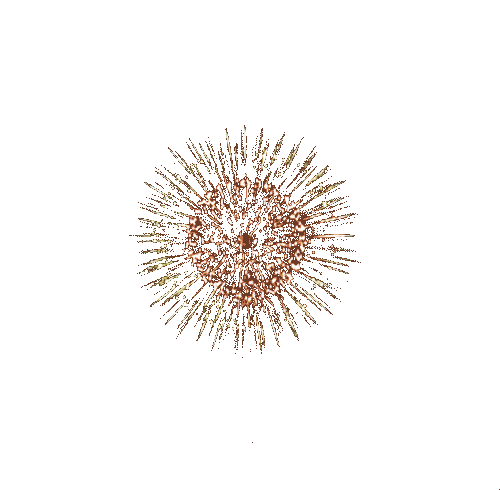 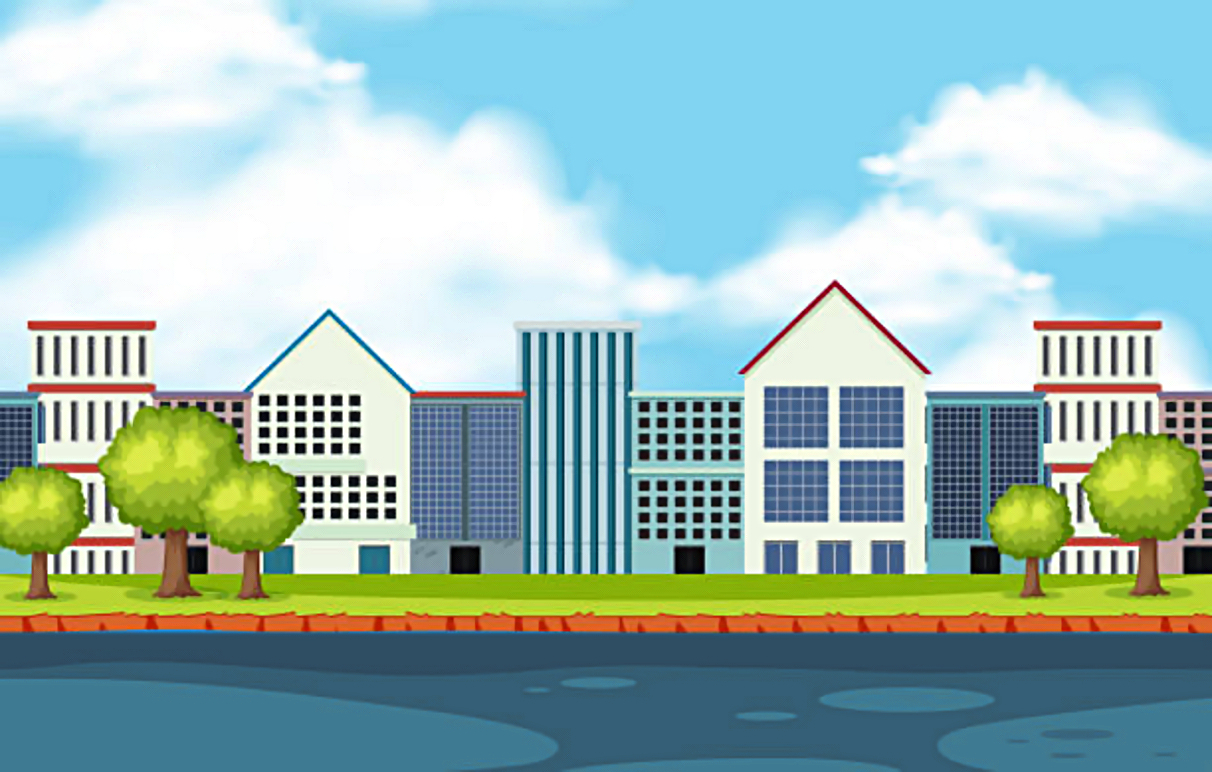 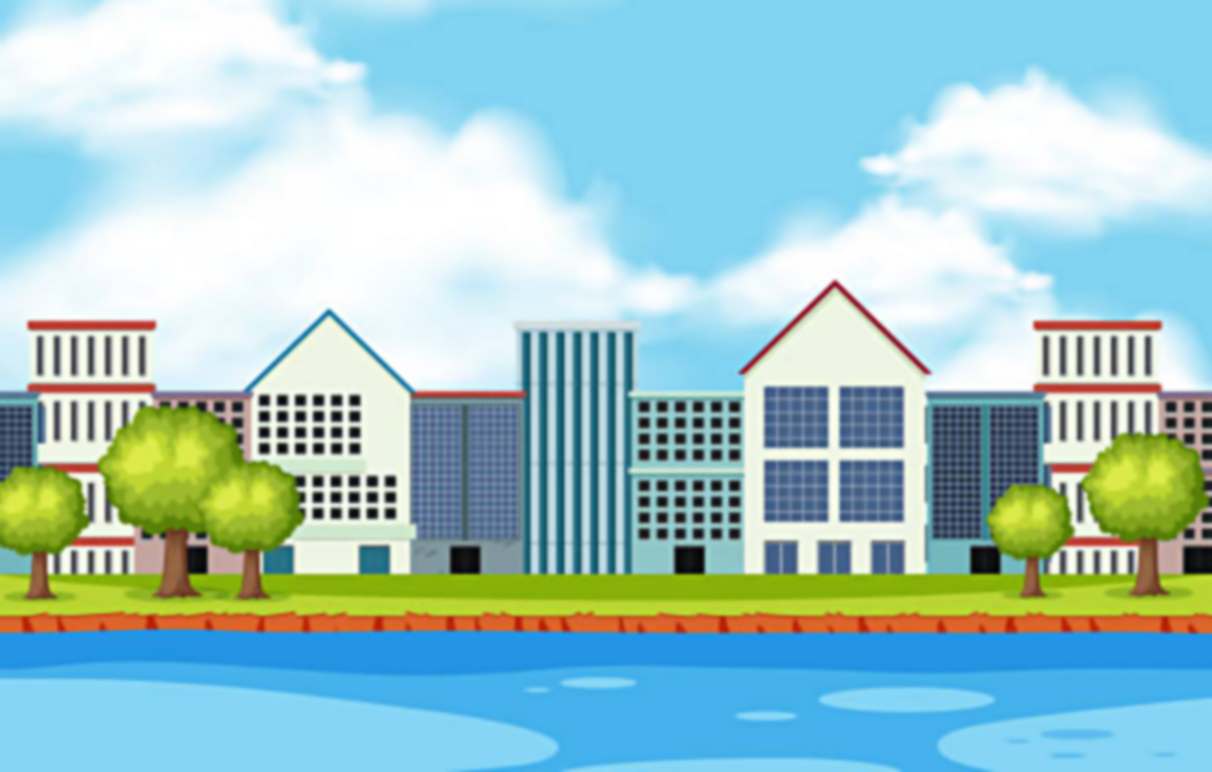 5
4
3
1
2
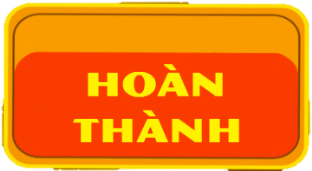 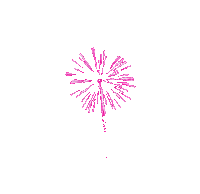 CHÚC MỪNG
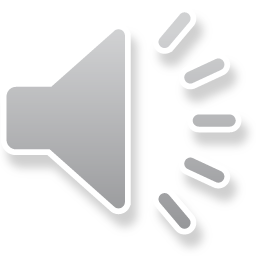 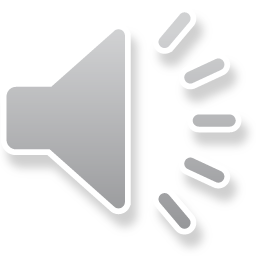 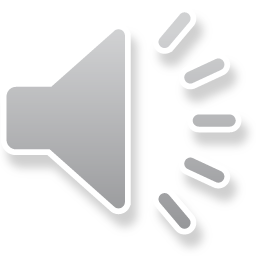 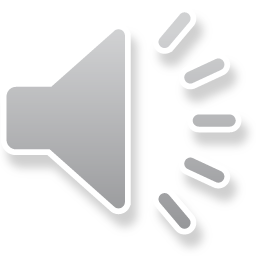 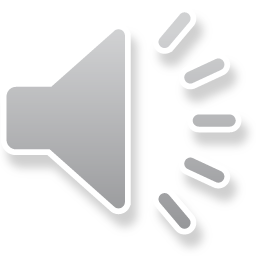 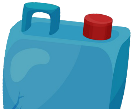 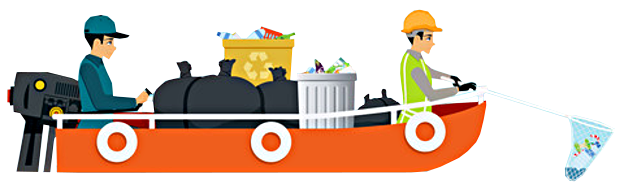 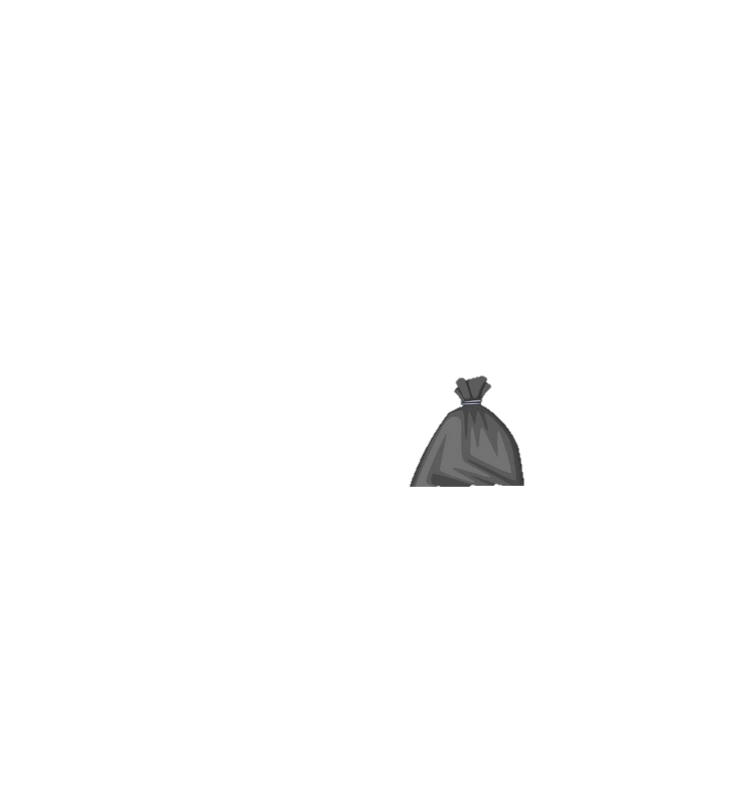 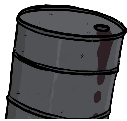 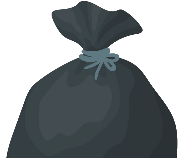 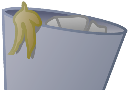 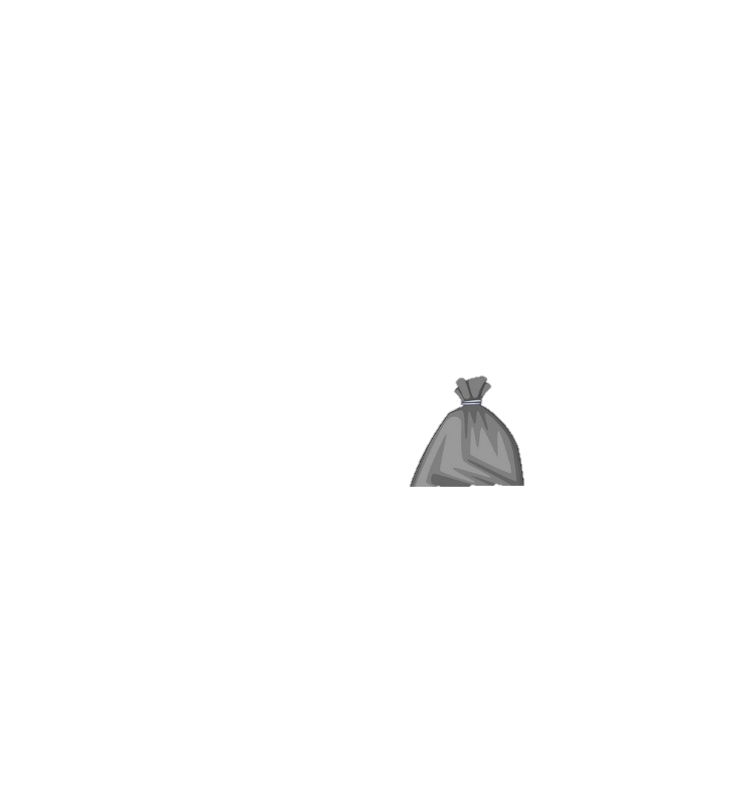 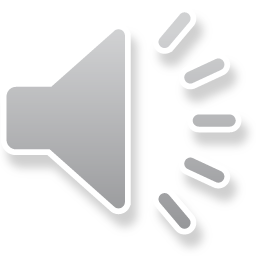 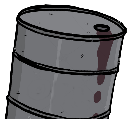 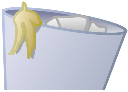 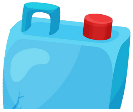 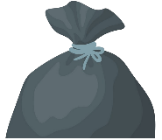 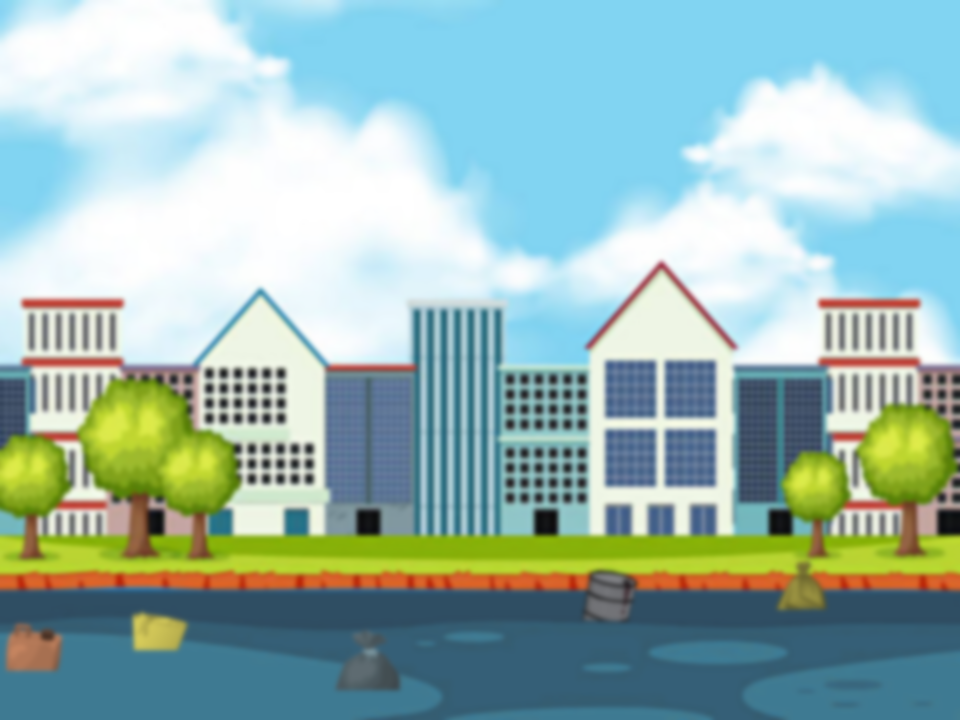 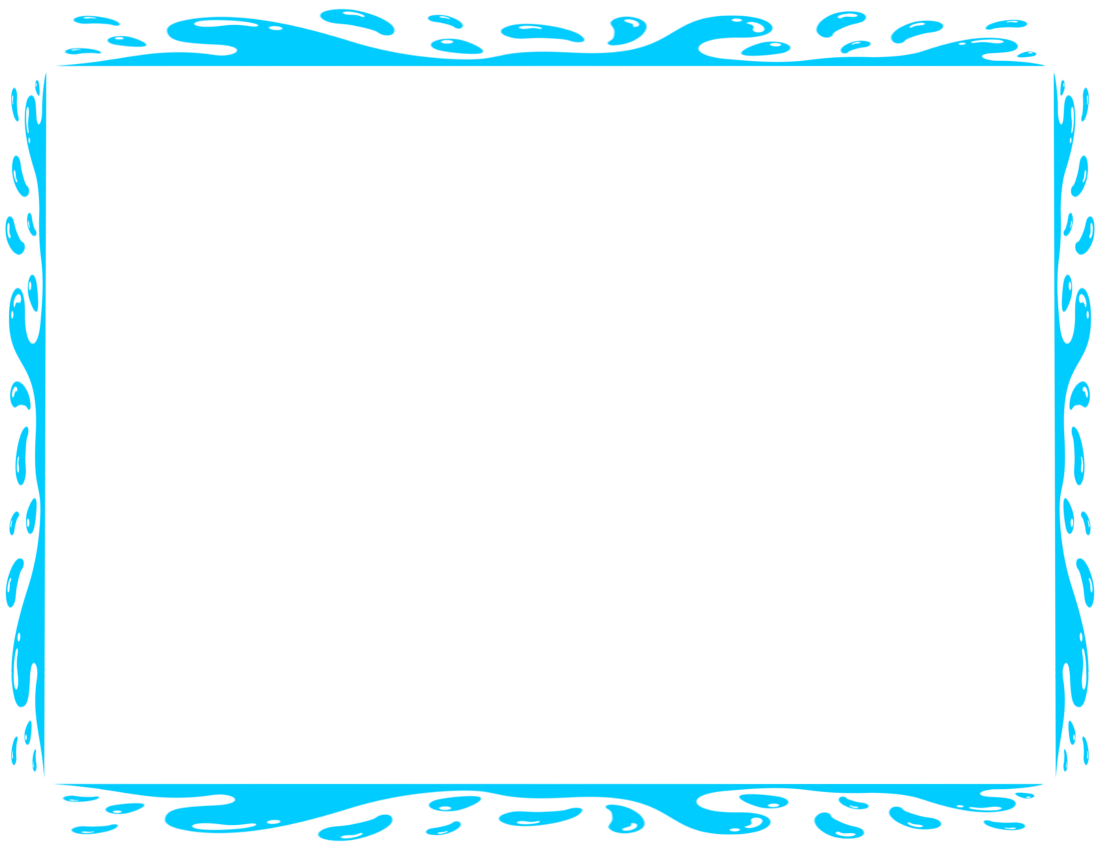 Câu 1: Dãy nào trong các dãy sau đây gồm các phân lớp electron đã bão hòa ?
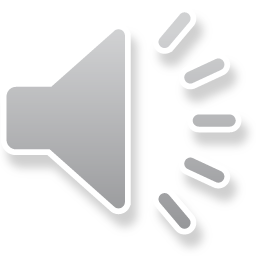 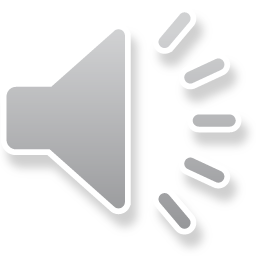 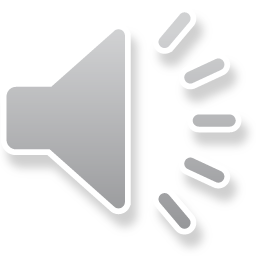 B. s2, p5, d9, f14
A. s1 , p3, d7, f12
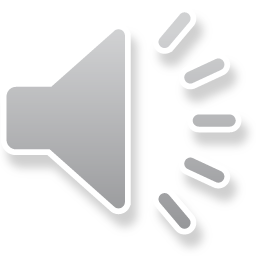 D. s2, p4, d10, f10
C. s2, p6, d10, f14
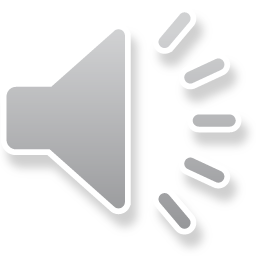 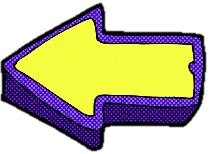 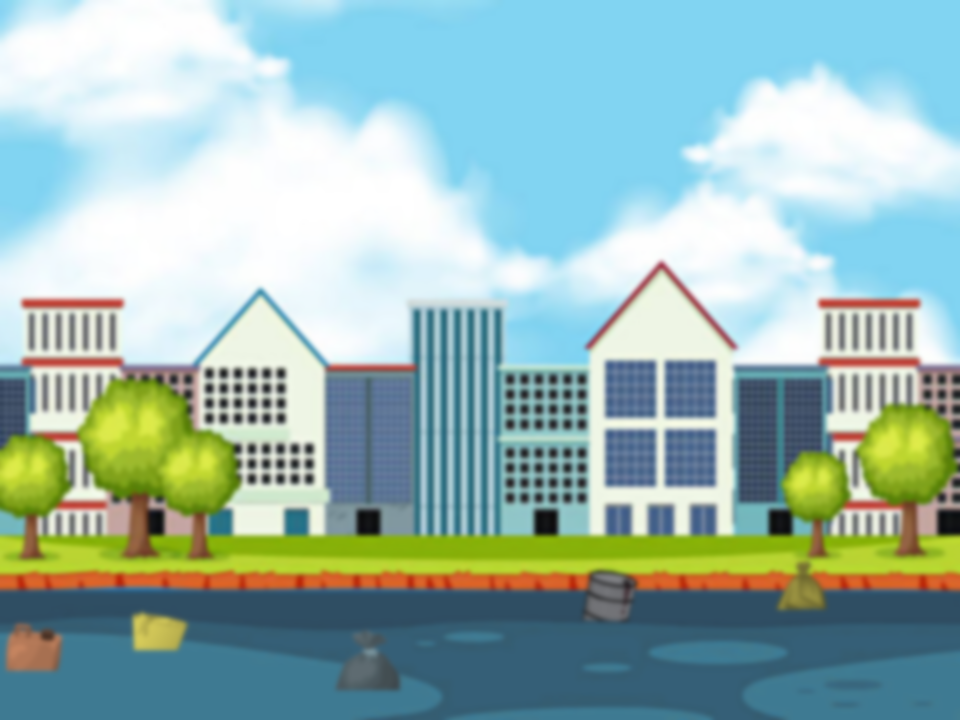 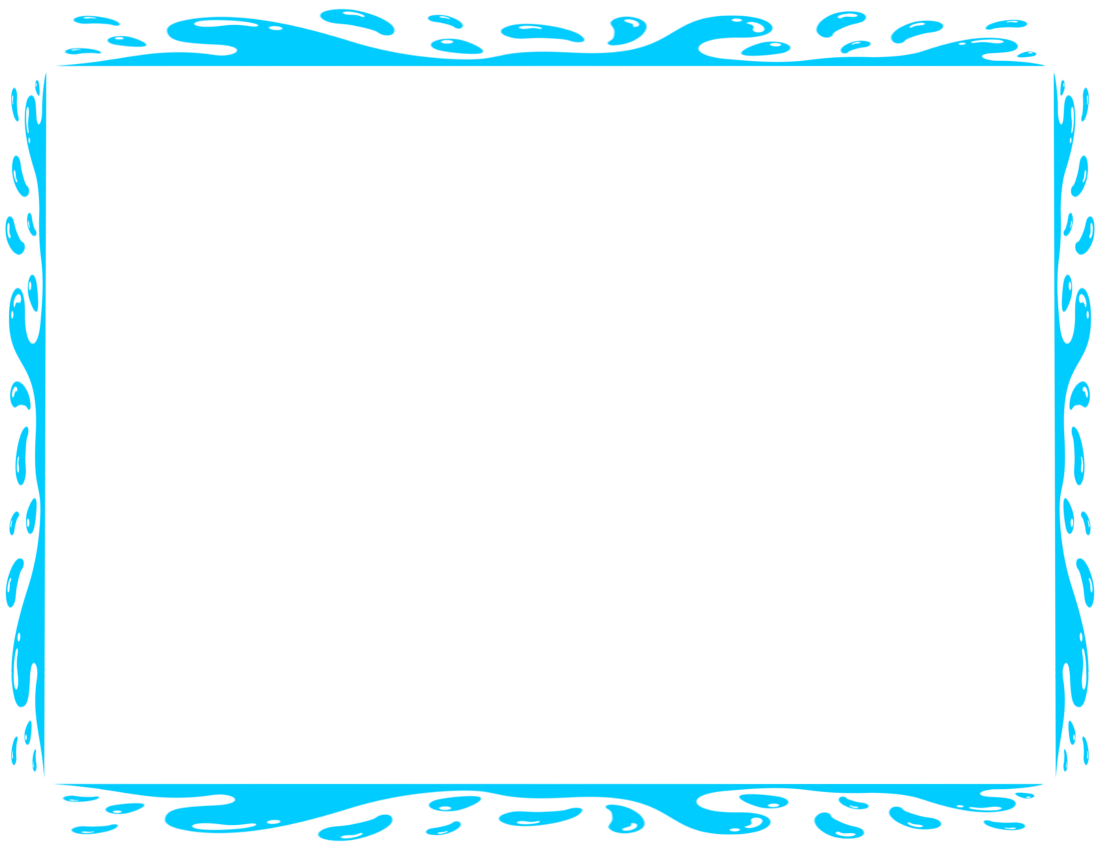 Câu 2: Số electron tối đa ở lớp thứ 3 là
Lớp thứ 3 (n=3) chứa tối đa 2n2 = 2.32 = 18 electron
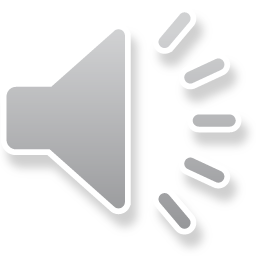 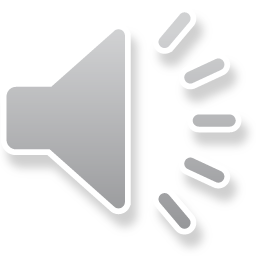 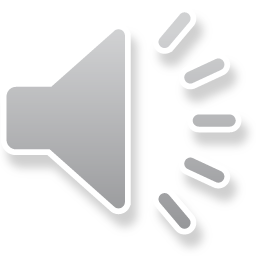 B. 32
A. 8
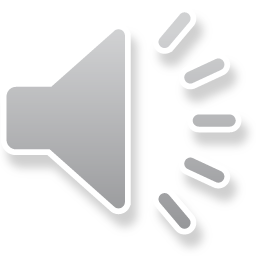 D. 18
C. 2
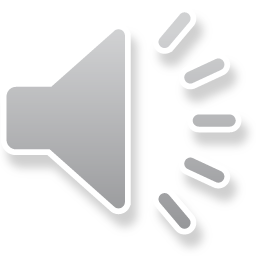 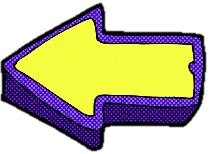 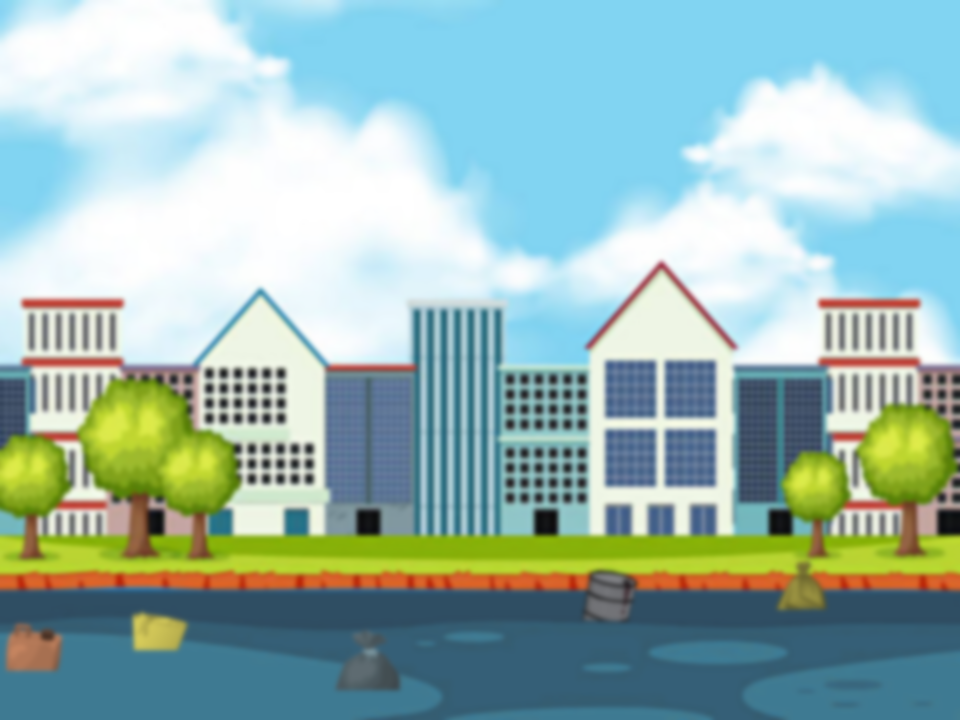 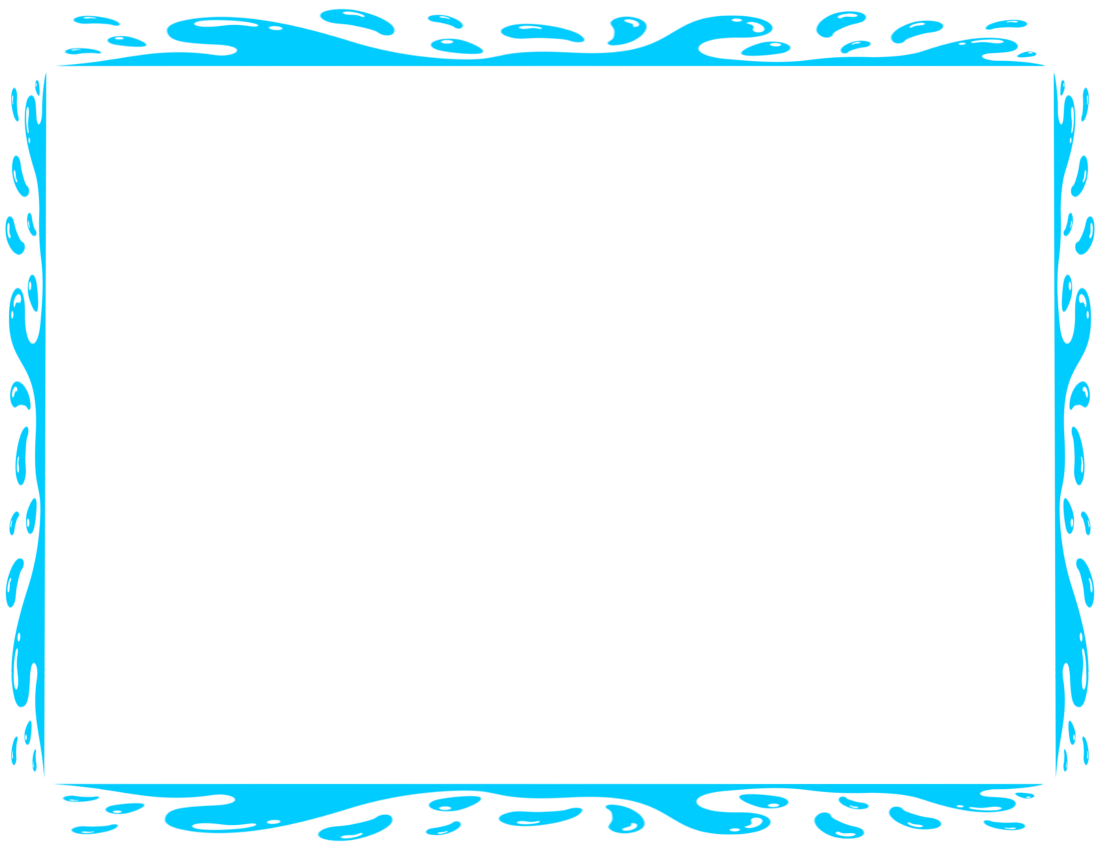 Câu 3: Cấu hình electron của S (Z = 16) là
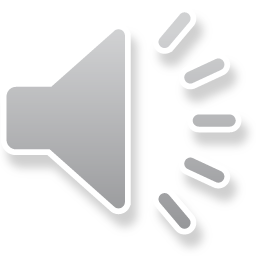 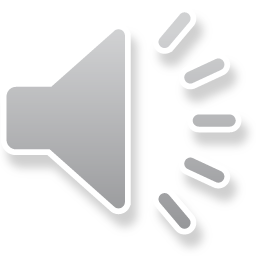 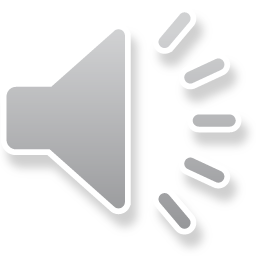 A. 1s22s22p63s33p3
B. 1s22s22p63s23p4
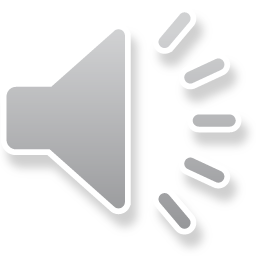 C. 1s22s22p43s23p6
D. 1s22s22p63s23d4
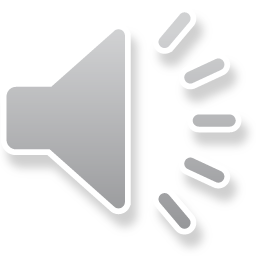 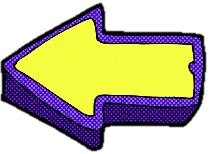 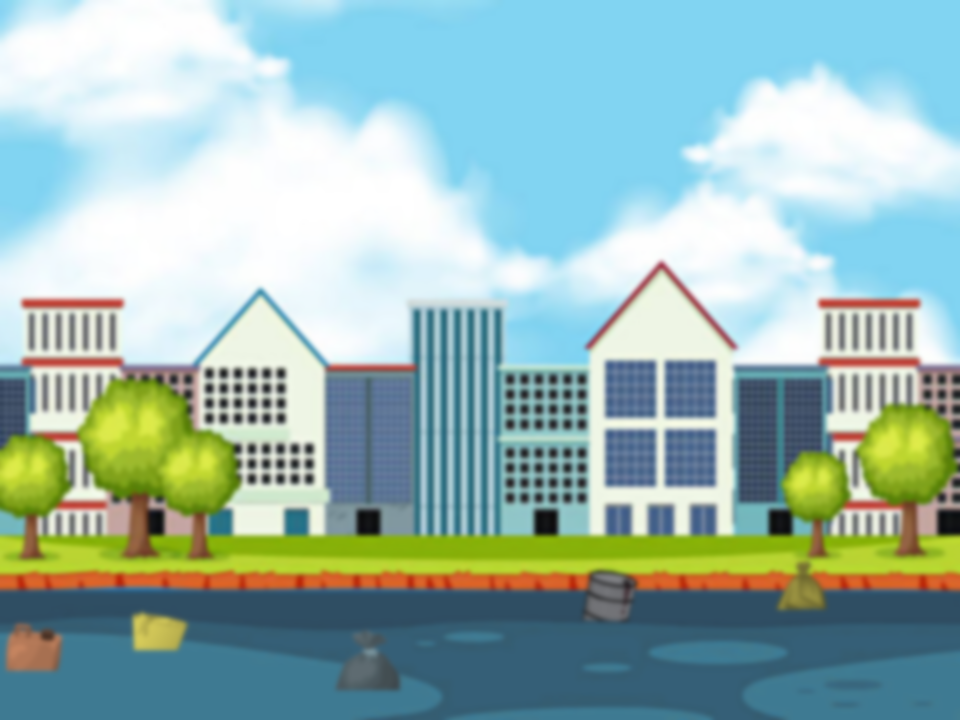 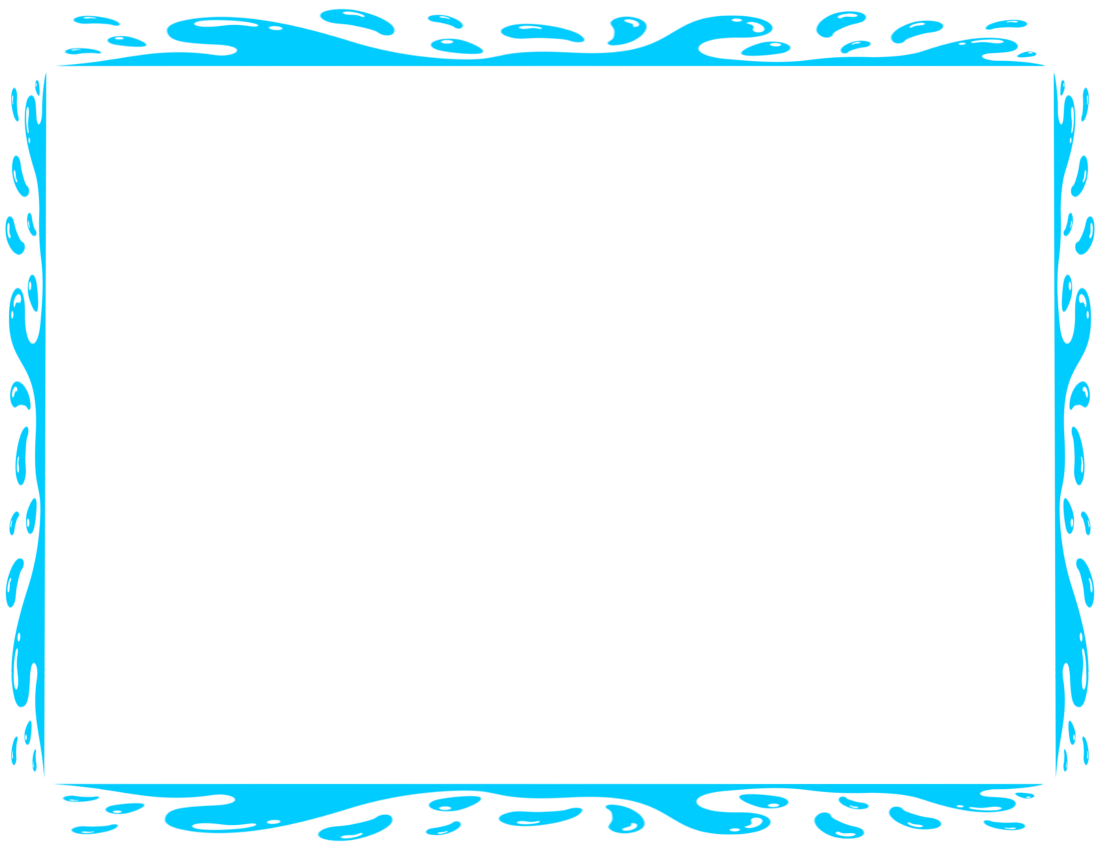 Câu 4: Nguyên tố X có cấu hình electron như sau: 1s22s22p63s23p1   .X là?
X có 3 e lớp ngoài cùng (3s22p1), X là kim loại.
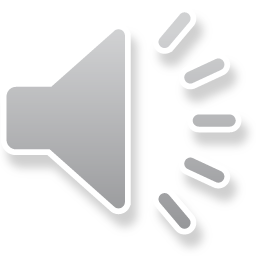 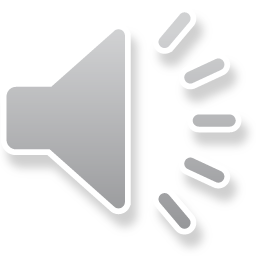 A. Phi kim
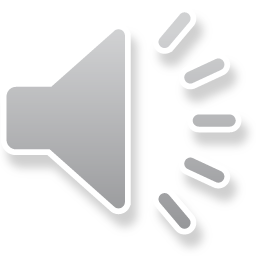 B. Khí hiếm
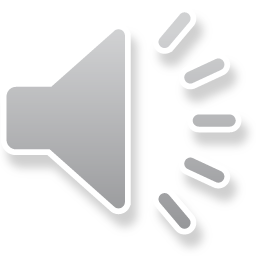 D. Không xác định được
C. Kim loại
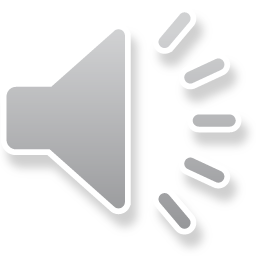 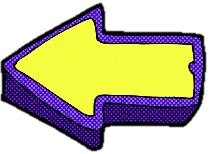 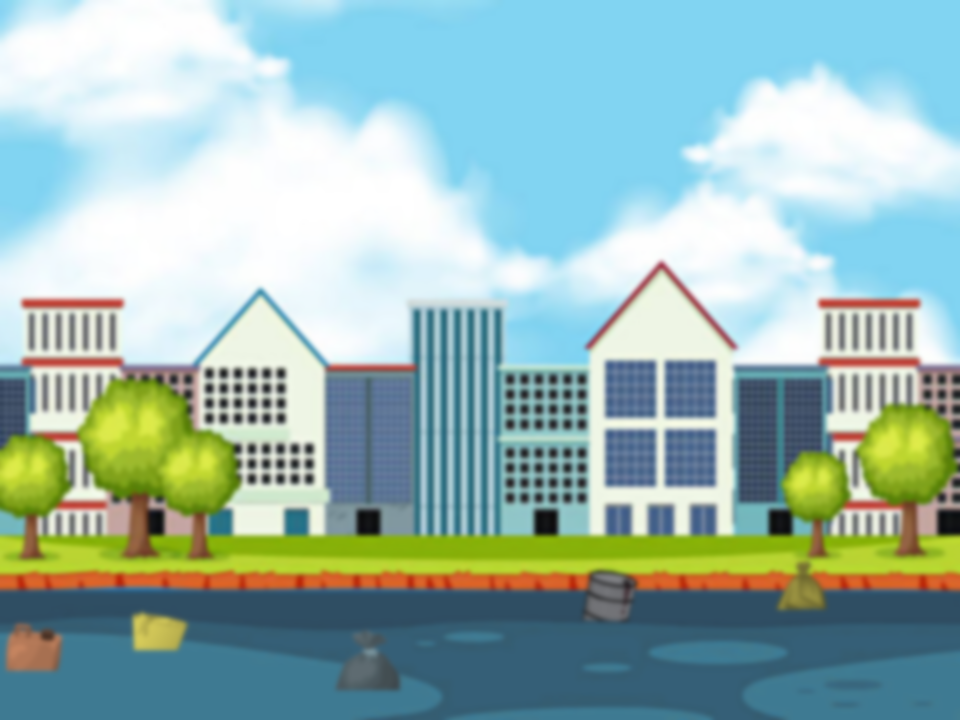 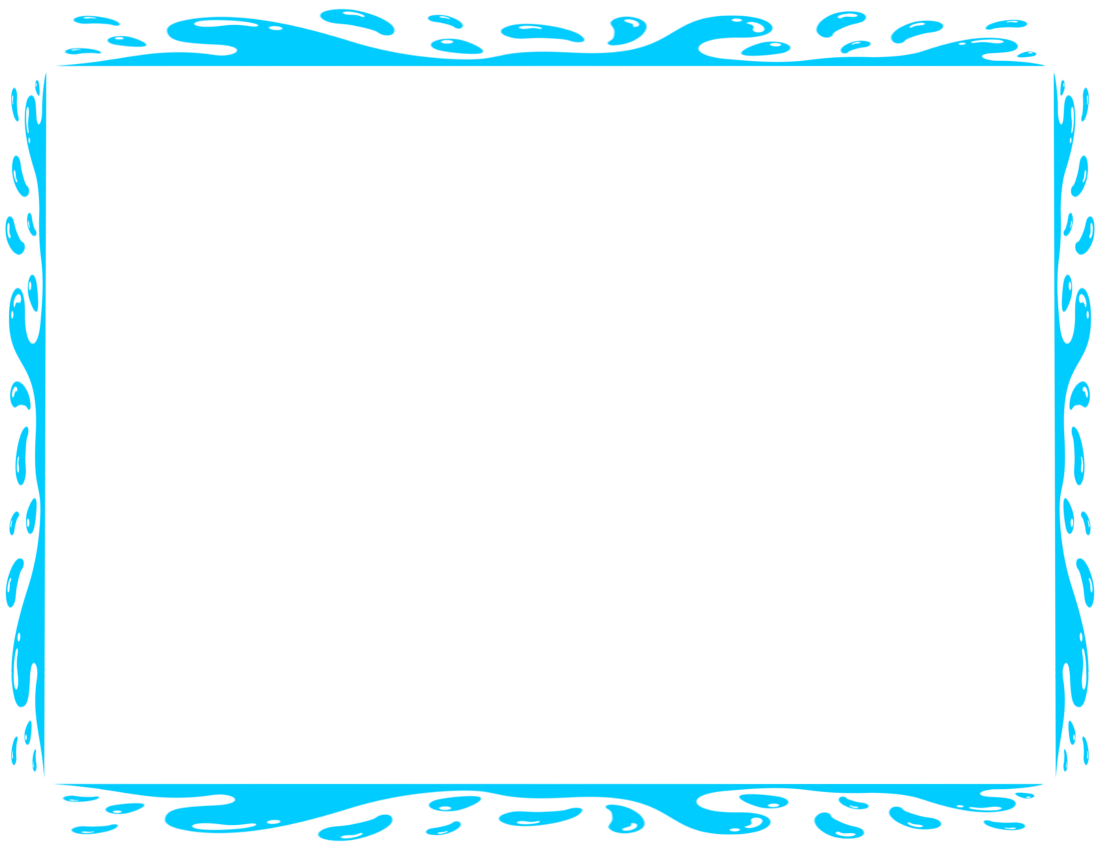 Câu 5: Cấu hình của nguyên tử X được biểu diễn bằng ô lượng tử. \


Thông tin nào dưới đây không đúng khi nói về cấu hình của nguyên tử X
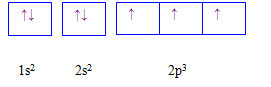 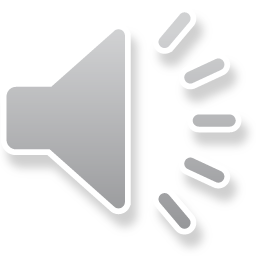 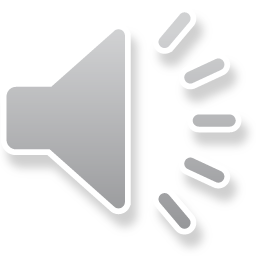 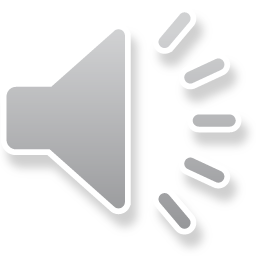 B. Nguyên tử X có 7 electron.
A. Lớp ngoài cùng có 3 electron
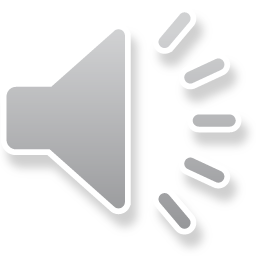 C. Nguyên tử X có 3 electron độc thân.
D. Nguyên tử X có 2 lớp electron.
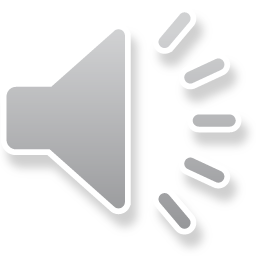 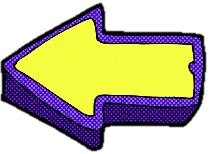 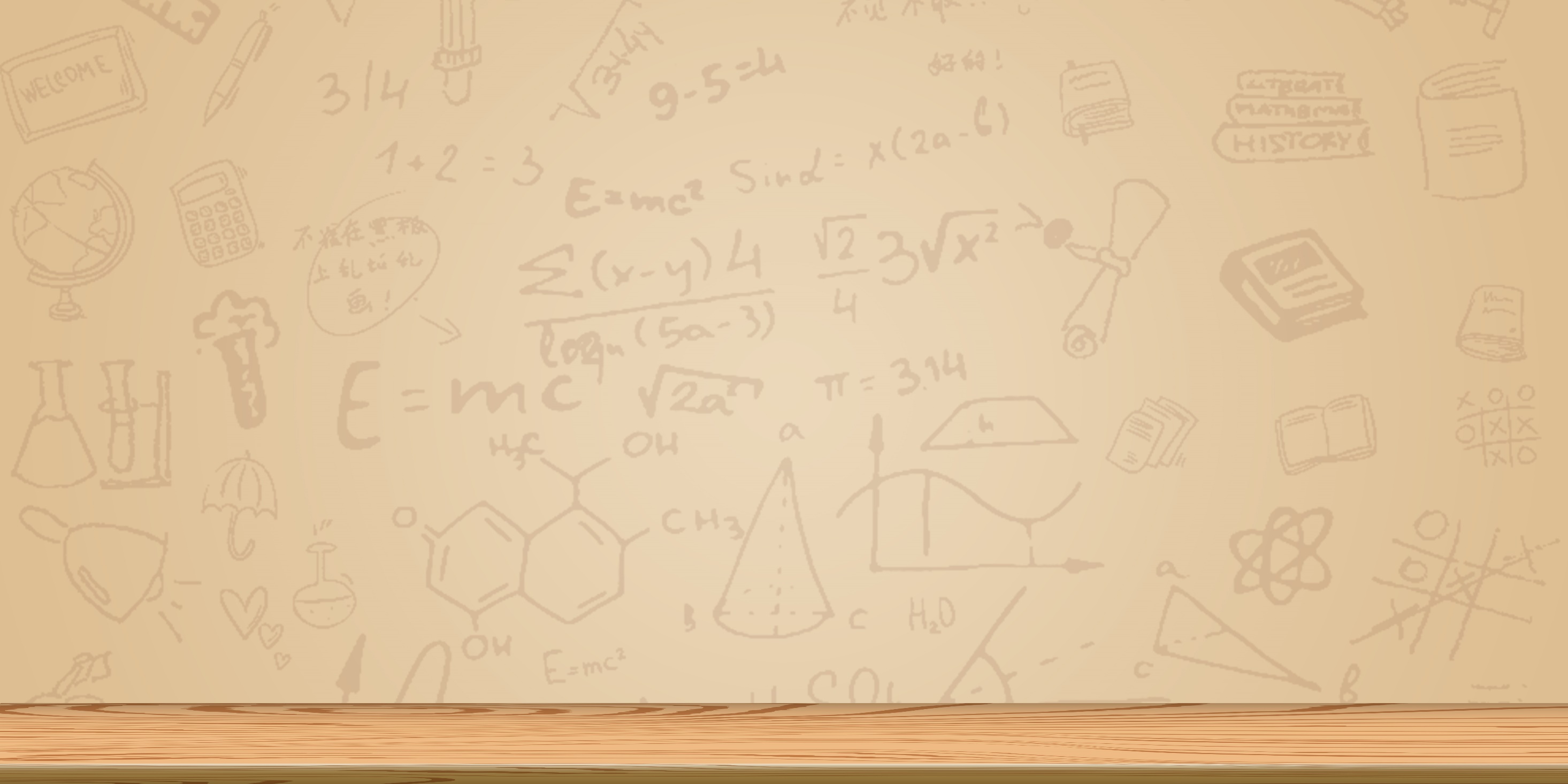 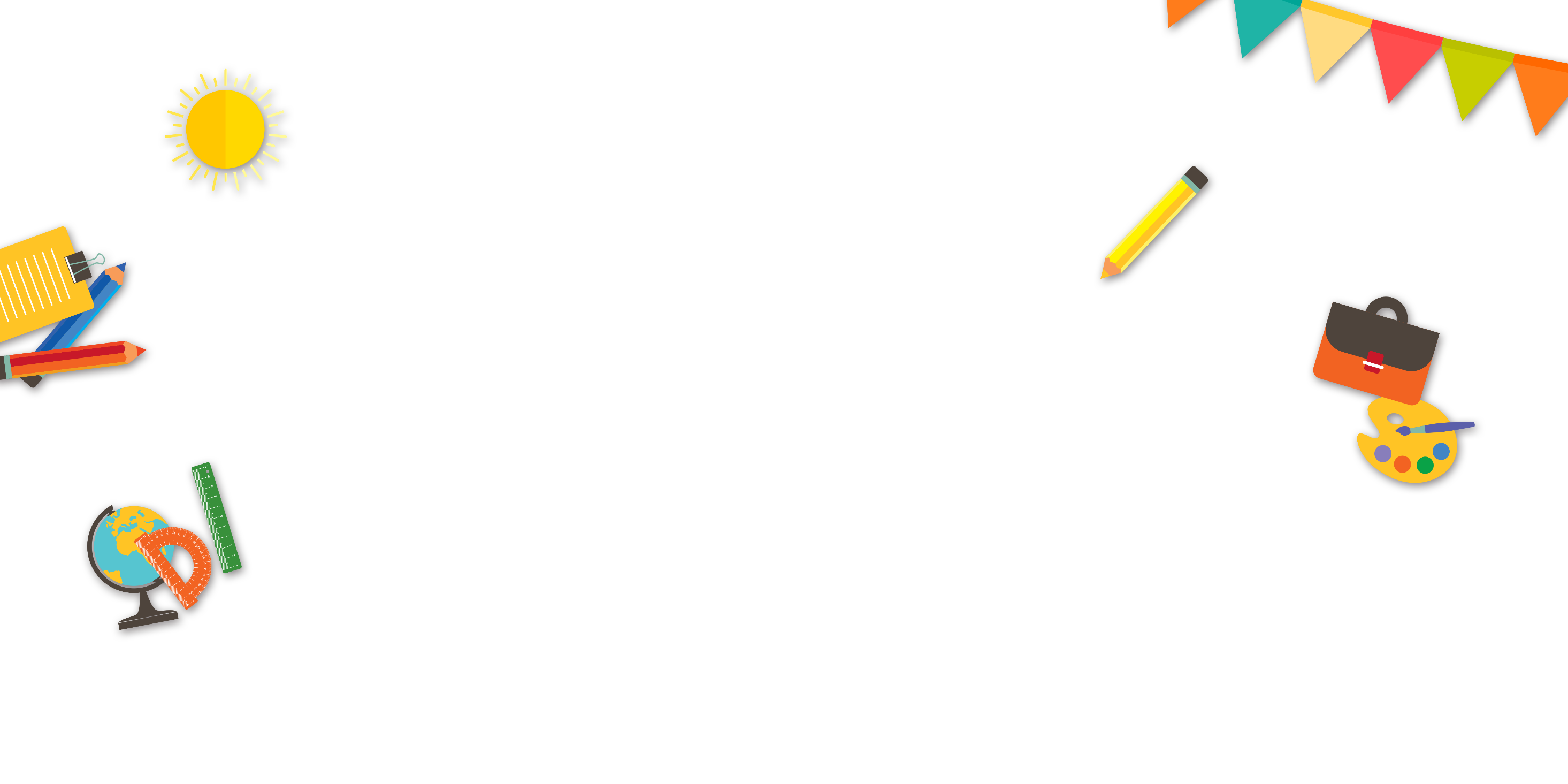 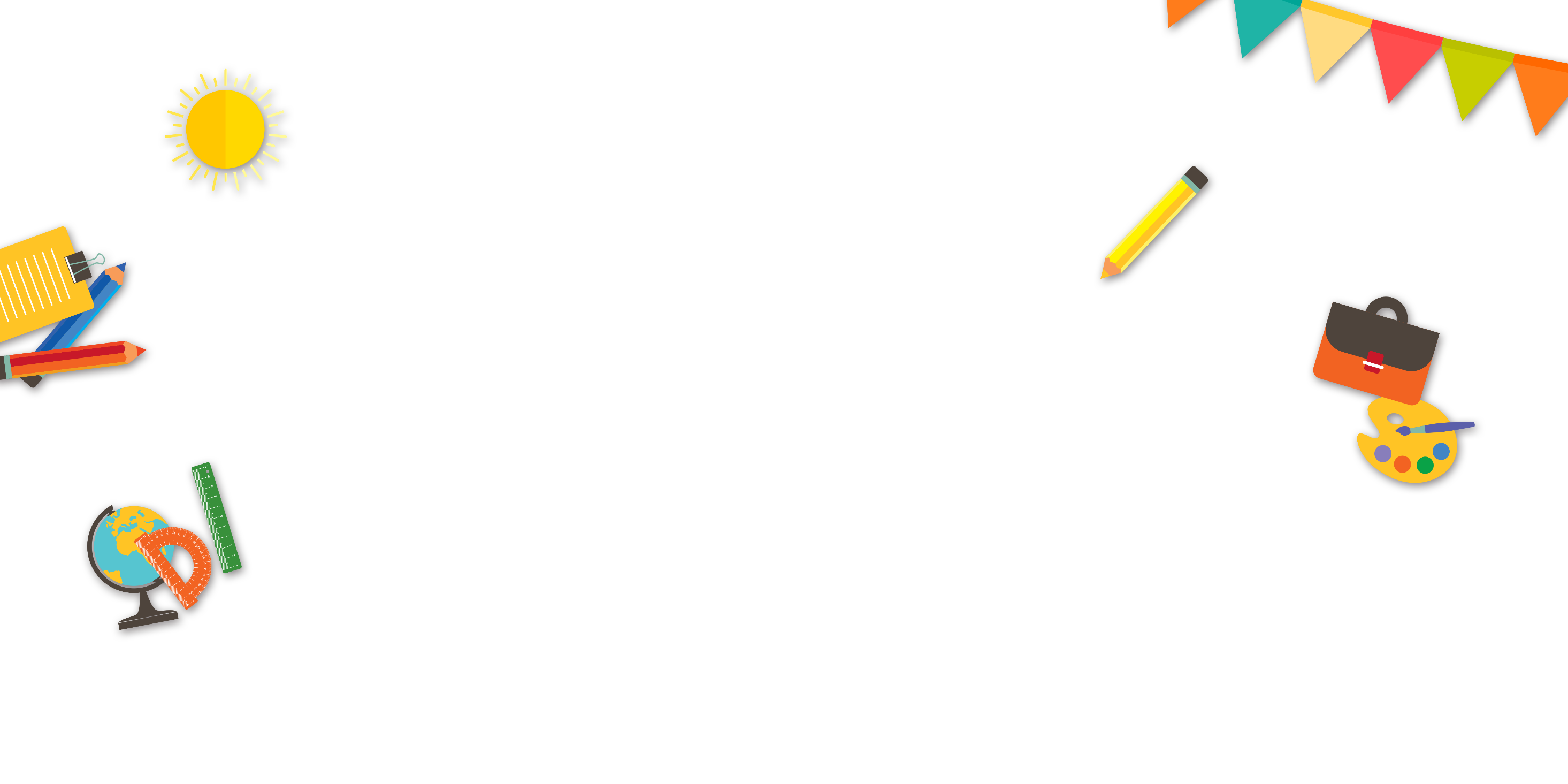 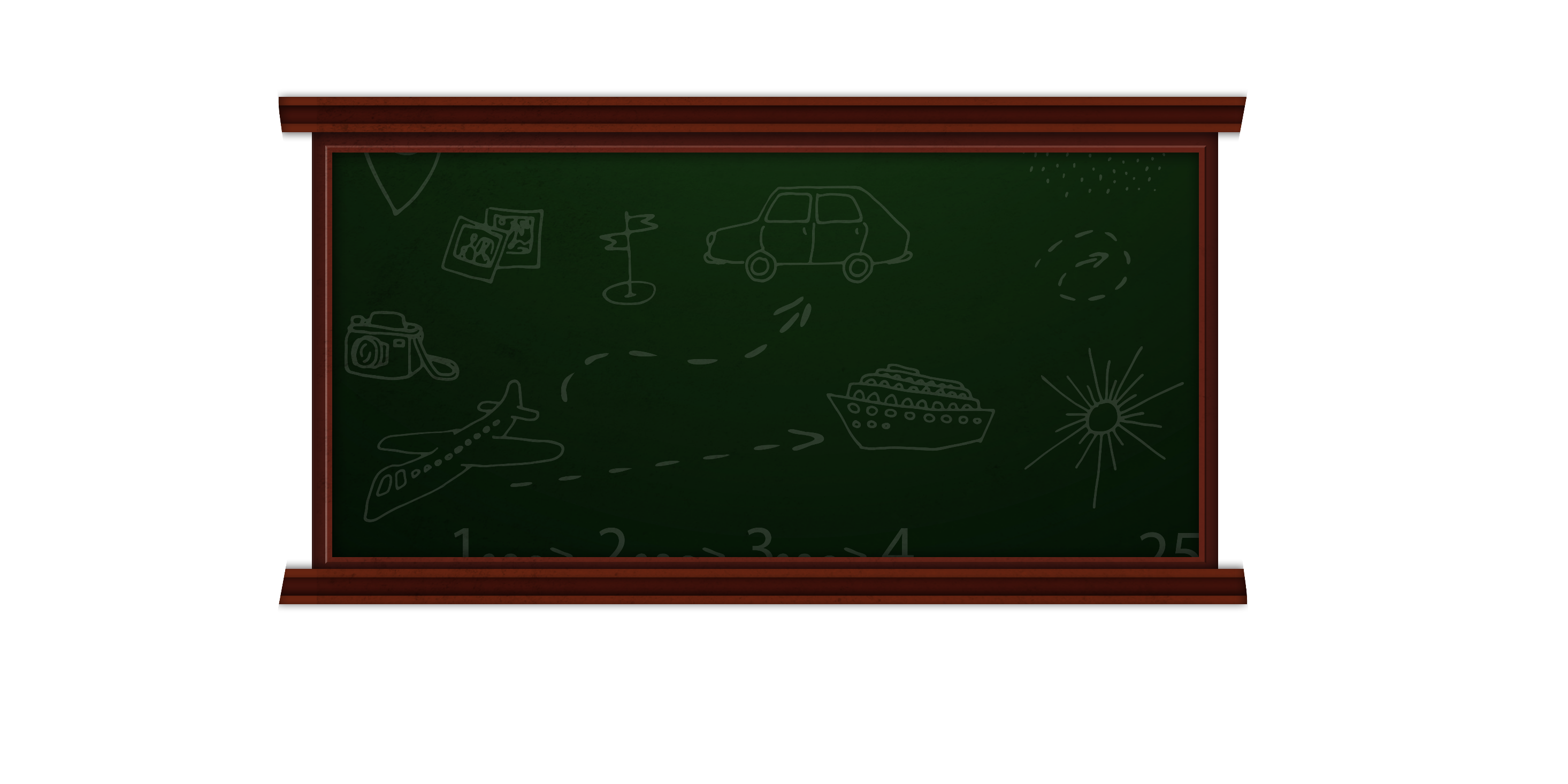 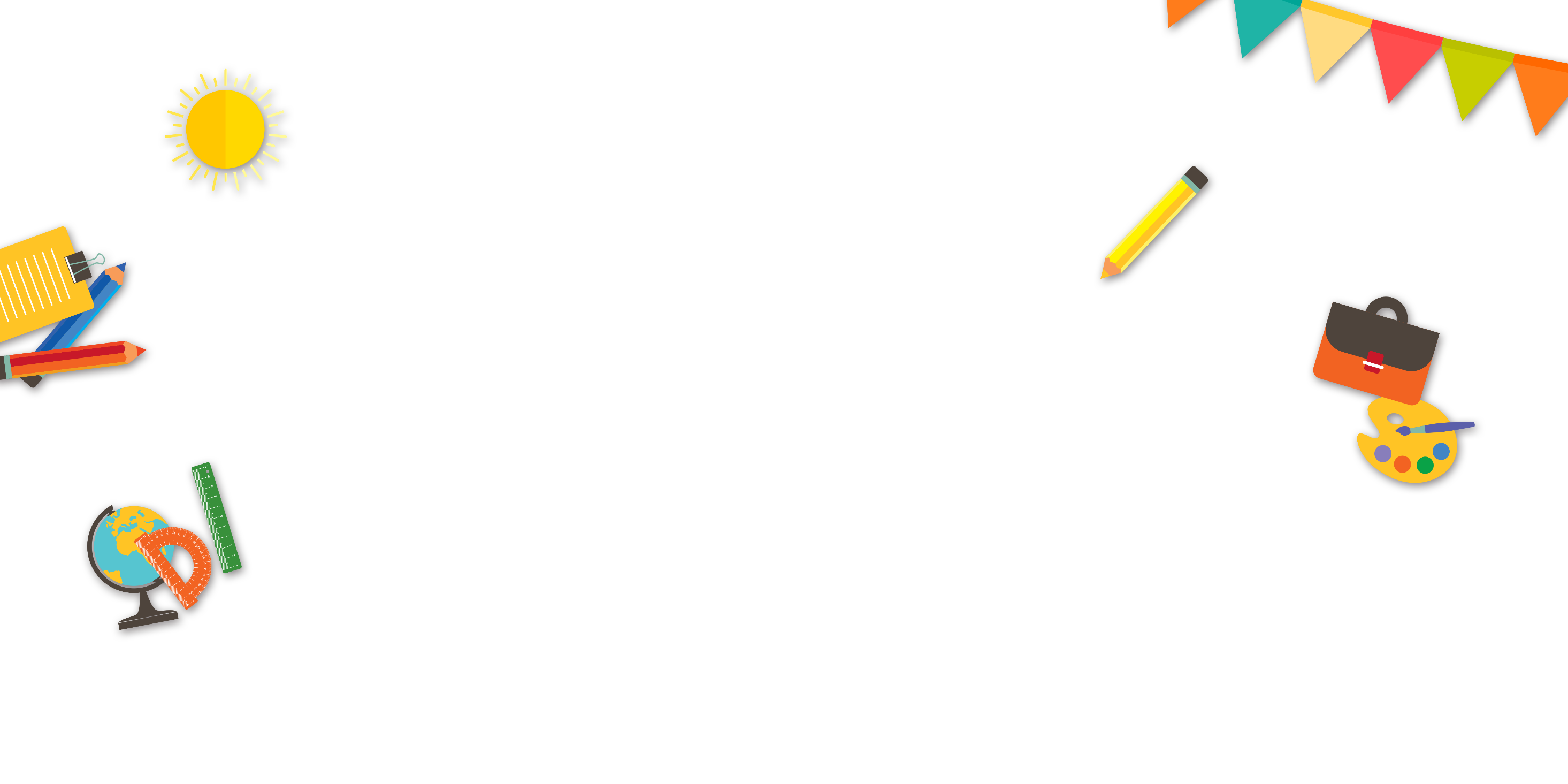 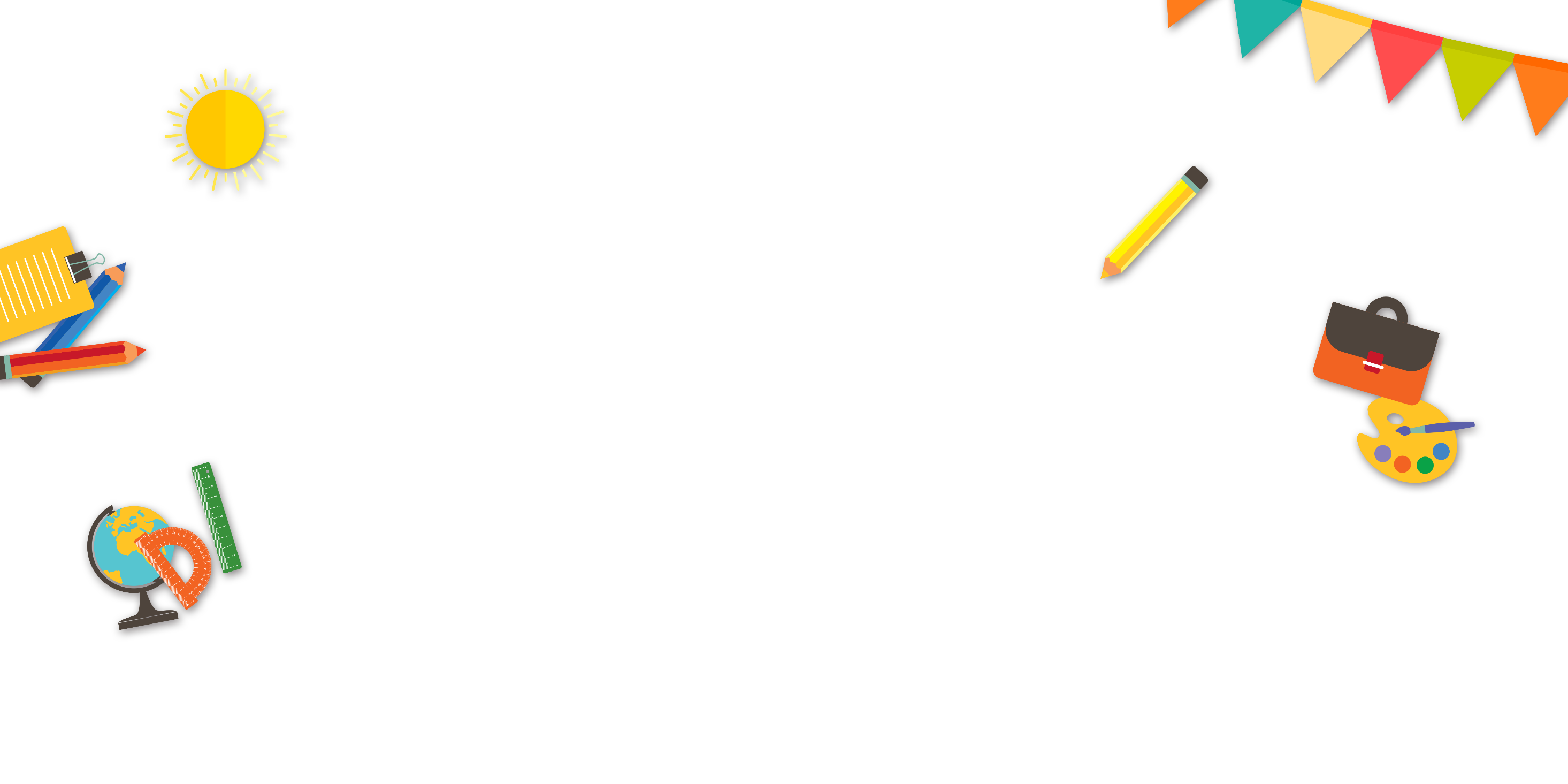 Xin chào và hẹn gặp lại
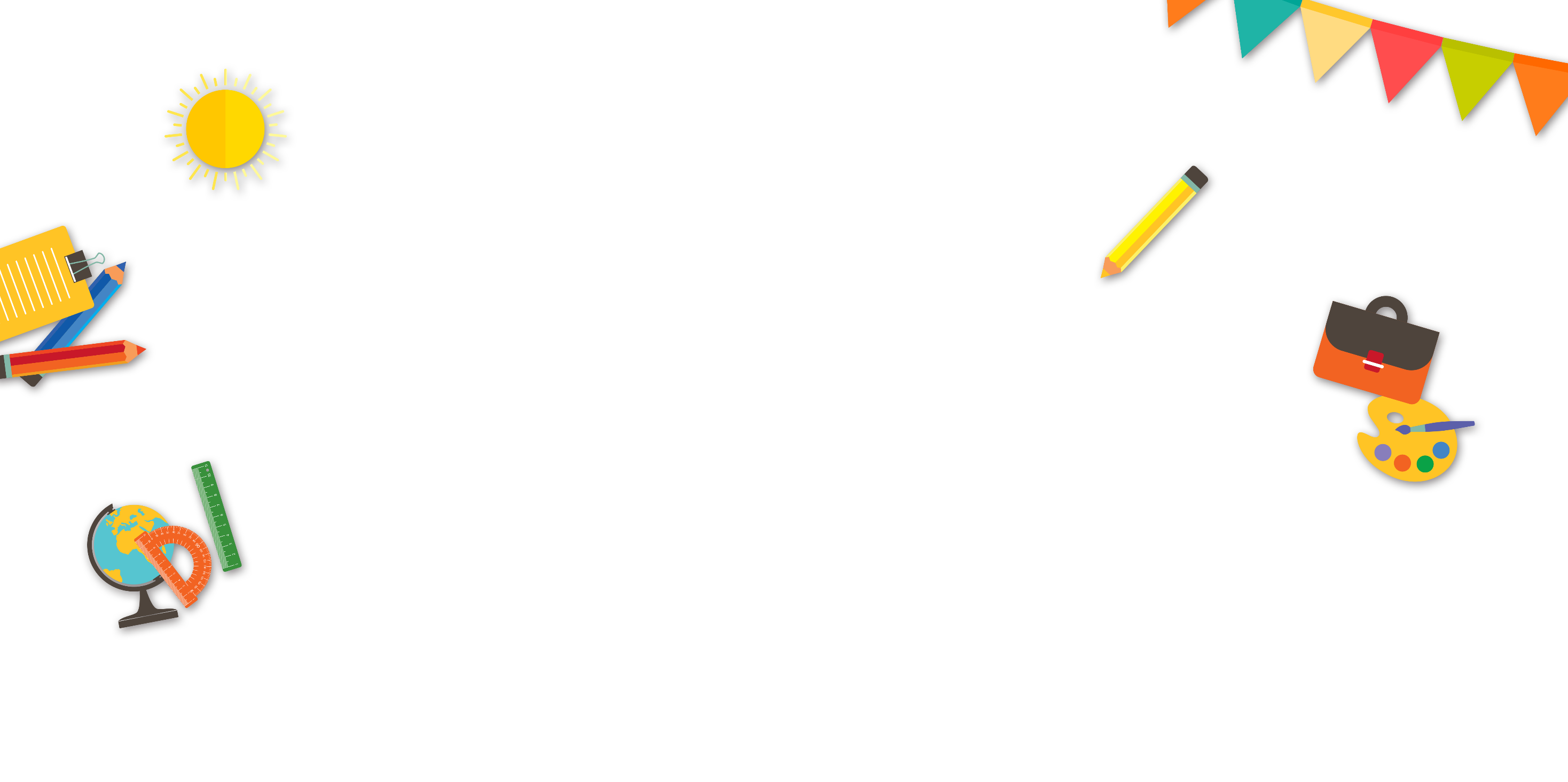 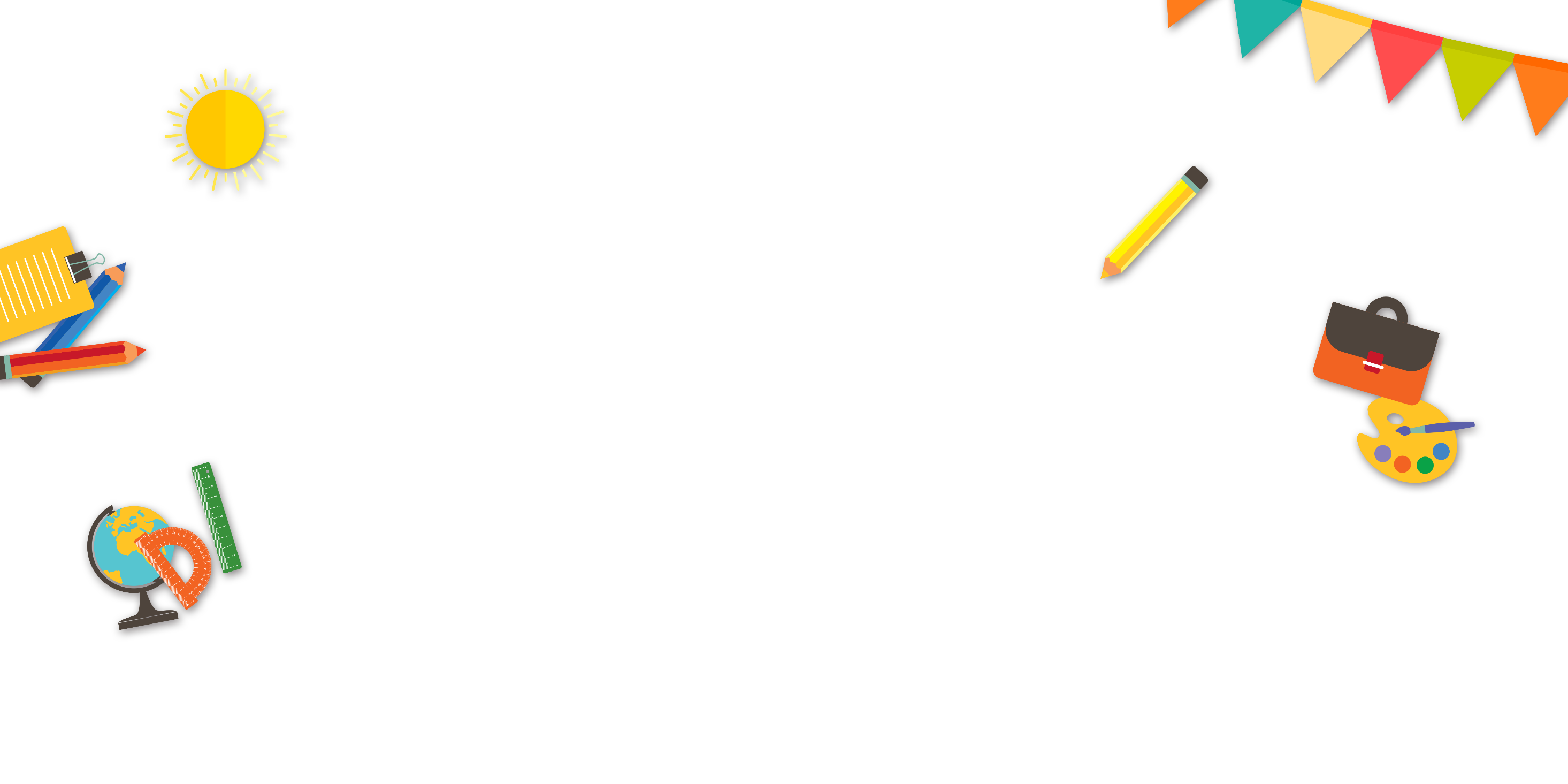 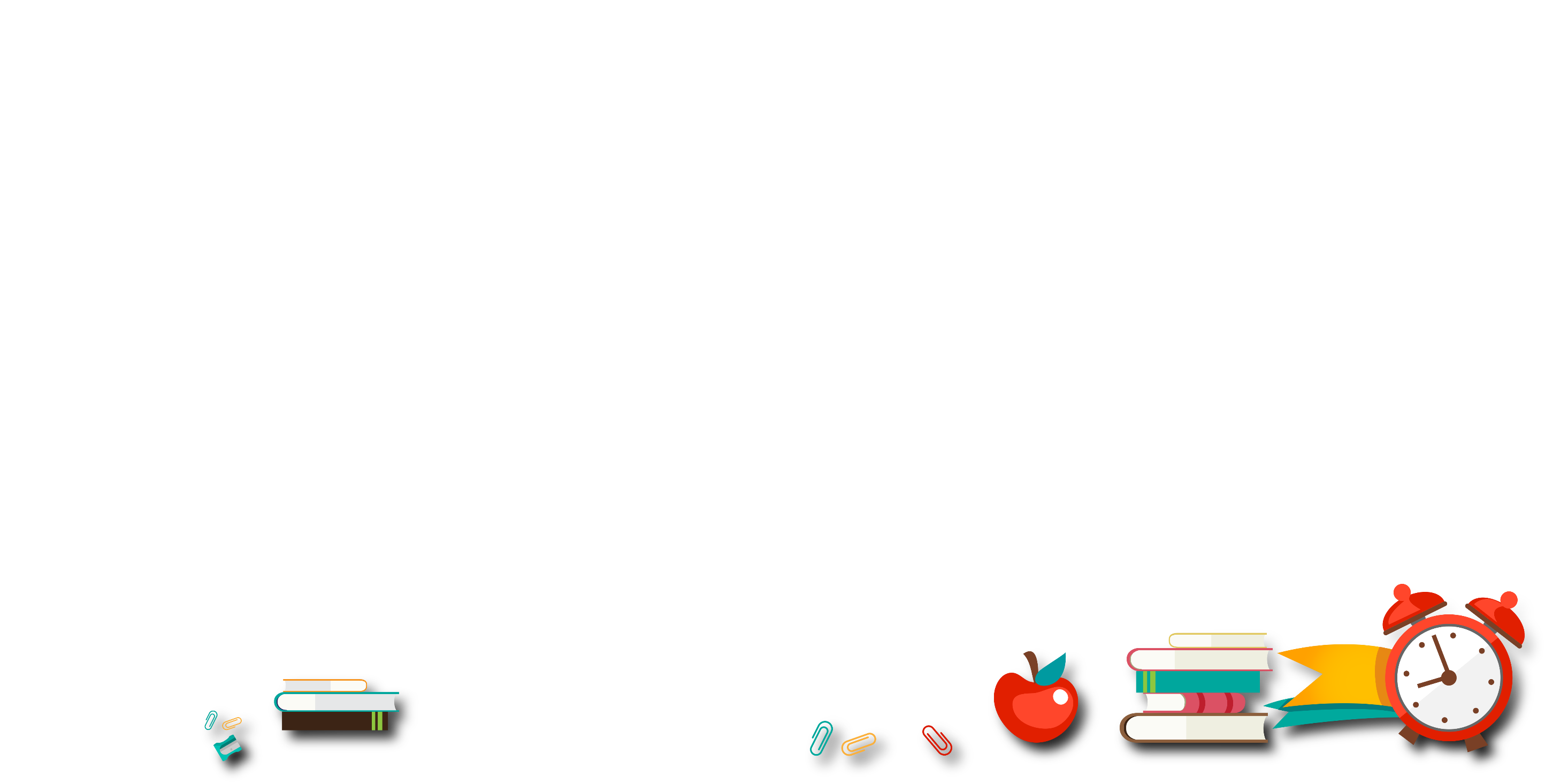 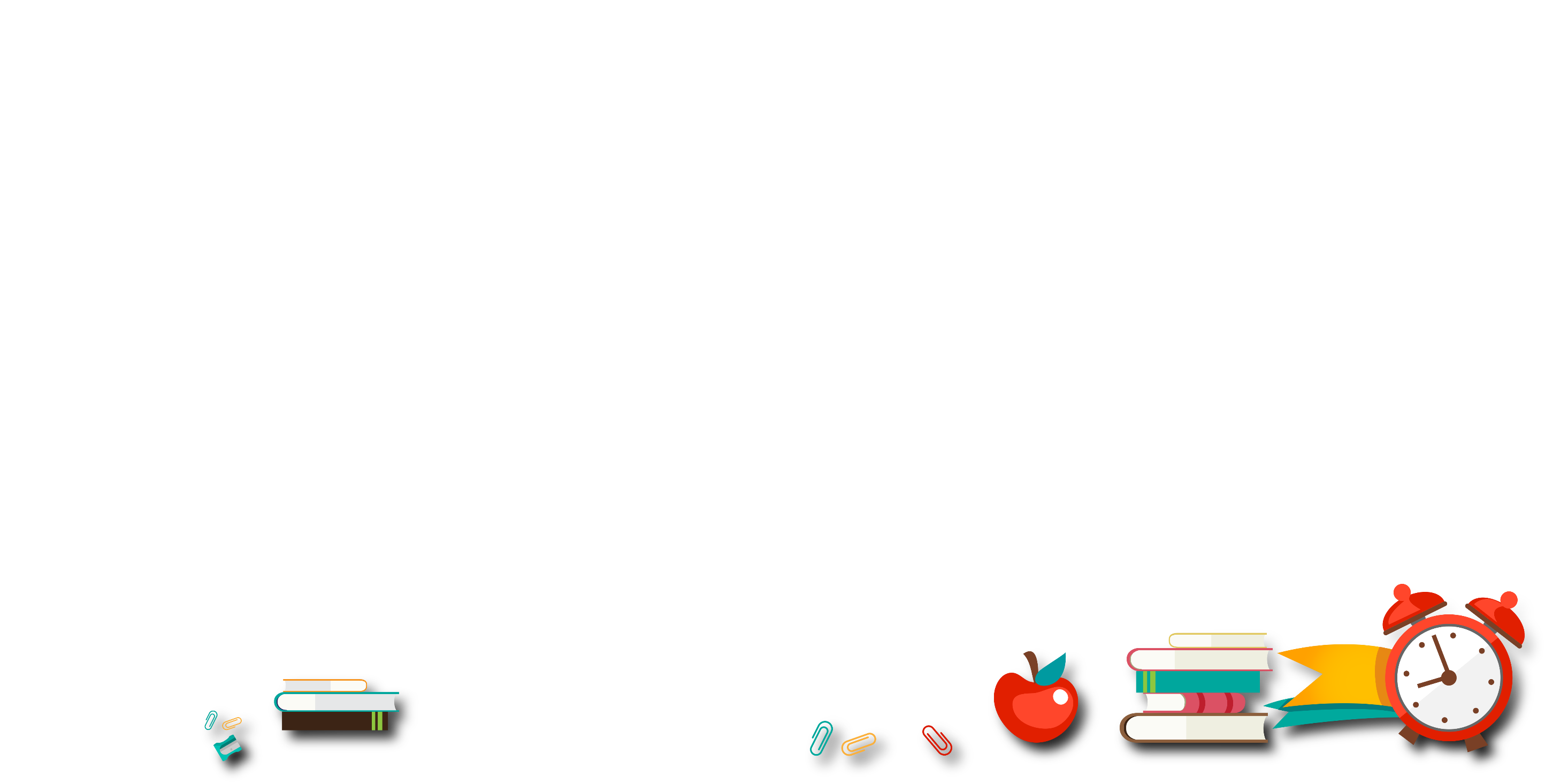